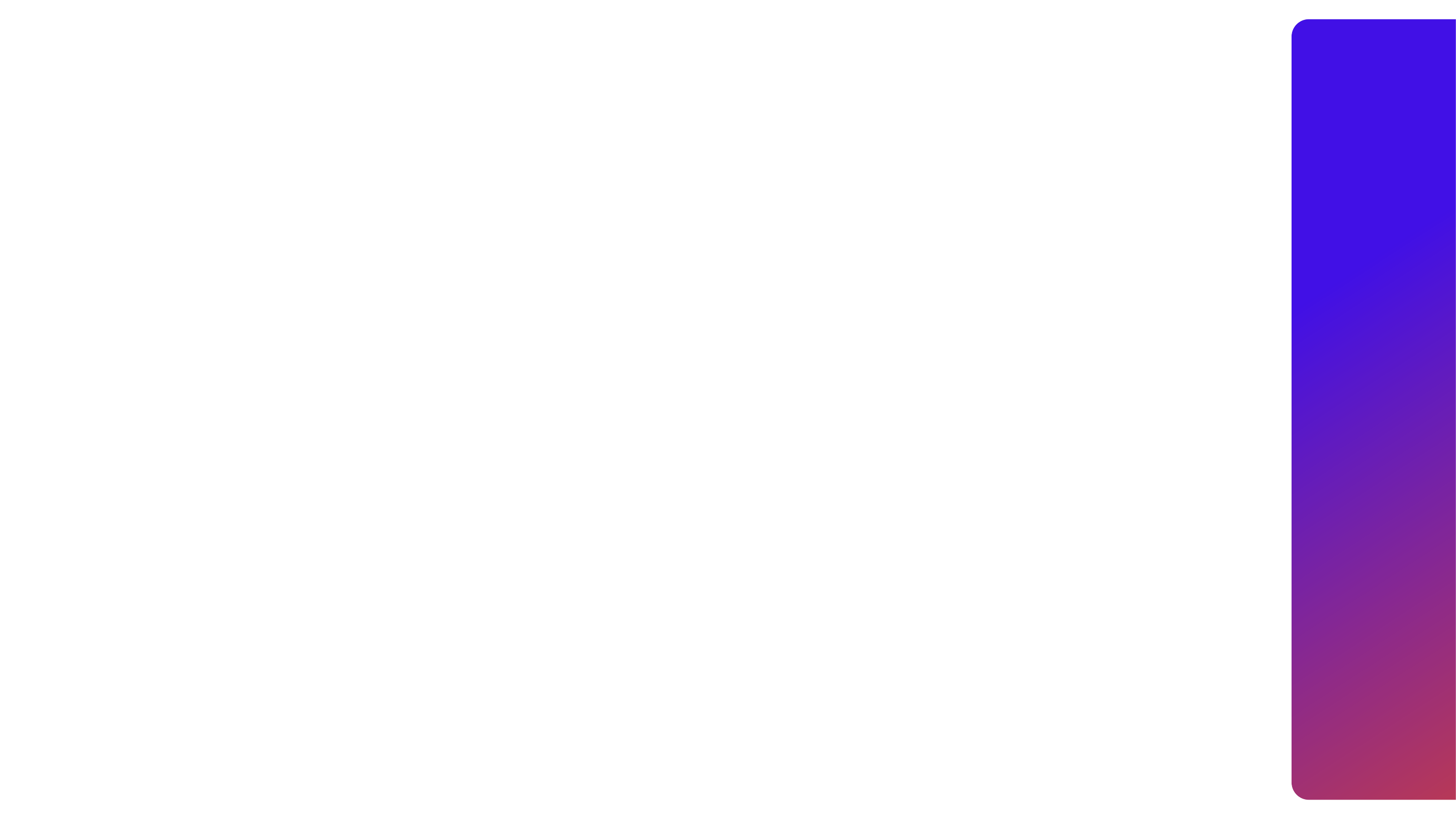 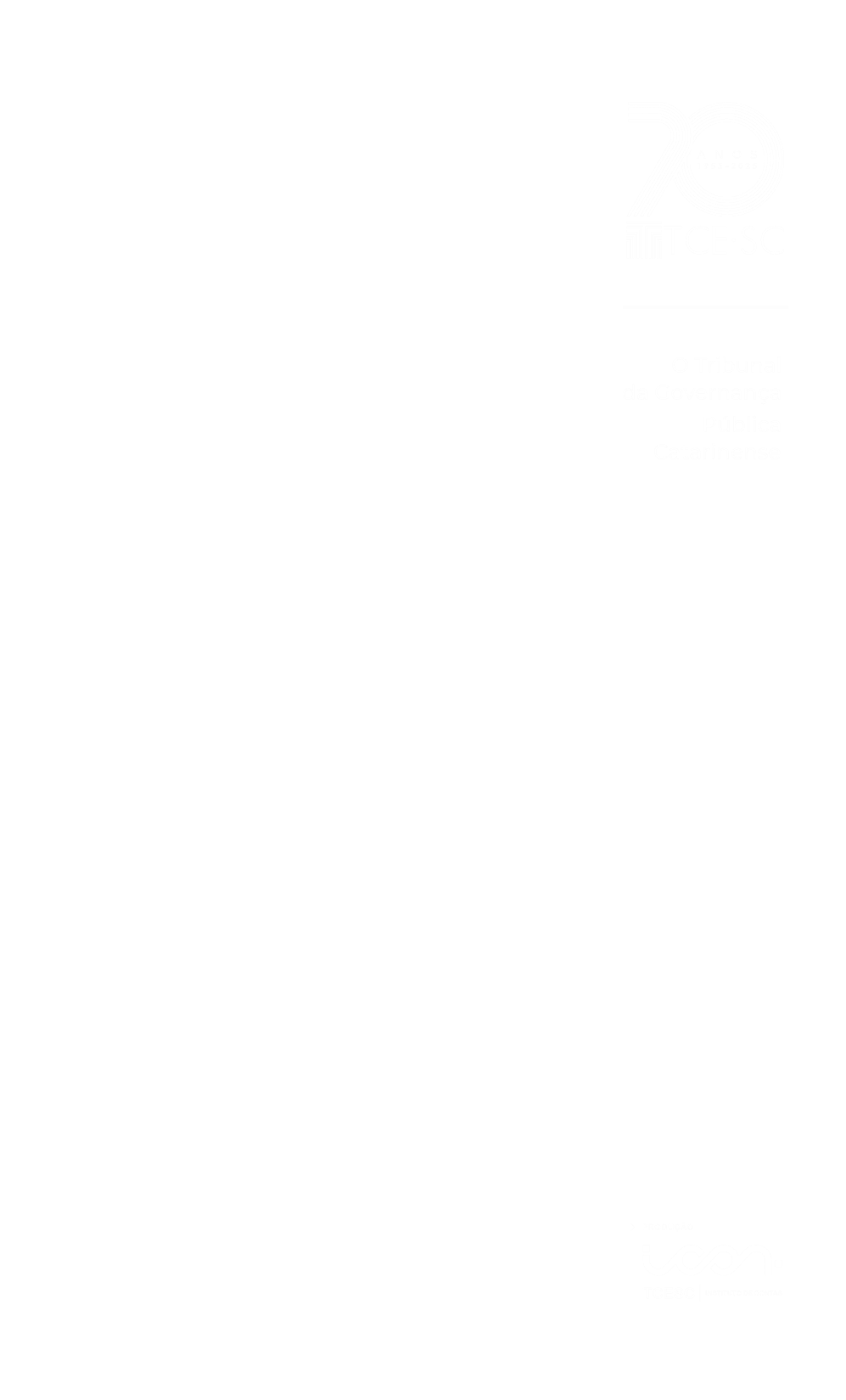 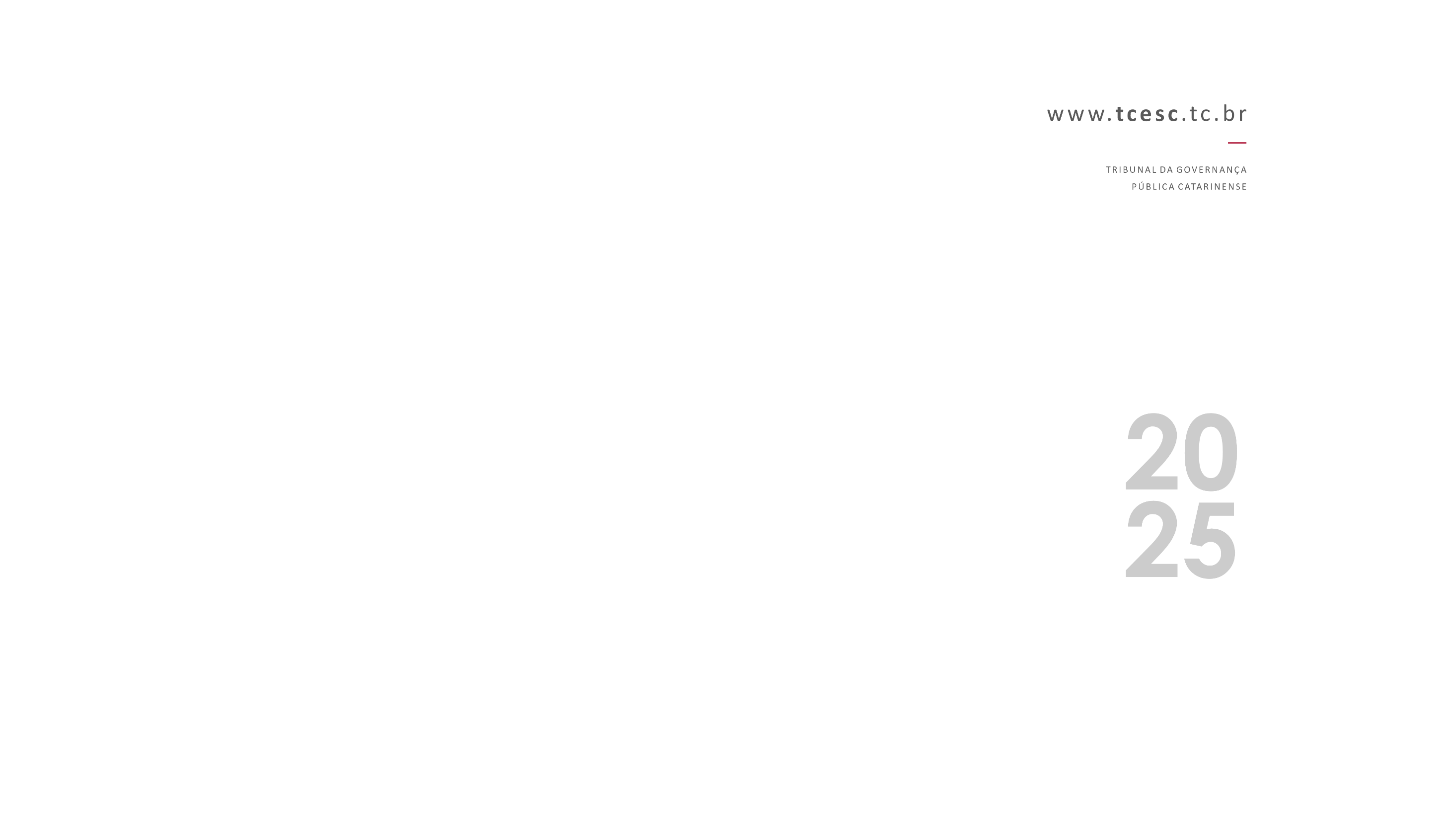 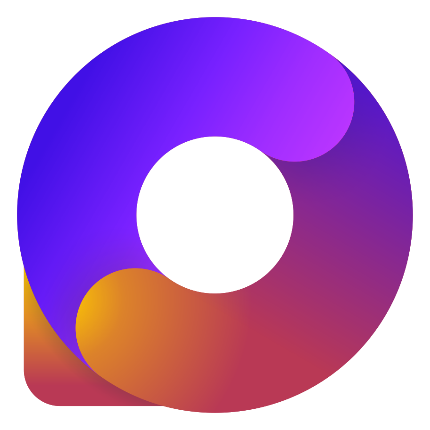 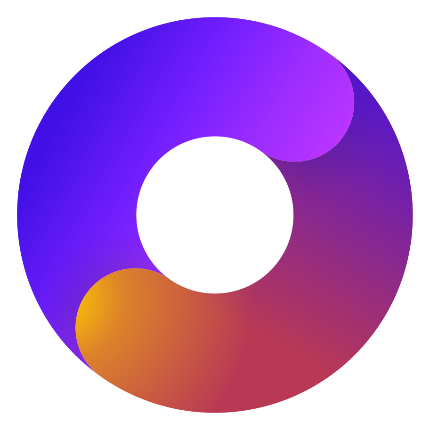 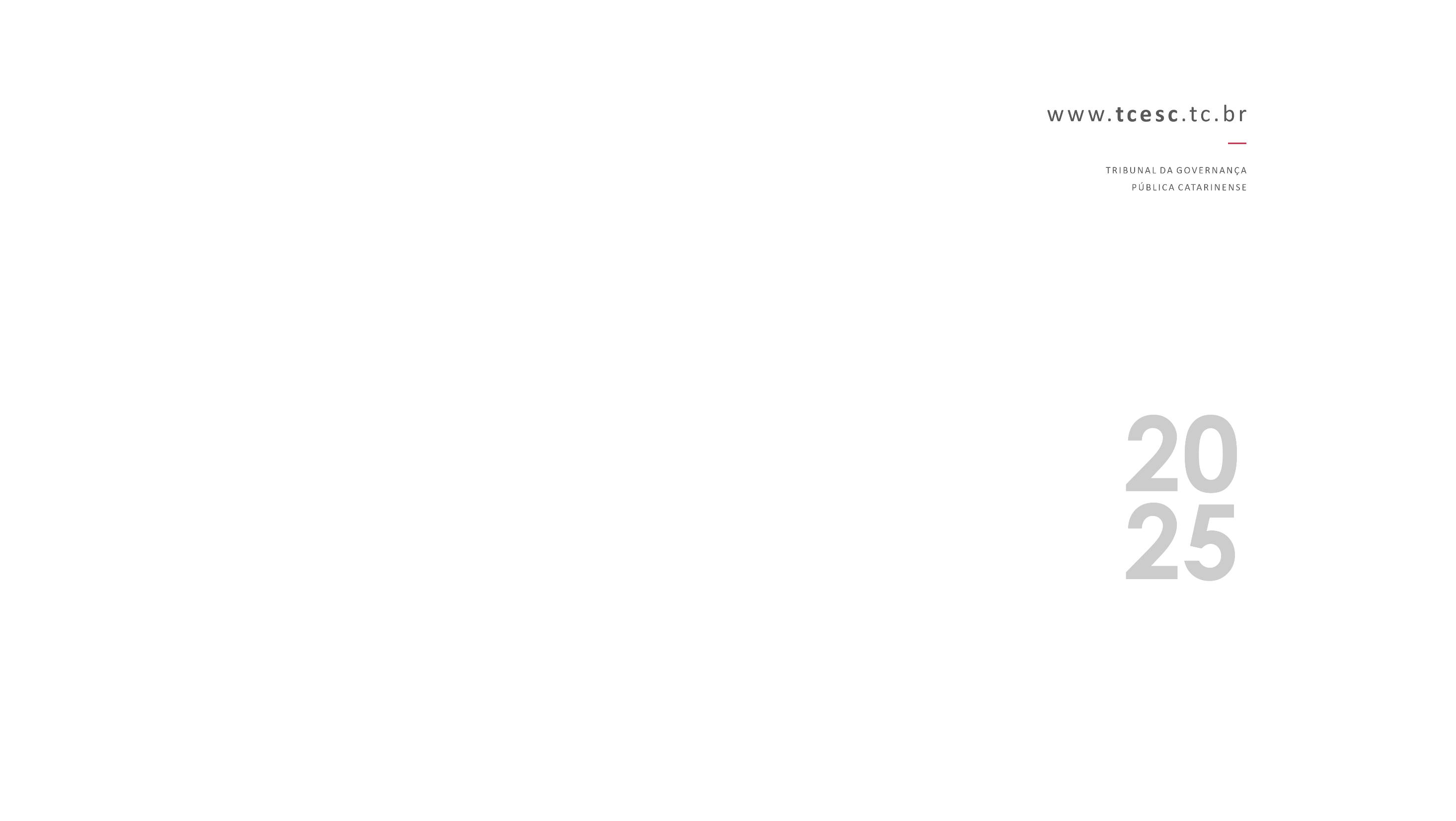 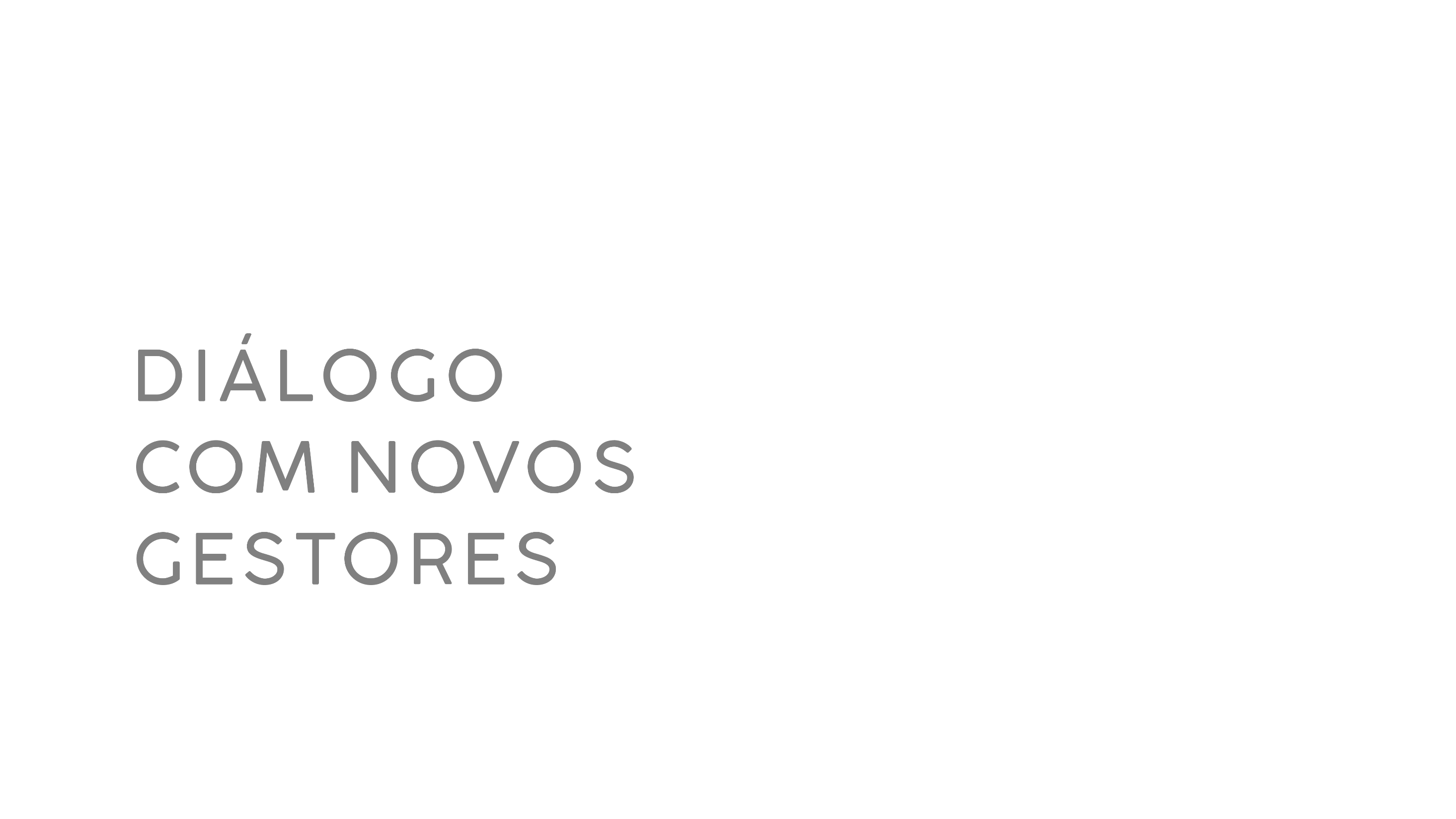 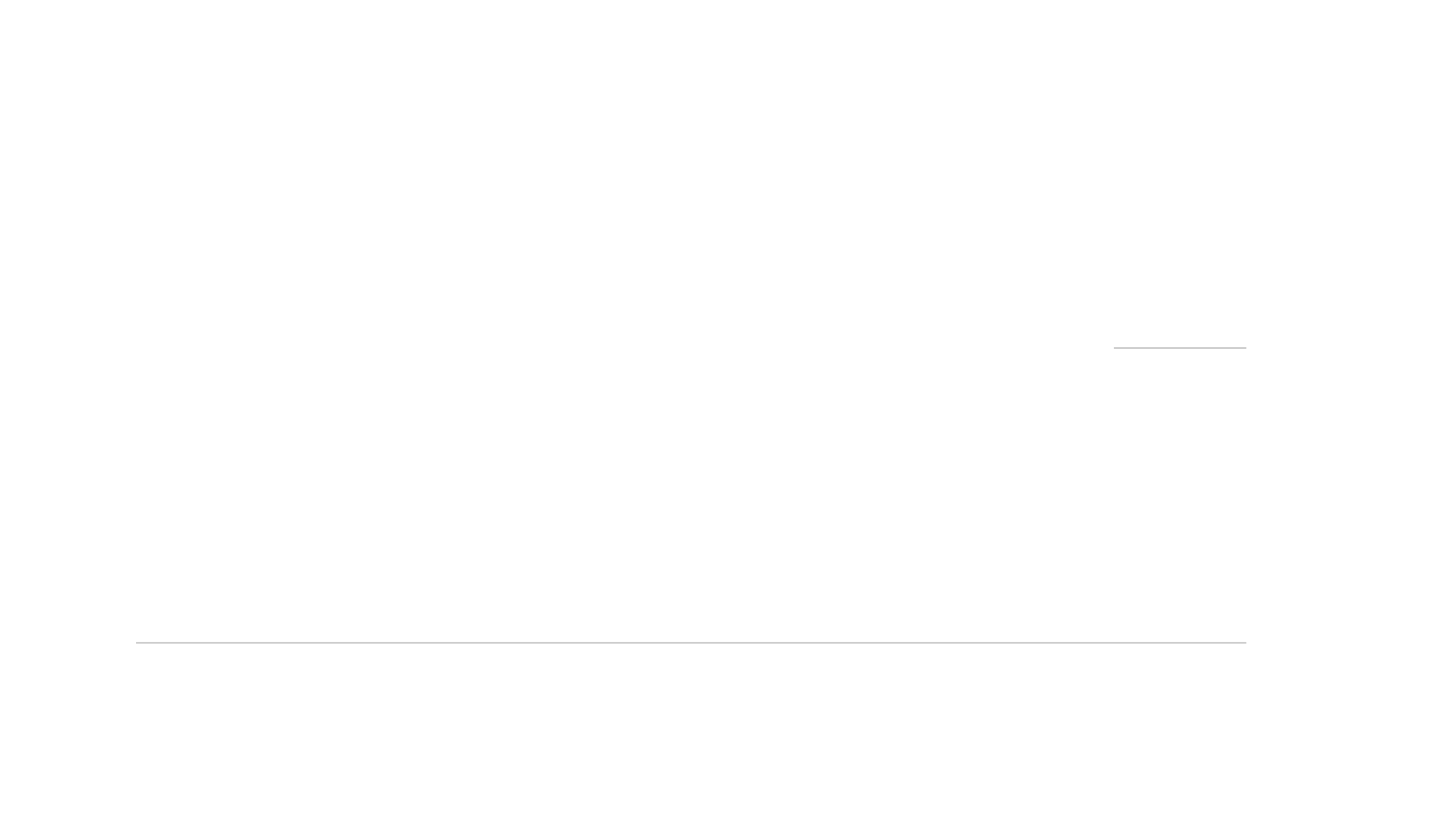 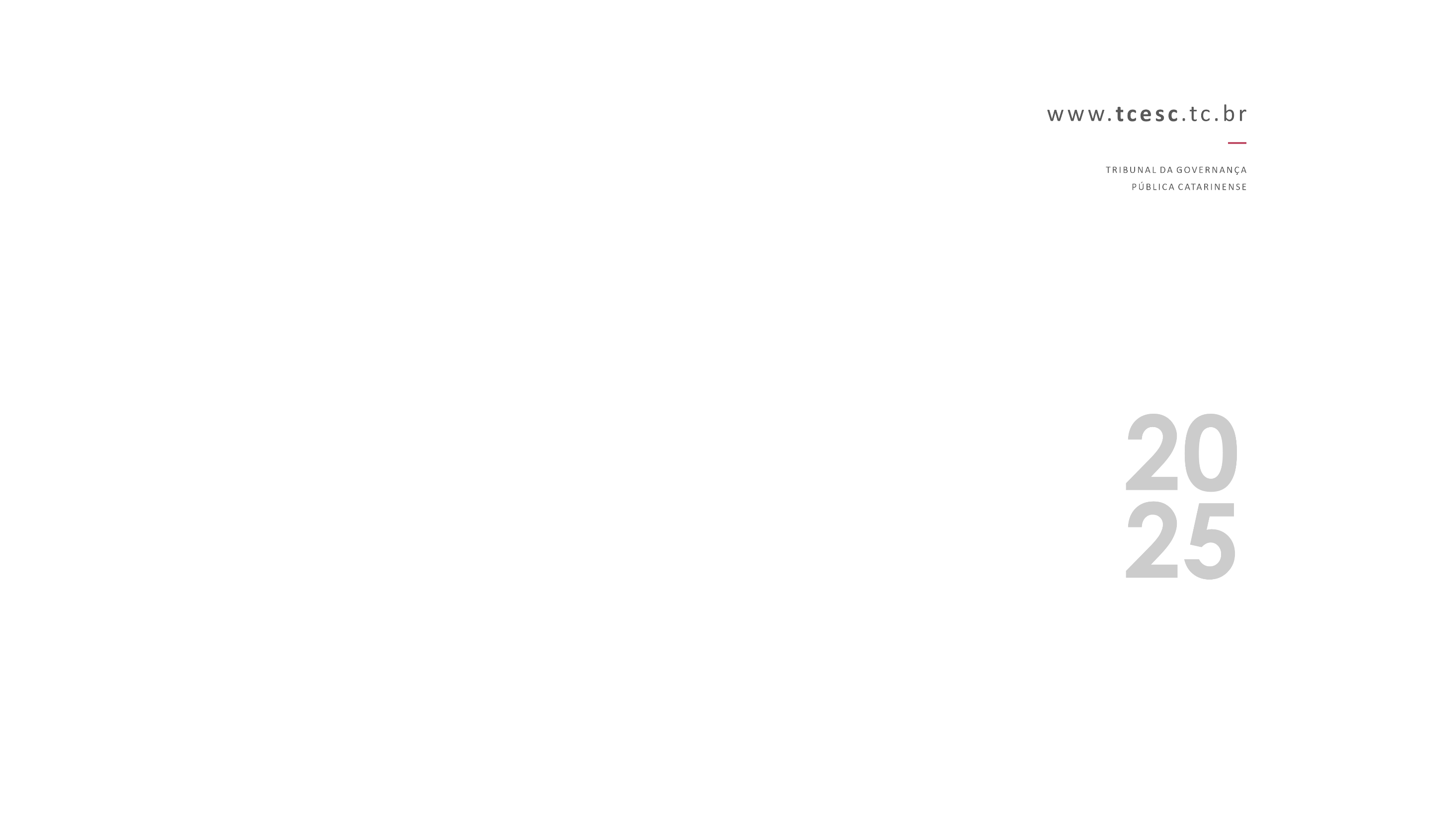 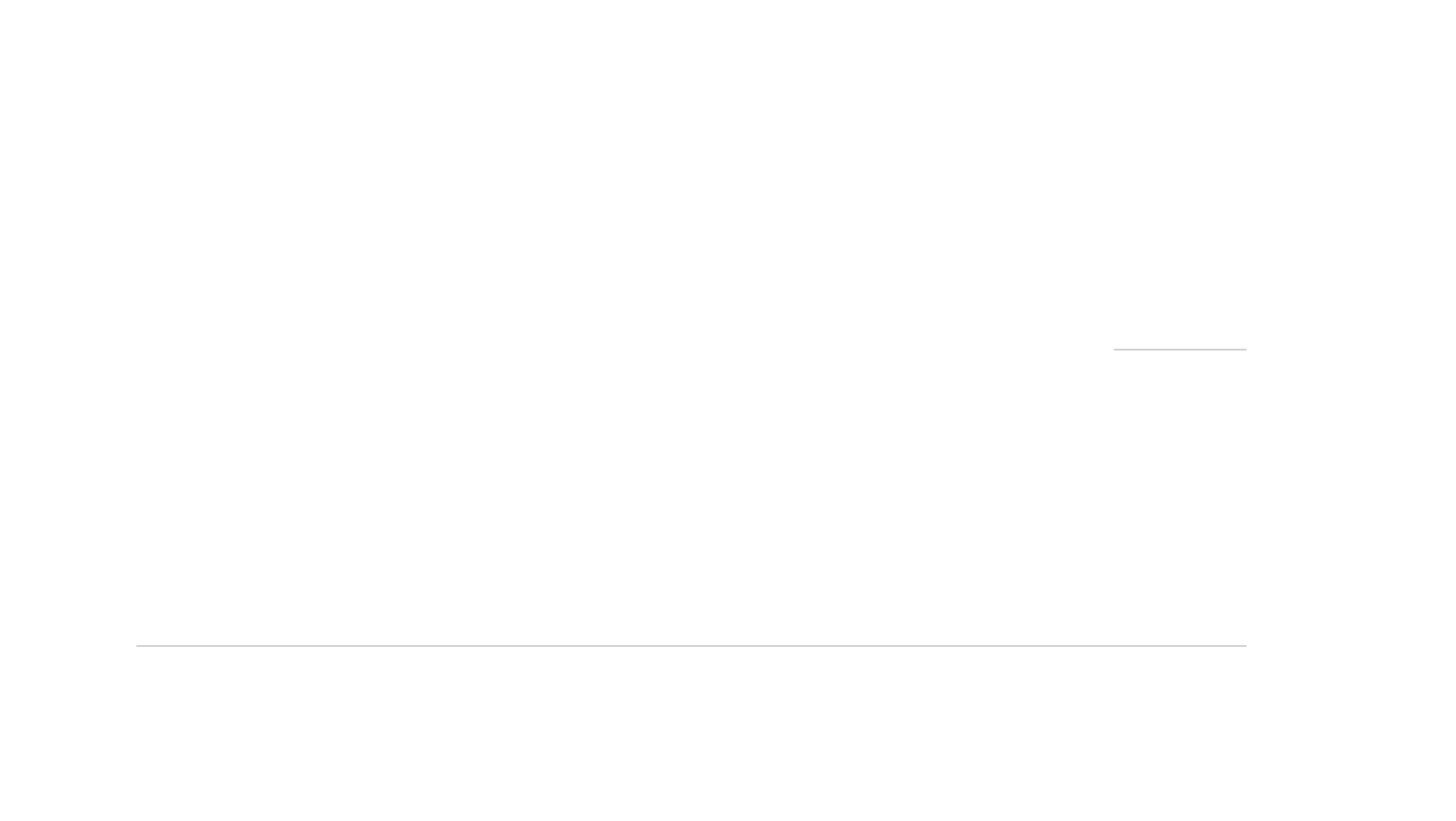 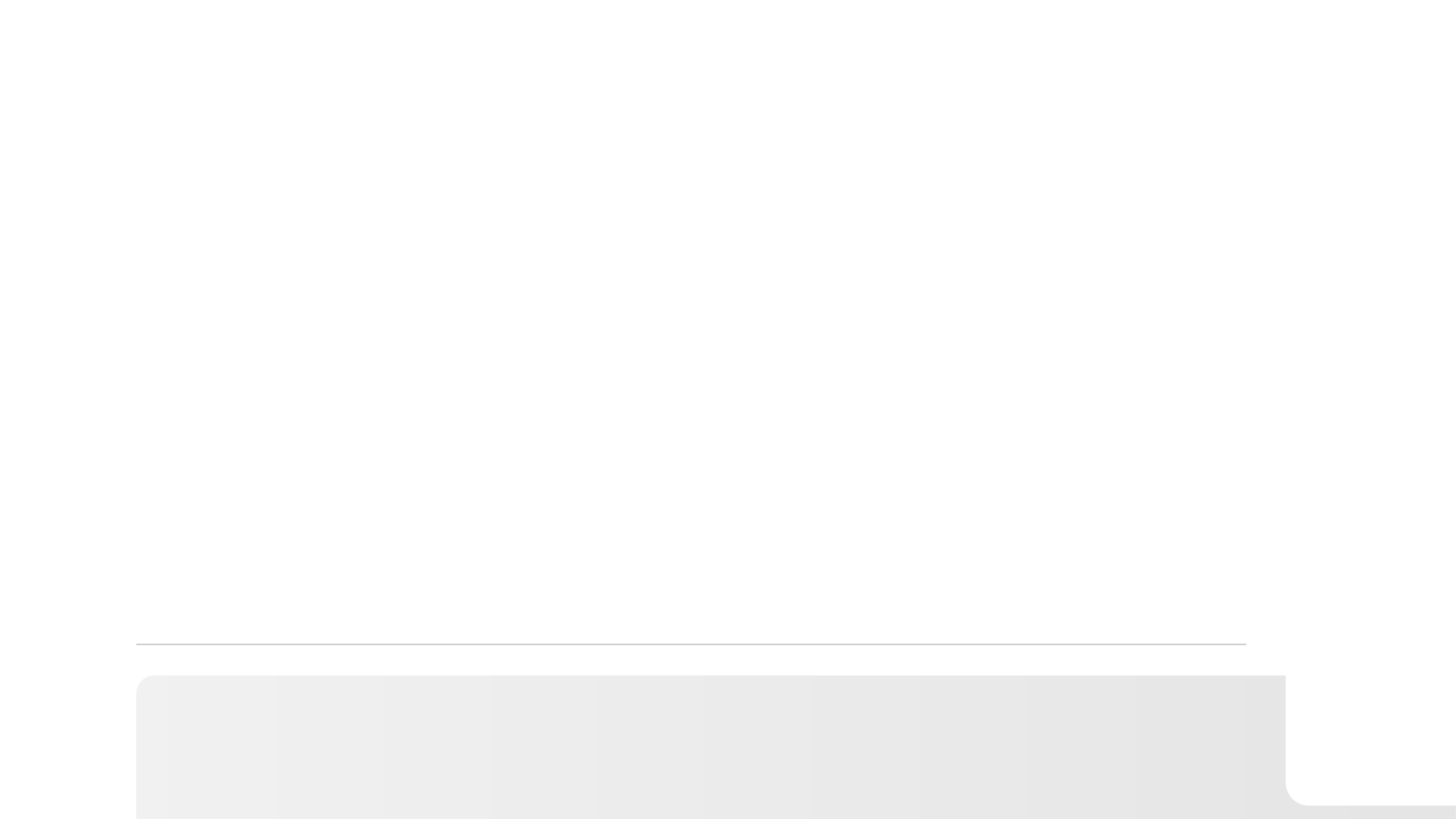 © 2025 - ICON - TCESC, Instituto de Contas
Órgão Integrante Organizacional do Tribunal de Contas de Santa Catarina
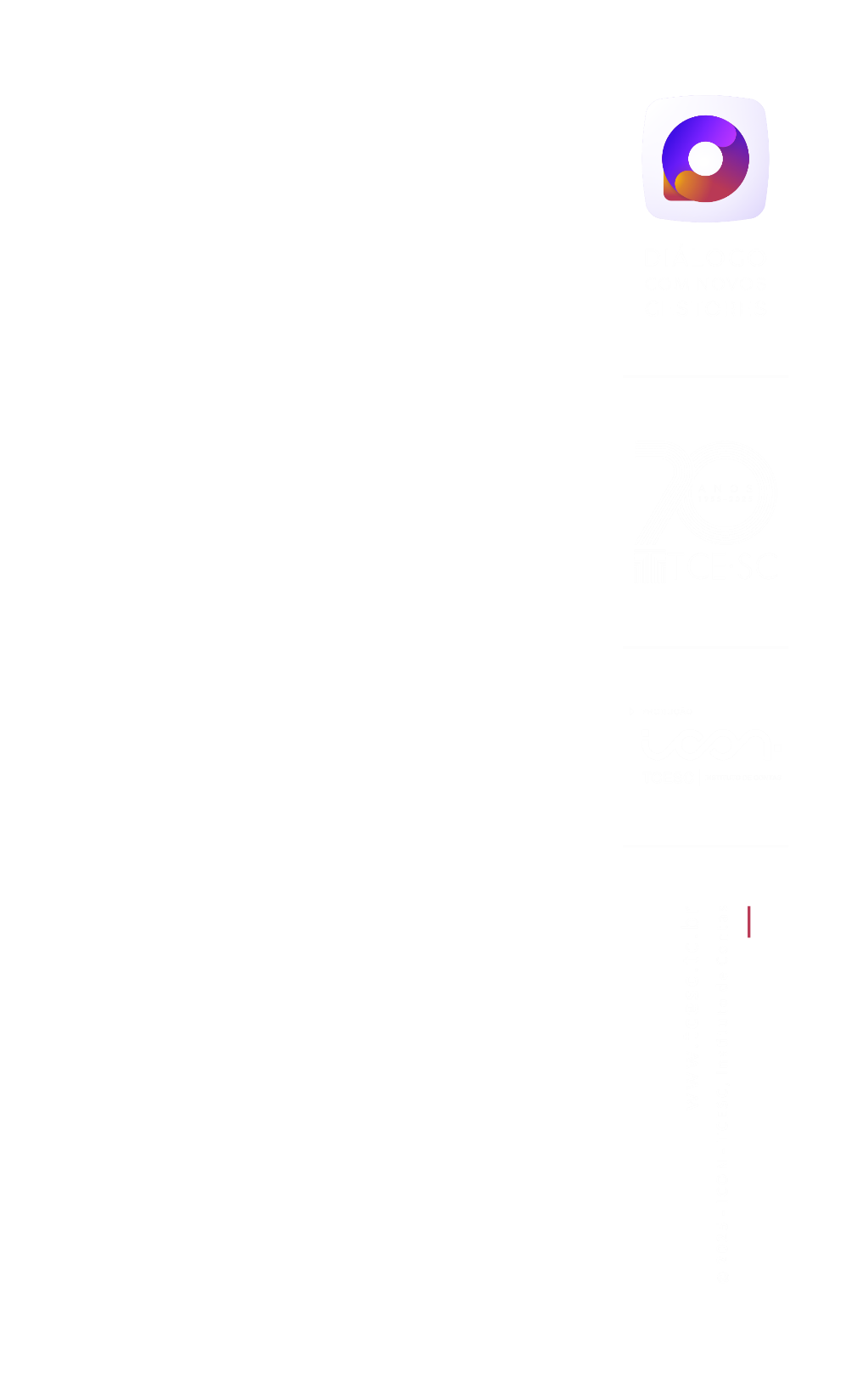 GOVERNANÇA APLICADA ÀS CONTAS DOS PREFEITOS MUNICIPAIS
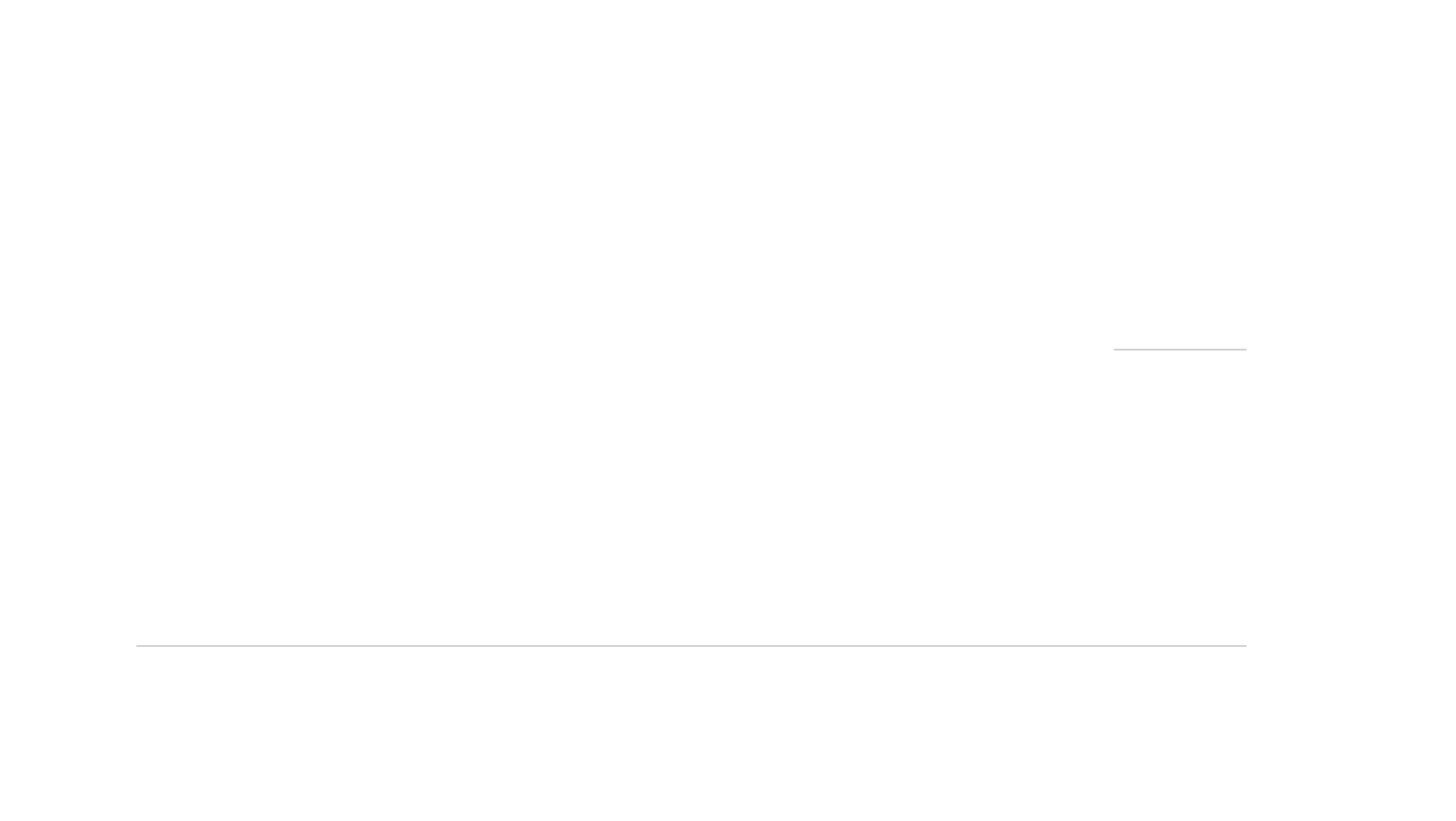 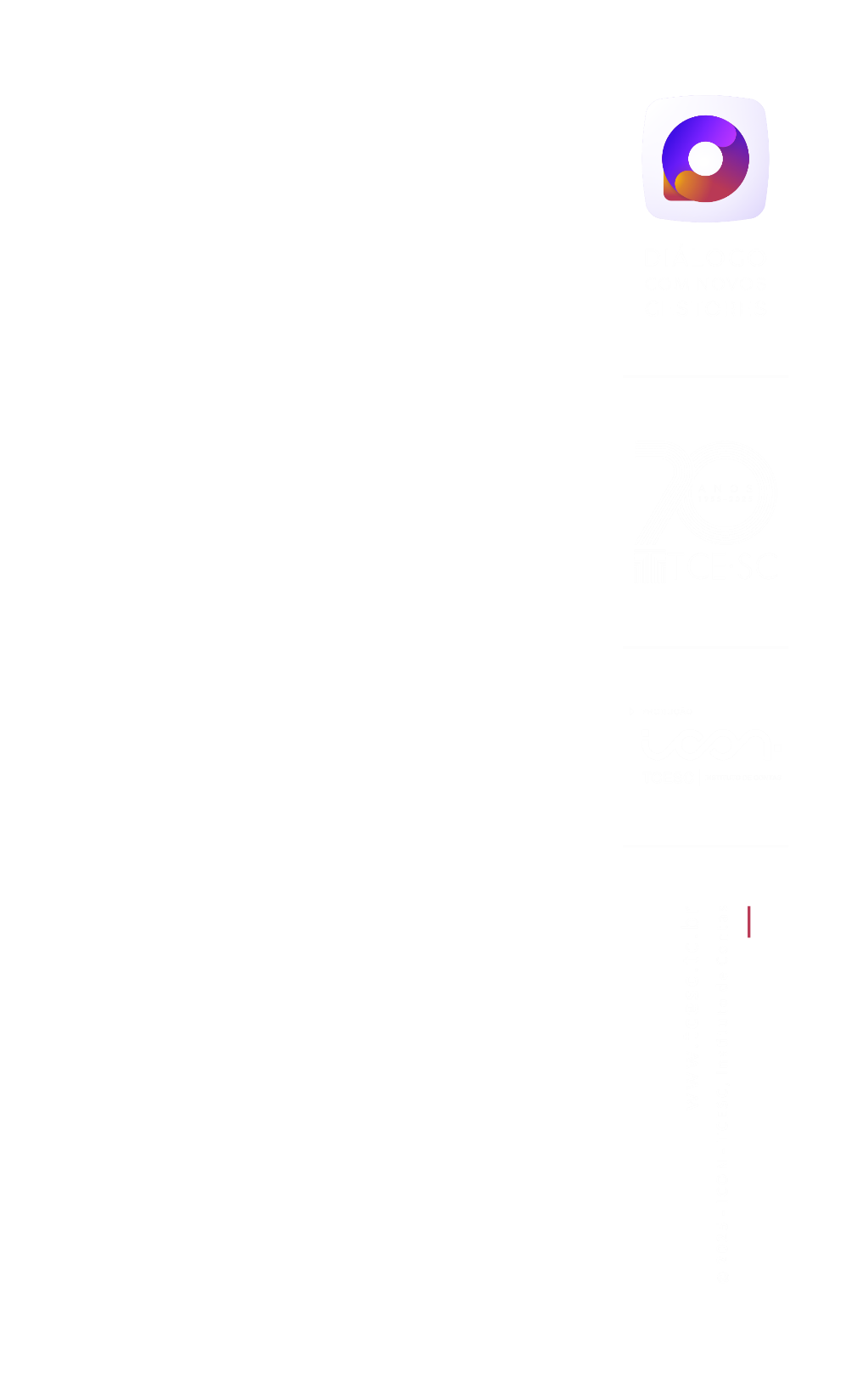 ASPECTOS NORMATIVOS RELEVANTES DAS CONTAS DE PREFEITO
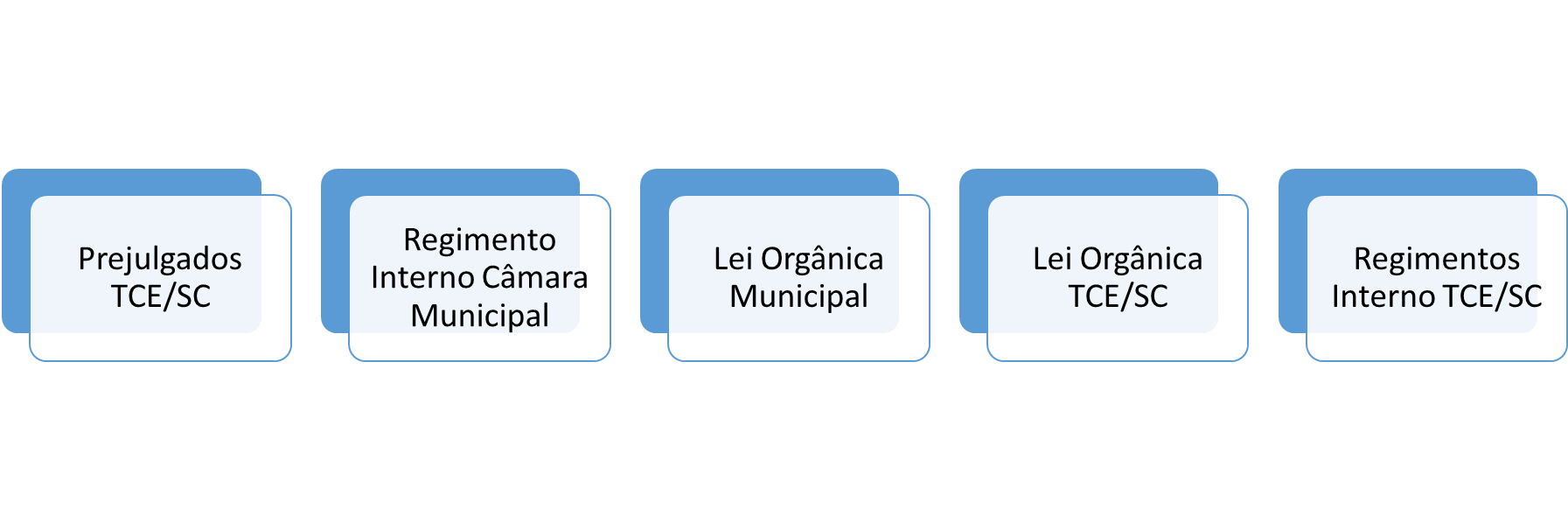 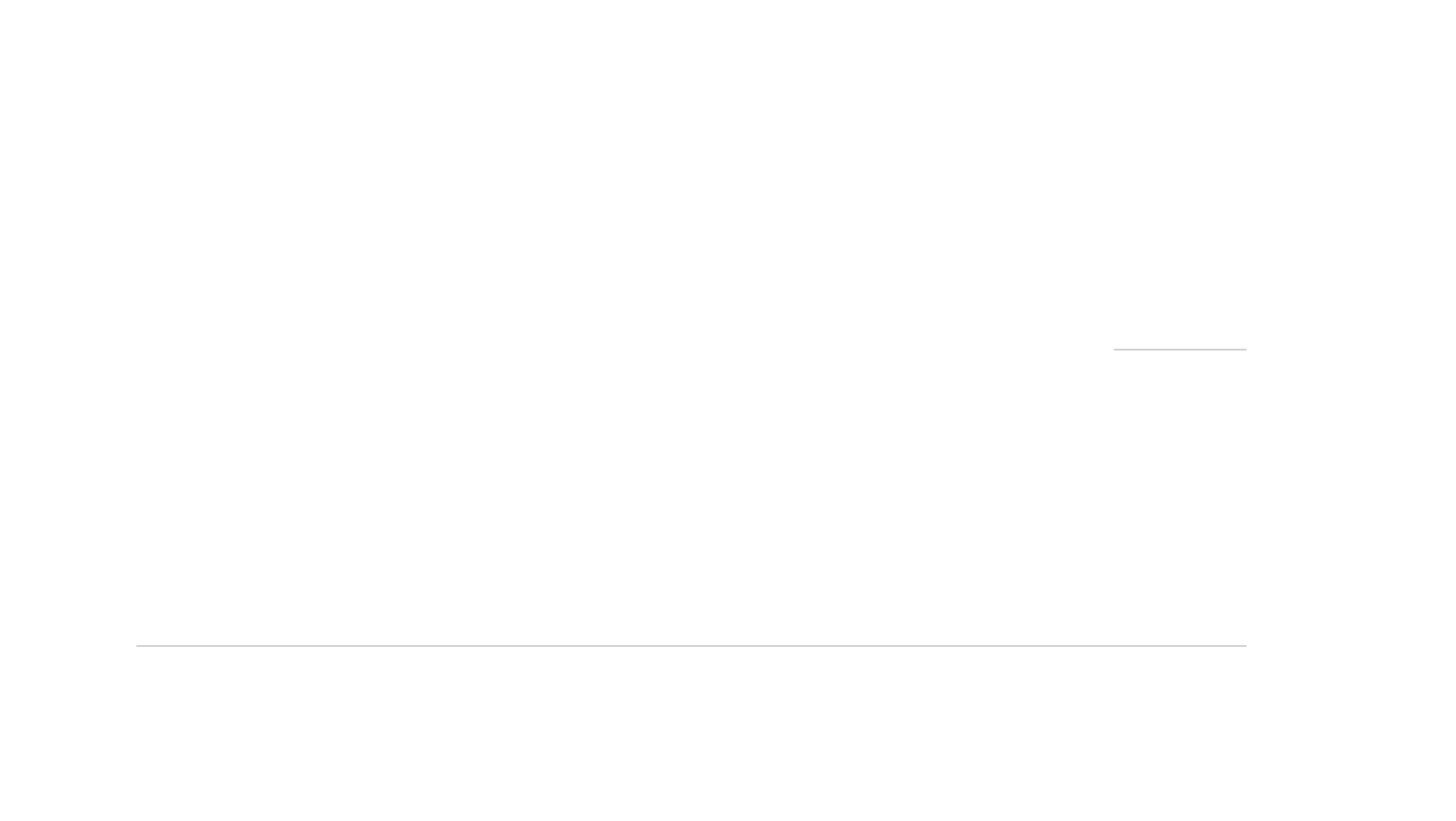 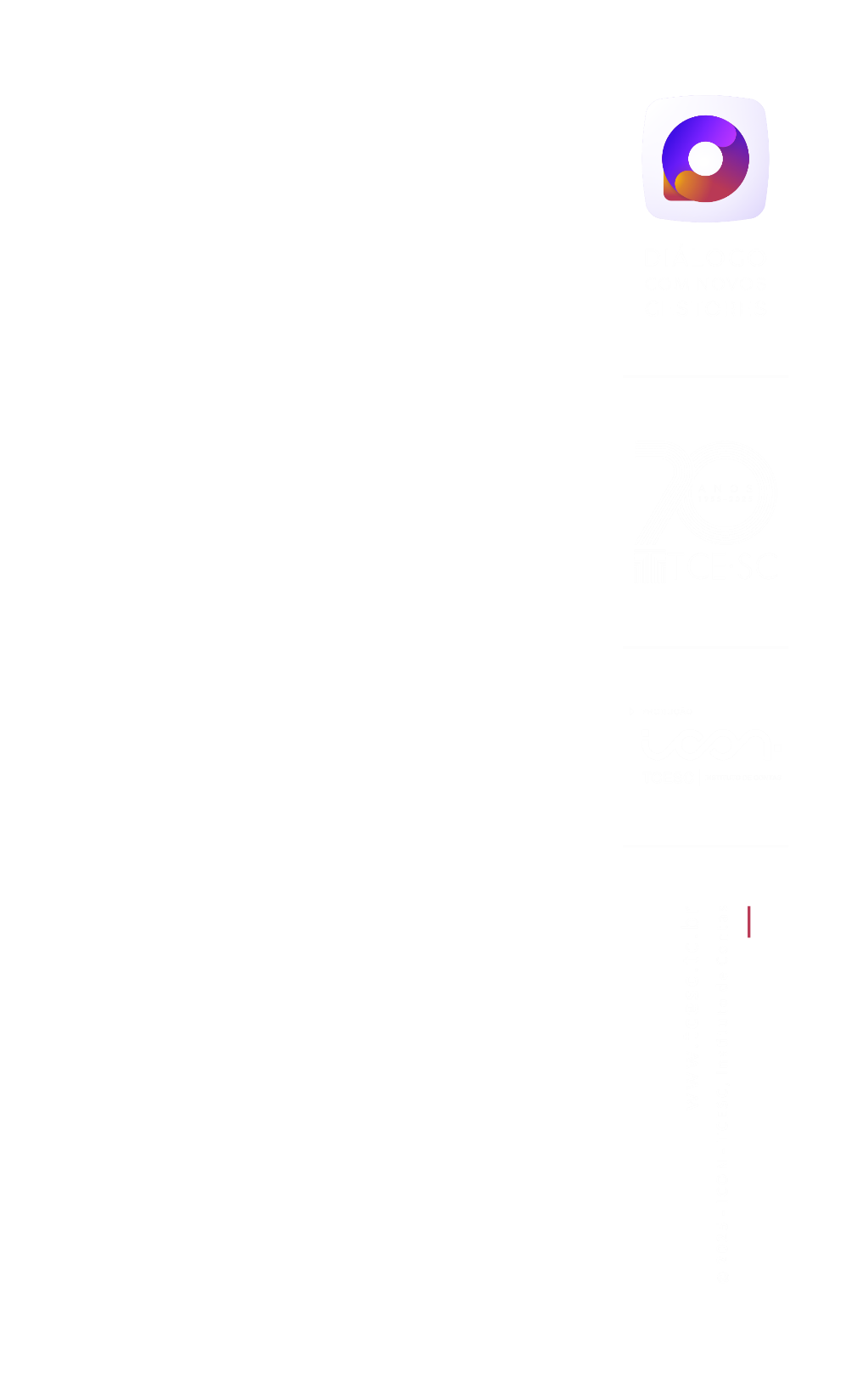 APRECIAÇÃO DE CONTAS DE PREFEITO – LEI ORGÂNICA (N. 202/2000) TCE/SC
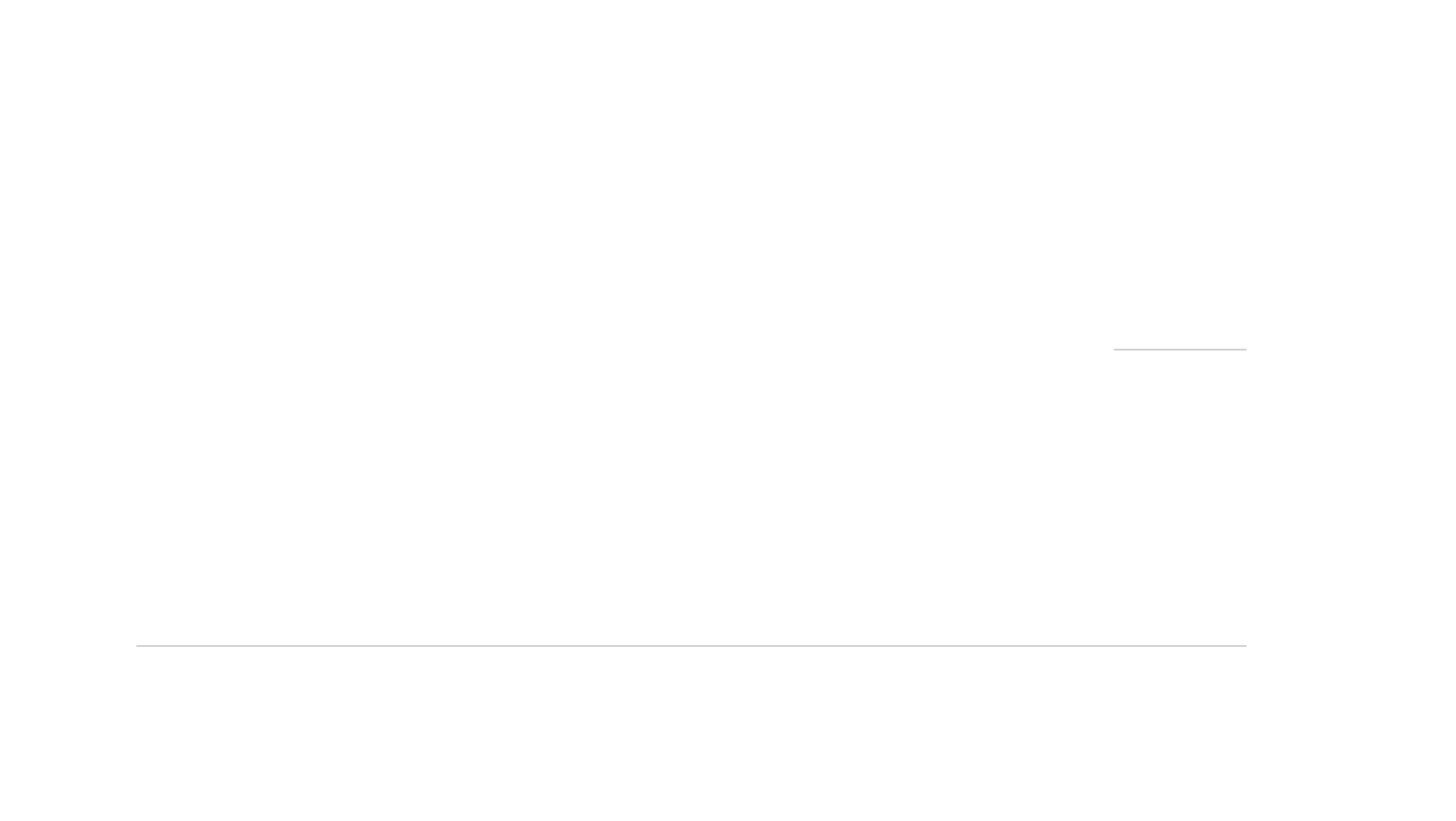 Art. 50. O Tribunal de Contas do Estado apreciará as contas prestadas anualmente pelo Prefeito, as quais serão anexadas às do Poder Legislativo, mediante parecer prévio a ser elaborado antes do encerramento do exercício em que foram prestadas.


Art. 51. A prestação de contas de que trata o artigo anterior será encaminhada ao Tribunal de Contas até o dia 28 de fevereiro do exercício seguinte, e consistirá no Balanço Geral do Município e no relatório do órgão central do sistema de controle interno do Poder Executivo sobre a execução dos orçamentos de que trata o art. 120, § 4º, da Constituição Estadual.
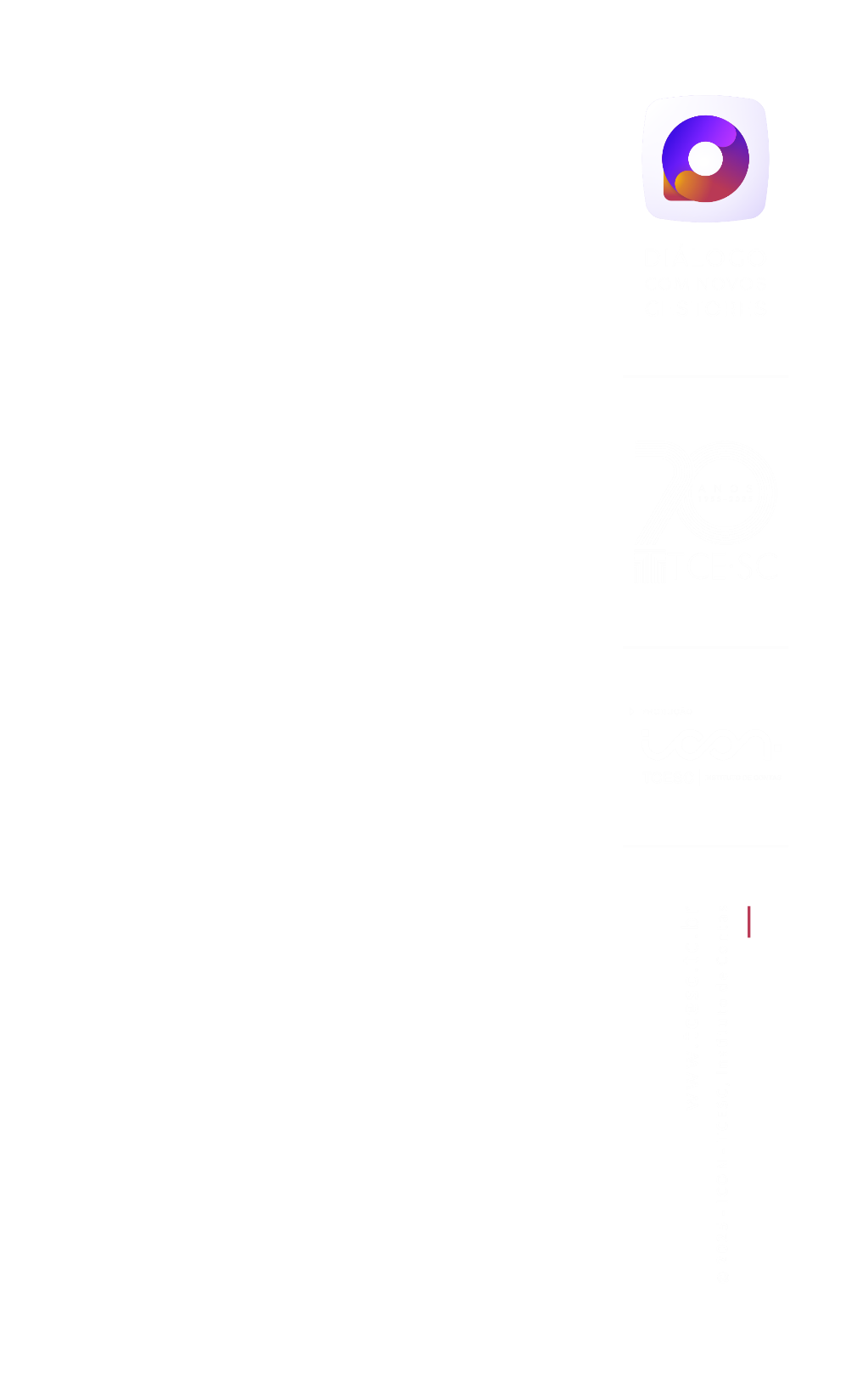 APRECIAÇÃO DE CONTAS DE PREFEITO – LEI ORGÂNICA (N. 202/2000) TCE/SC
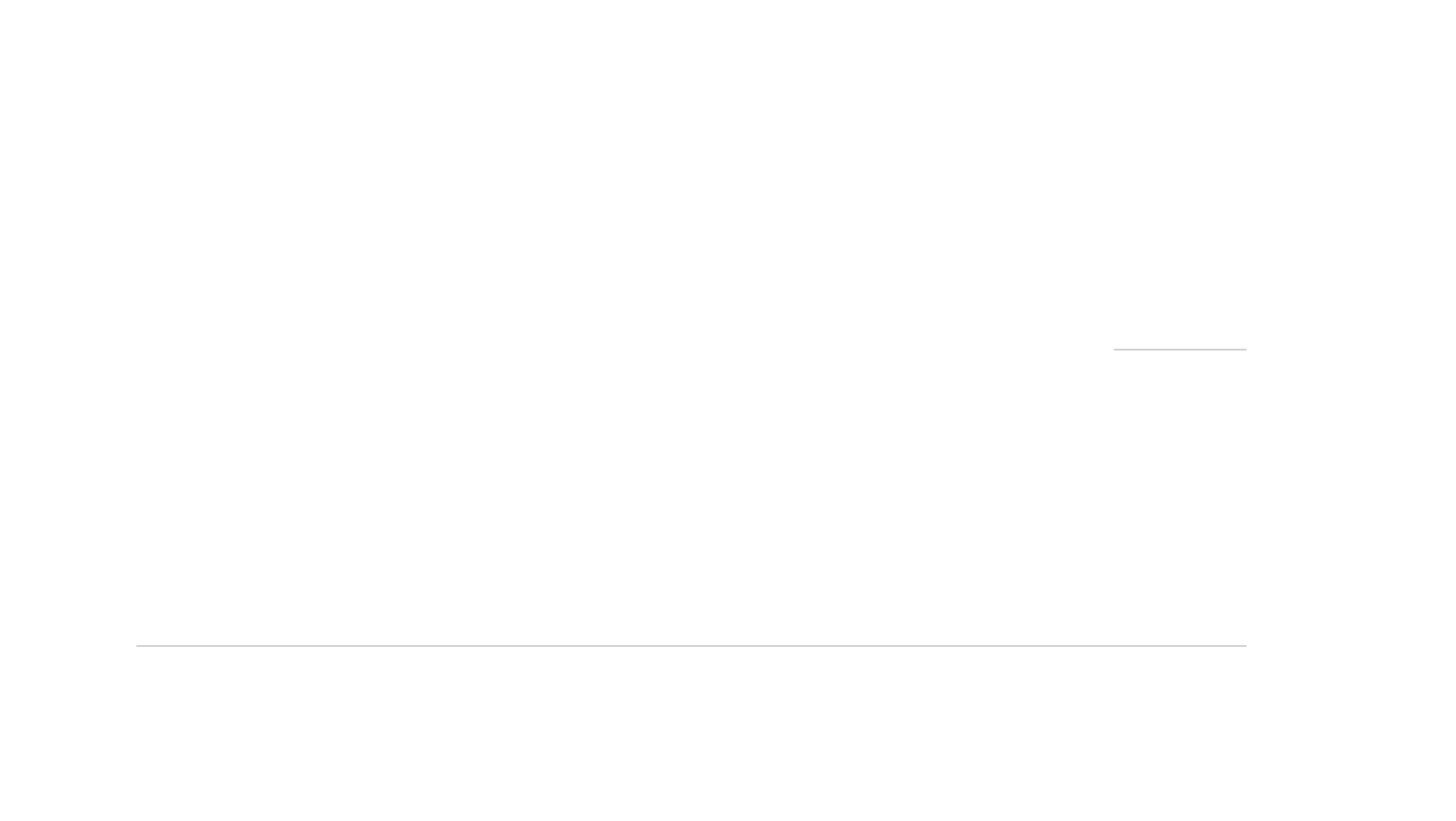 Art. 53. O parecer prévio a que se refere o art. 50 desta Lei, consistirá em apreciação geral e fundamentada da gestão orçamentária, patrimonial e financeira havida no exercício, devendo demonstrar se o Balanço Geral do Município representa adequadamente a posição financeira, orçamentária e patrimonial do Município em 31 de dezembro, bem como se as operações estão de acordo com os princípios fundamentais de contabilidade aplicados à administração pública municipal, concluindo por recomendar a aprovação ou a rejeição das contas.
FLUXO DE DADOS E-SFINGE
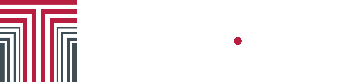 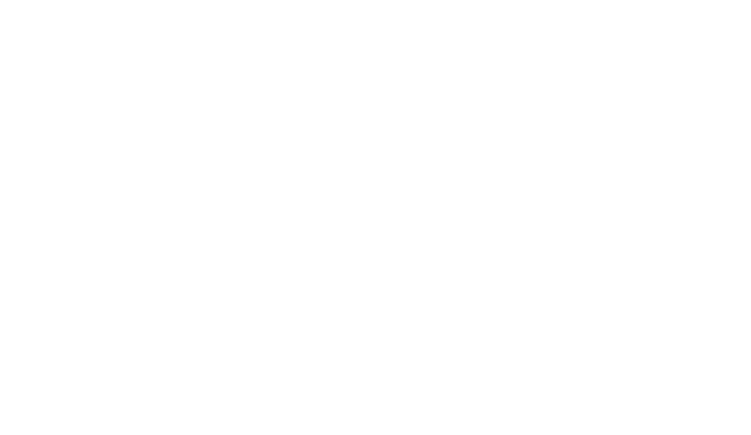 Municípios
Municípios
TCESC (Sistema)
TCESC (Sistema)
TCESC (e-Sfinge)
Sistema de gestão
Geração das certidões
Processa informações
Geração de PCPs e relatórios
Conferência e assinatura dos balancetes
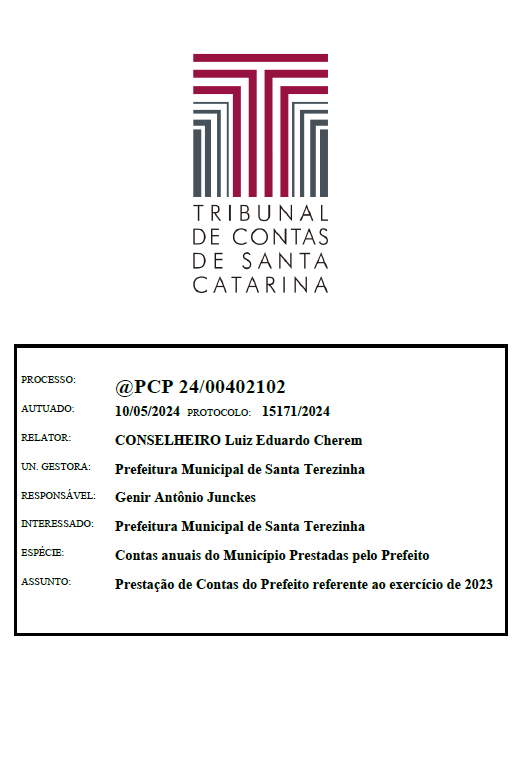 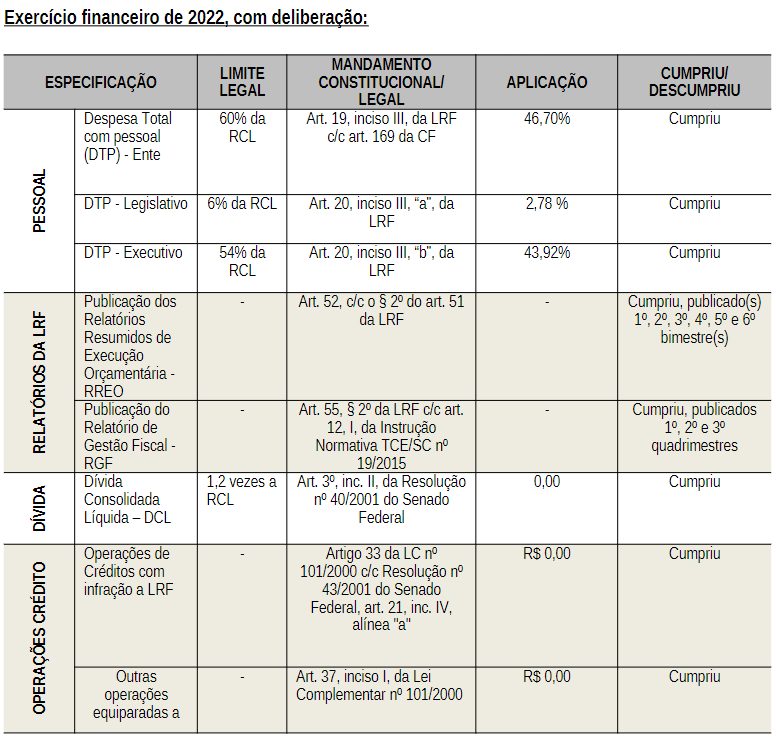 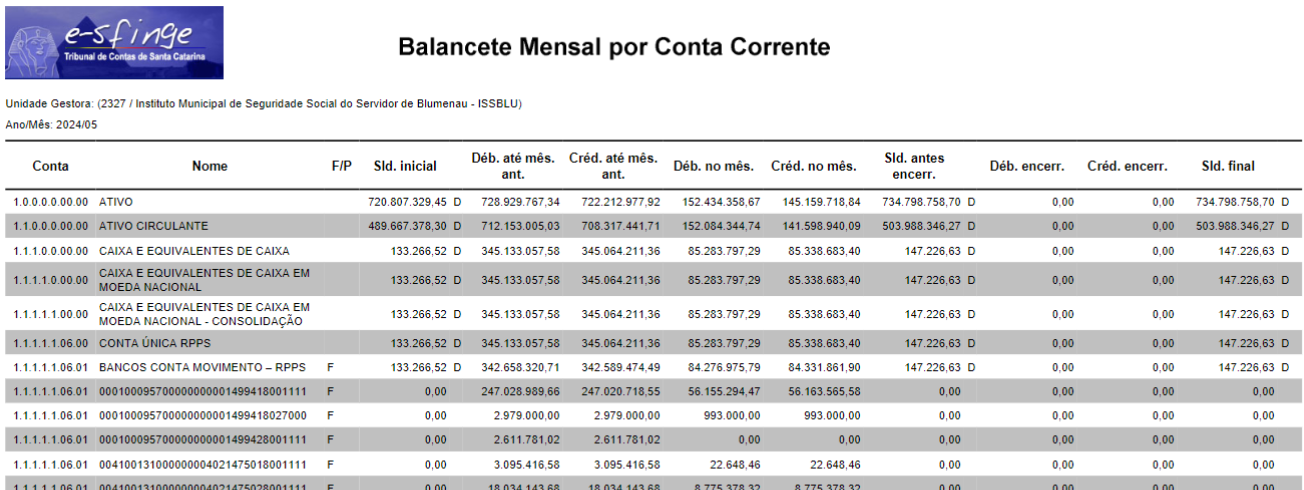 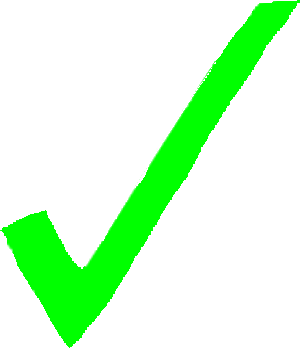 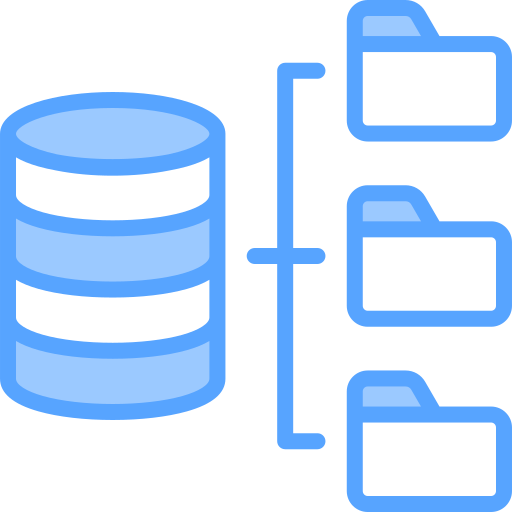 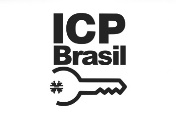 Contador e Gestor
Geração dos alertas
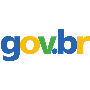 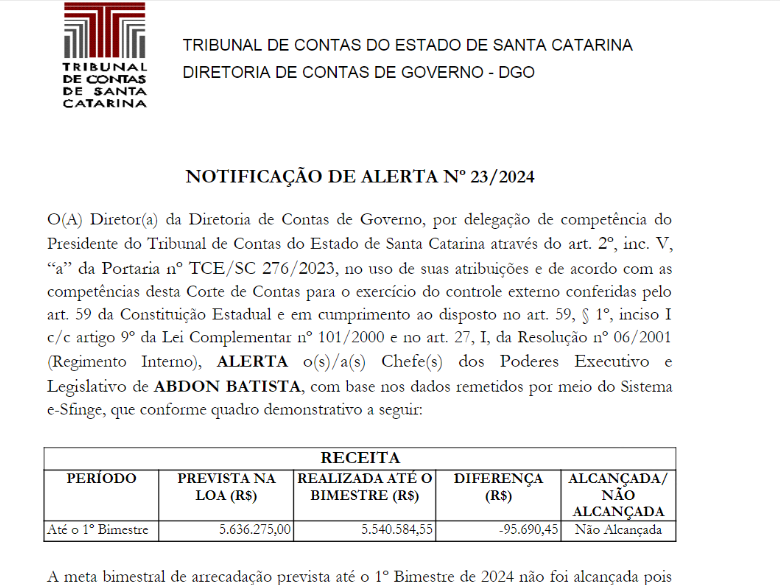 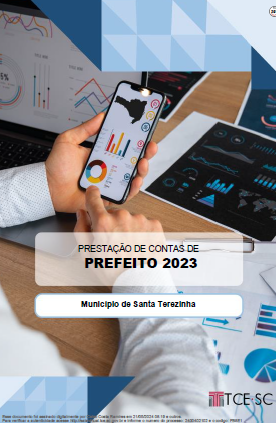 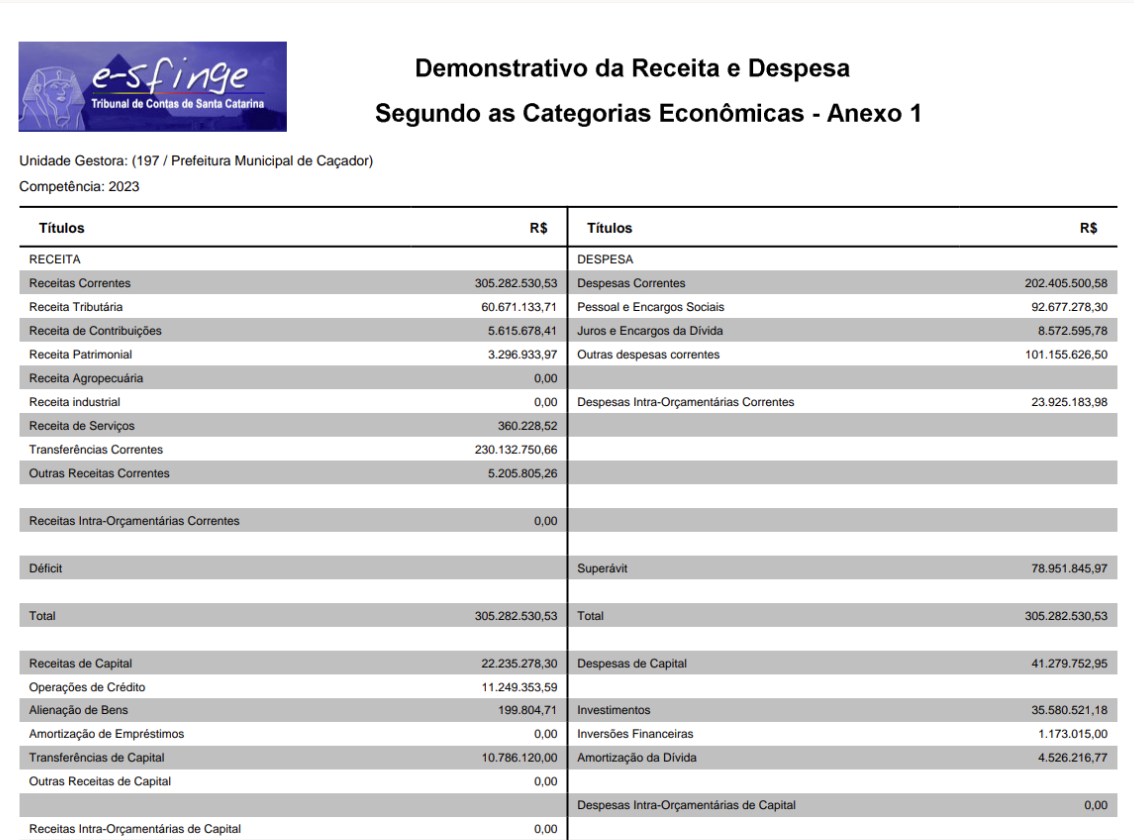 Ratificação
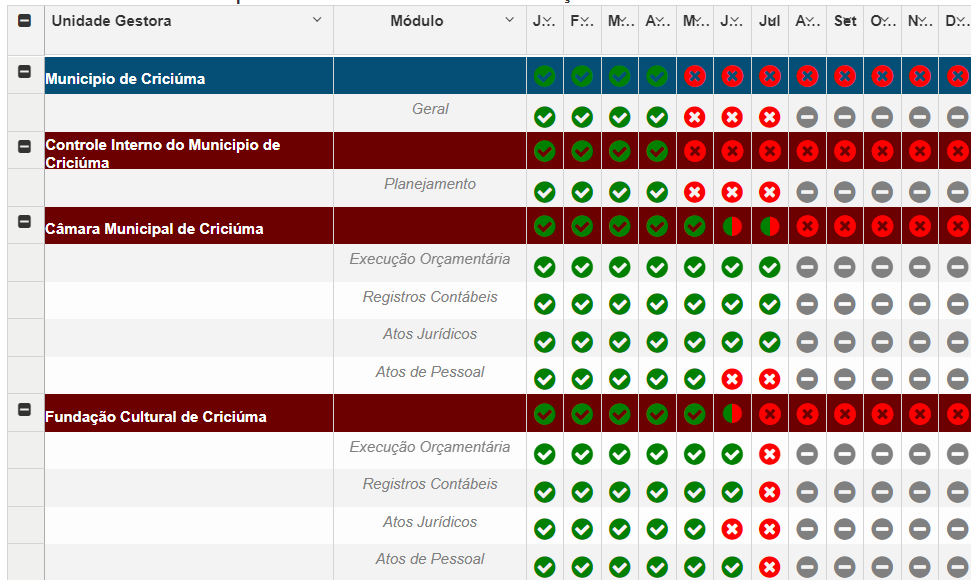 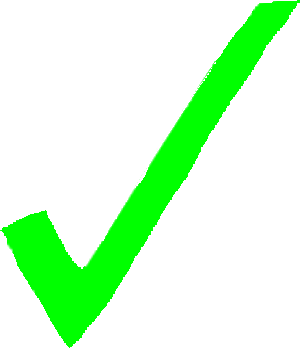 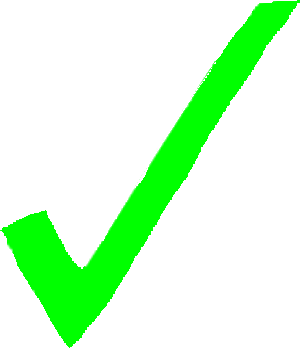 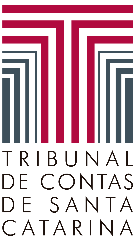 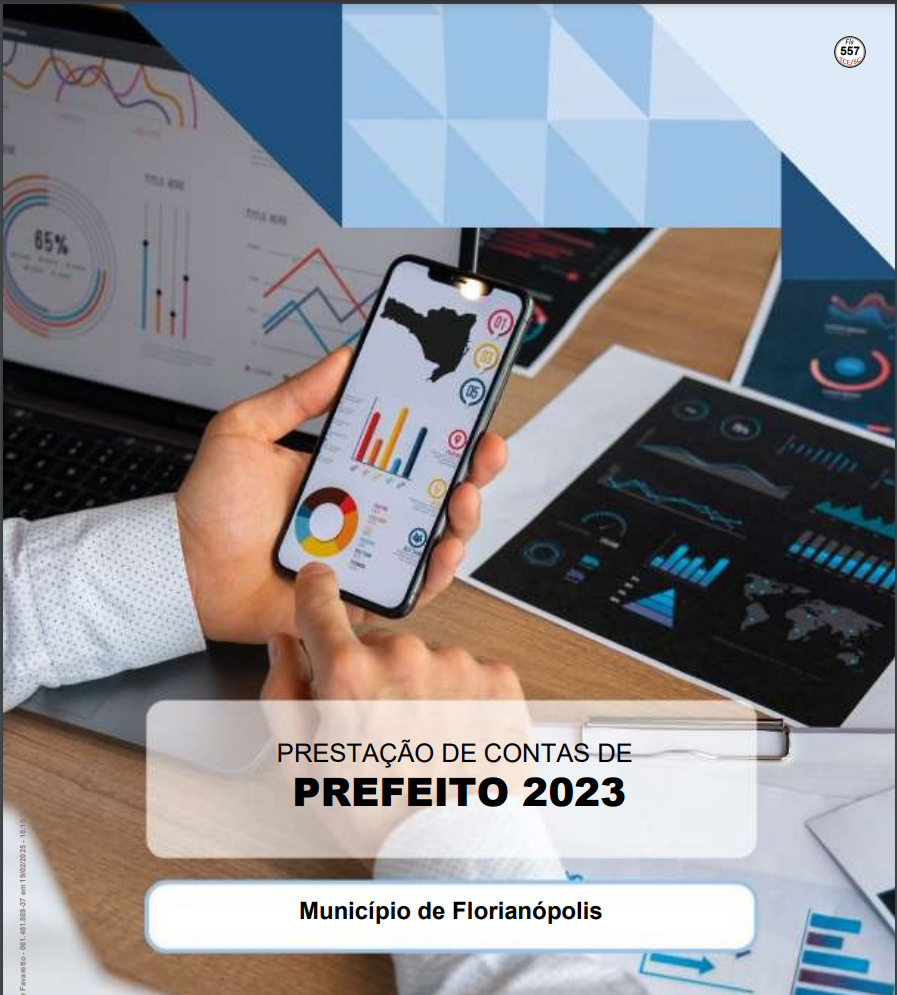 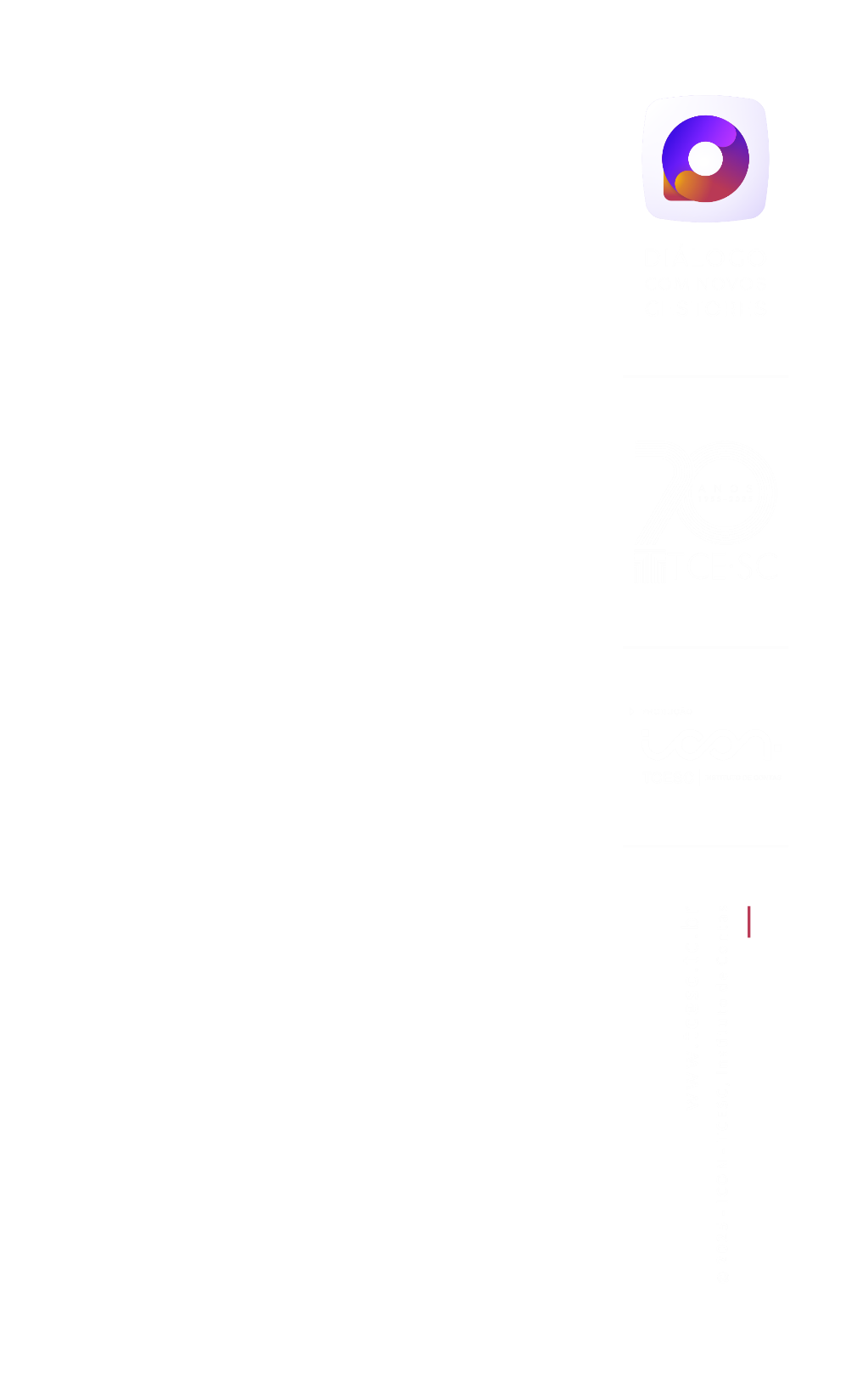 RELATÓRIO TÉCNICO DE PRESTAÇÃO DE CONTAS DE PREFEITO (PCP)
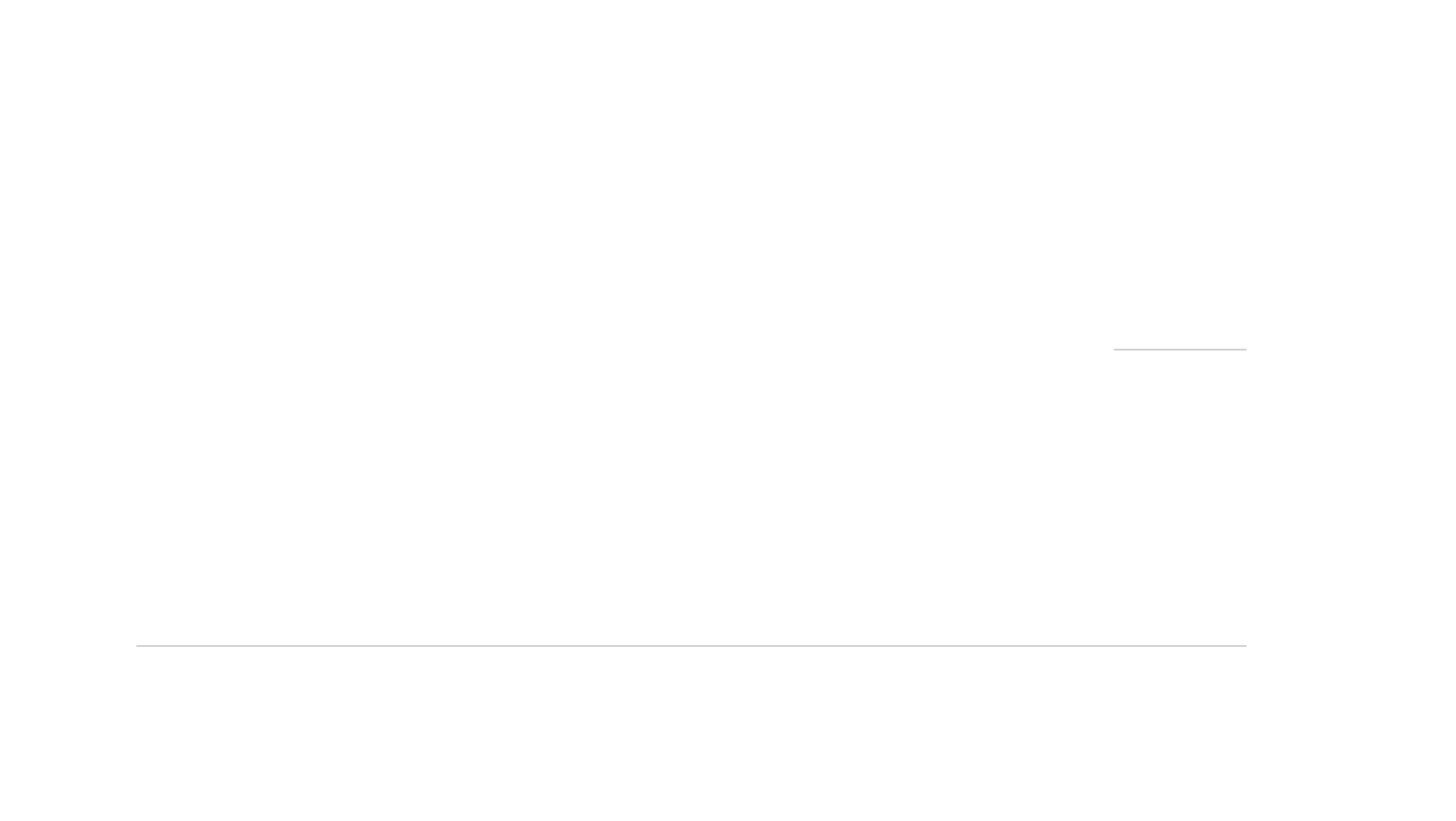 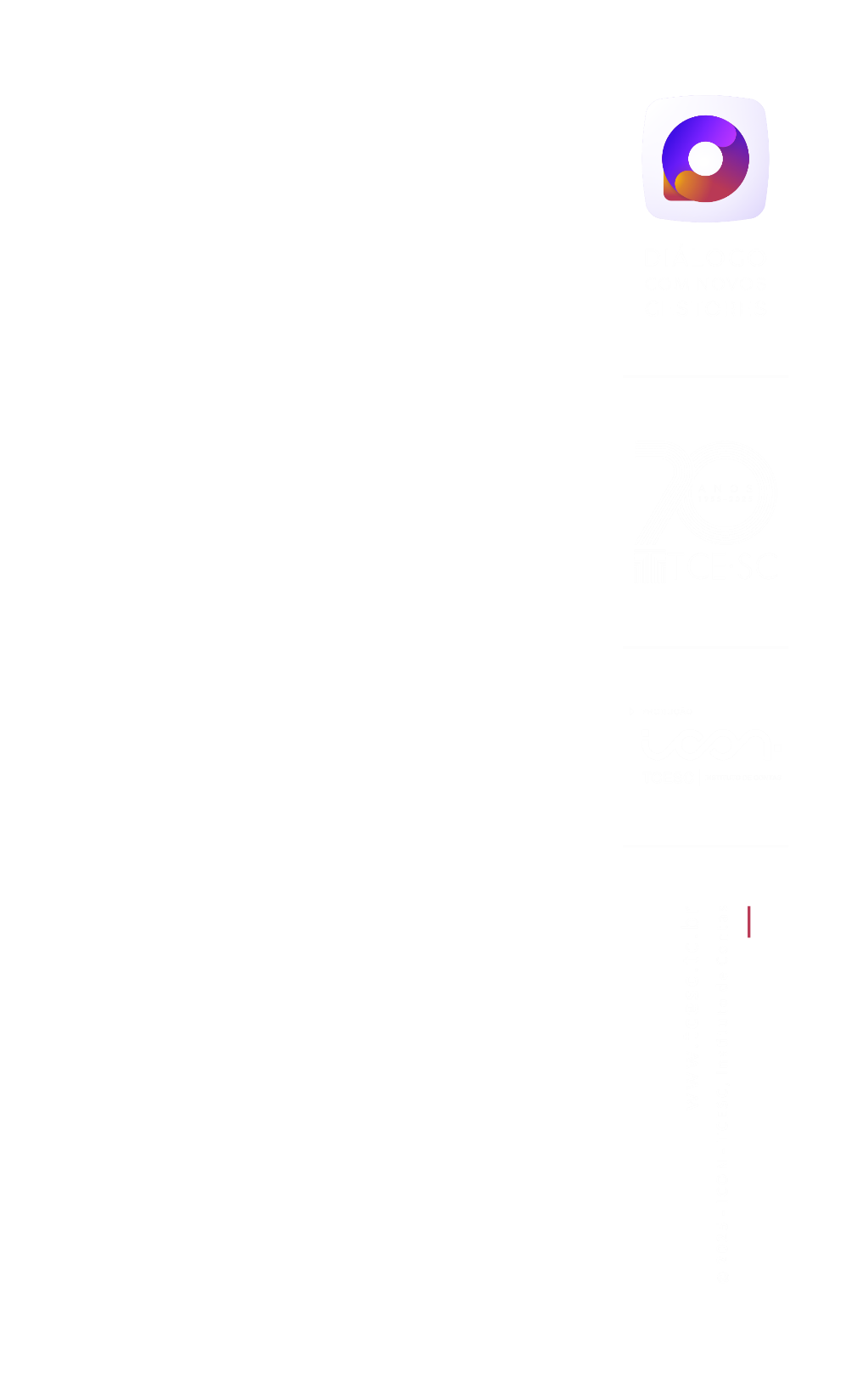 ANÁLISES NO RELATÓRIO TÉCNICO DE PRESTAÇÃO DE CONTAS DE PREFEITO (PCP)
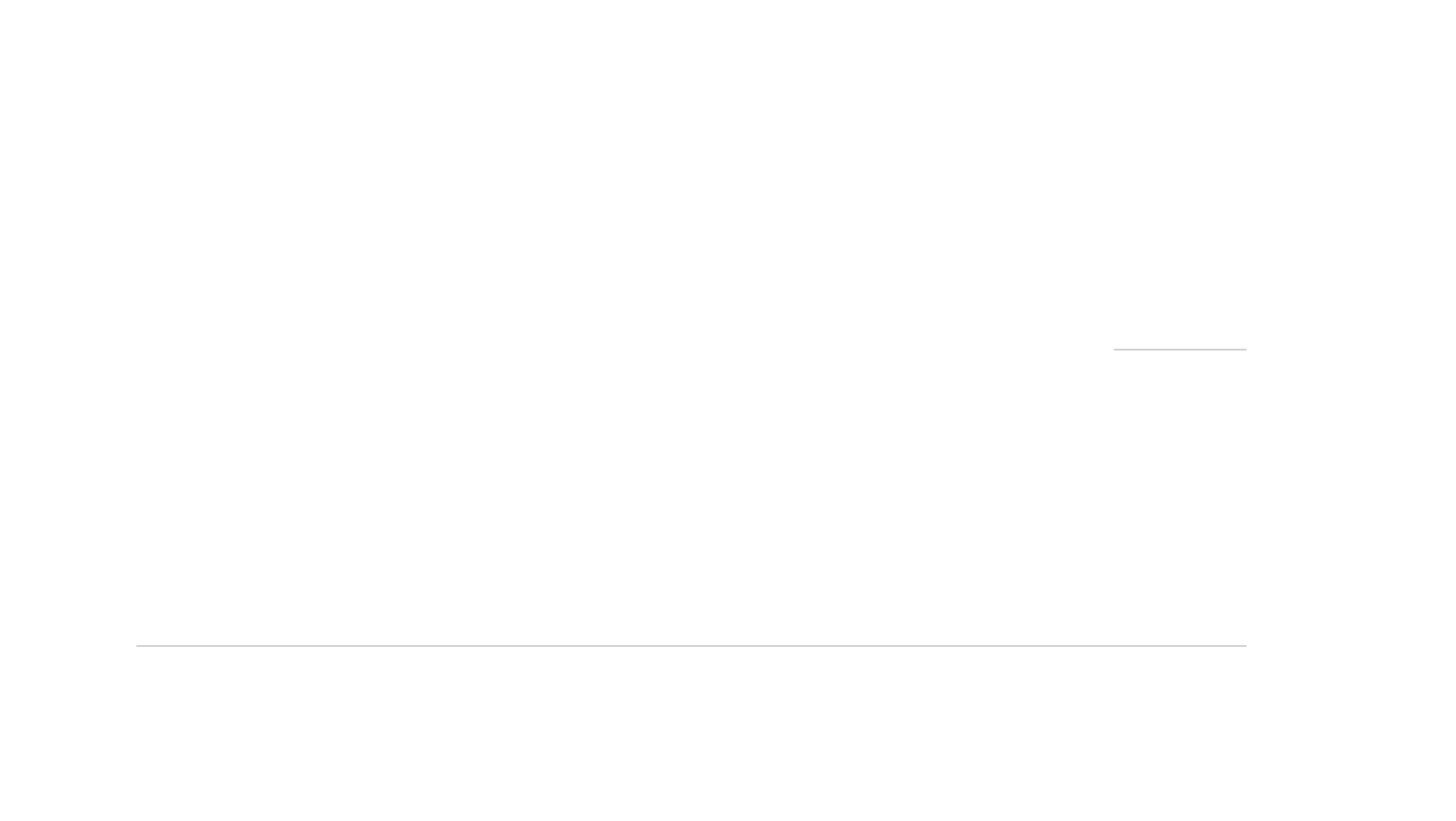 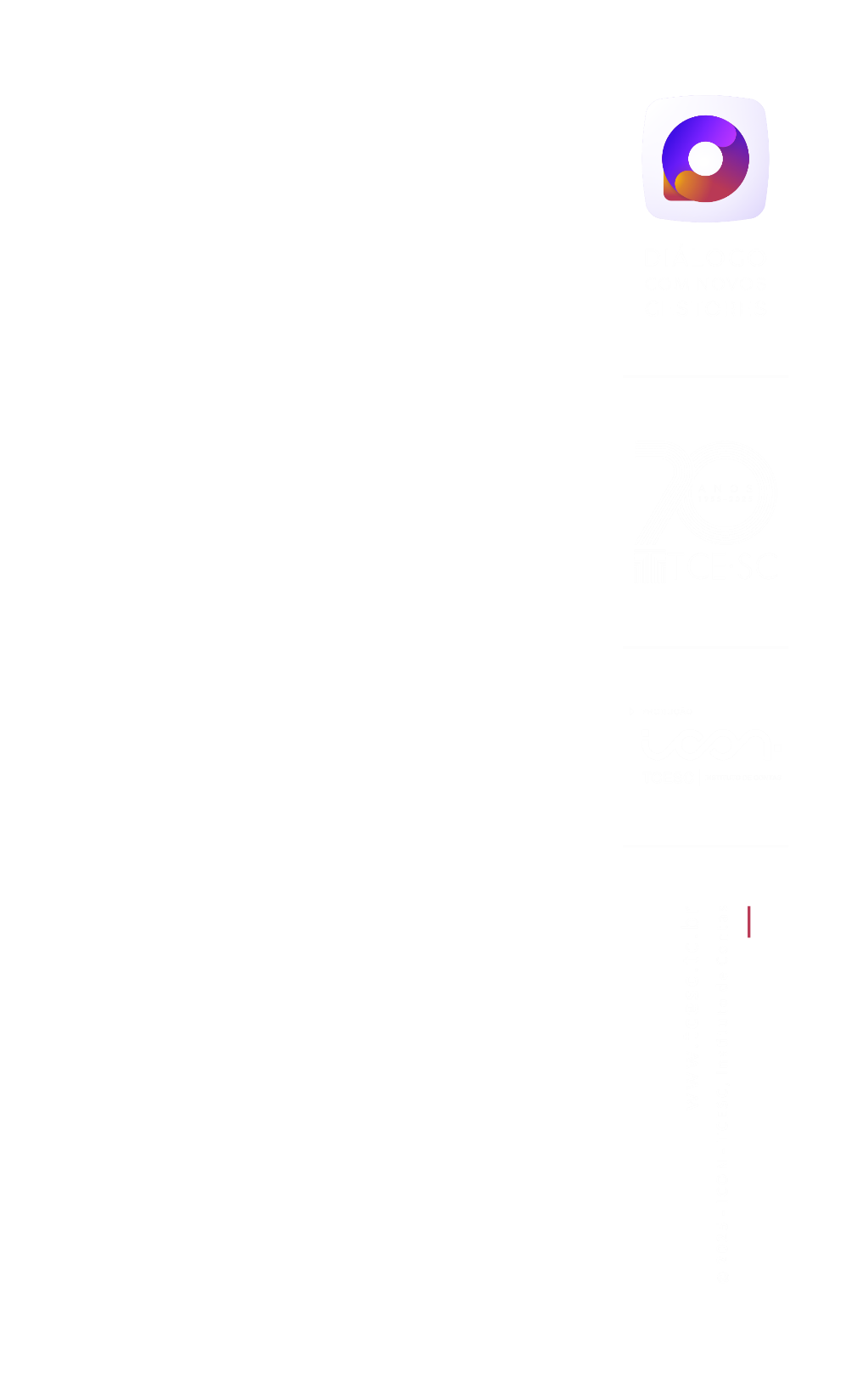 CONCLUSÃO RELATÓRIO TÉCNICO
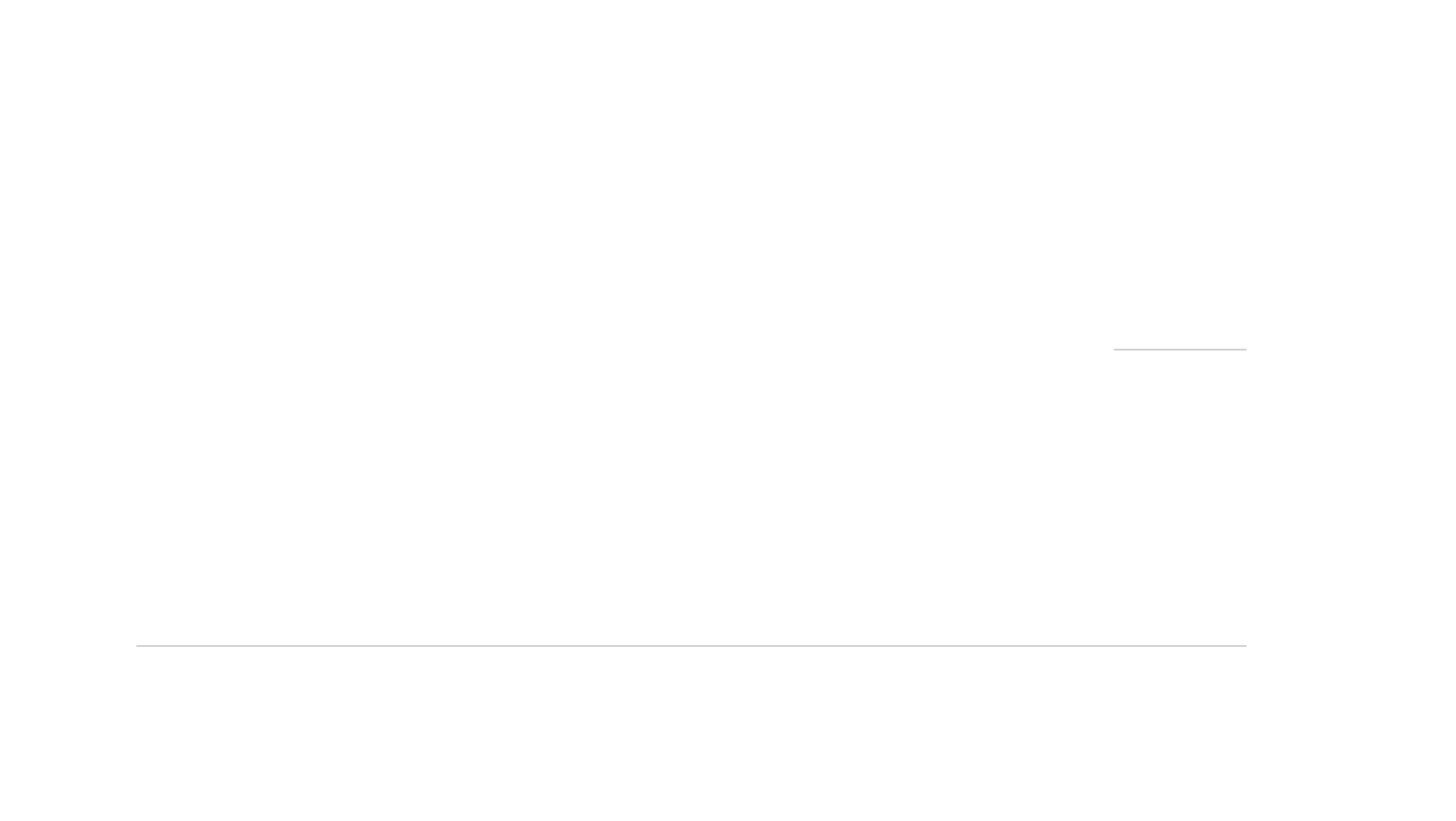 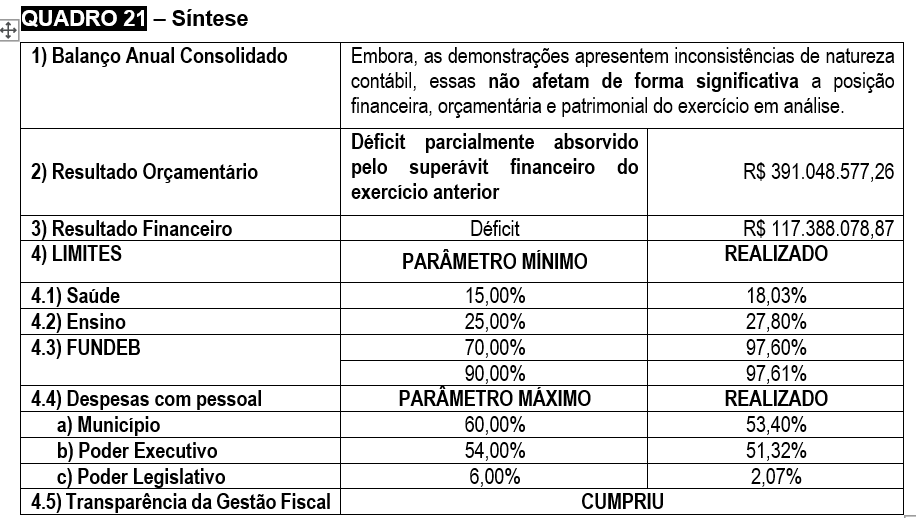 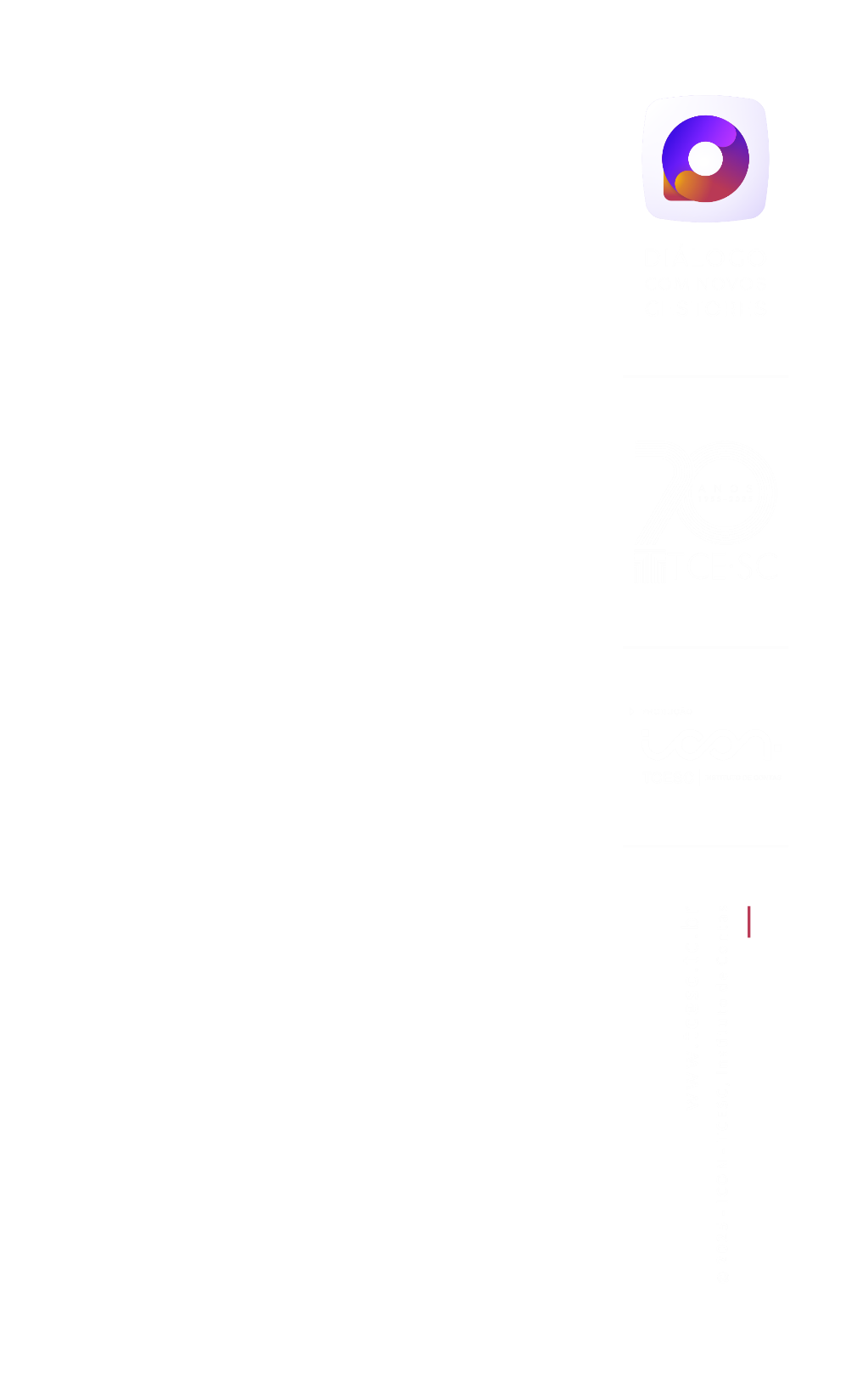 DECISÃO NORMATIVA N.TC-06/2008
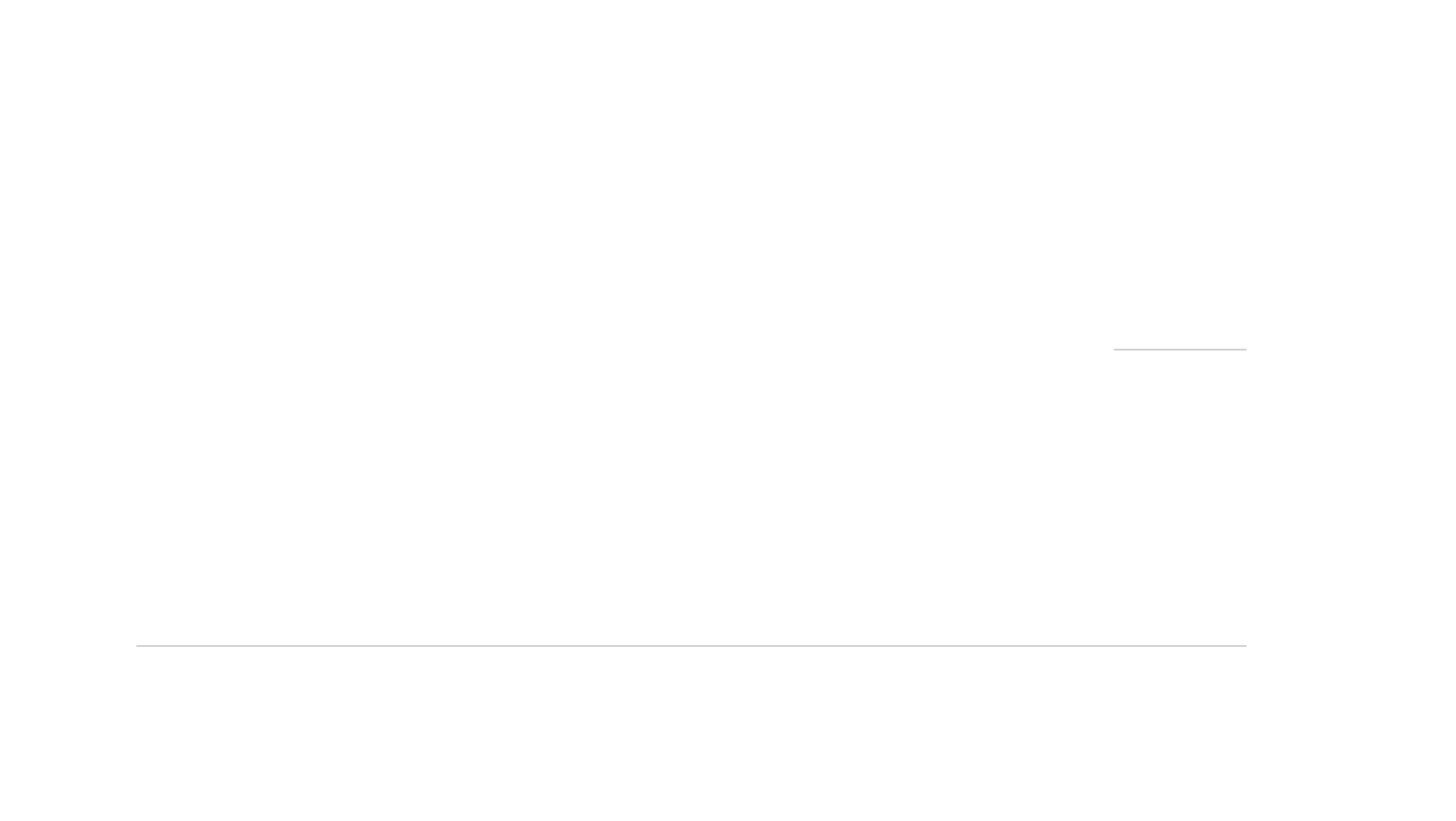 Estabelece critérios para apreciação, mediante parecer prévio, das contas anuais prestadas pelos Prefeitos Municipais, e o julgamento das contas anuais dos Administradores Municipais, e dá outras providências.

RESTRIÇÕES QUE PODEM ENSEJAR A EMISSÃO DE PARECER PRÉVIO COM RECOMENDAÇÃO DE REJEIÇÃO DAS CONTAS PRESTADAS PELO PREFEITO (ART. 9º)
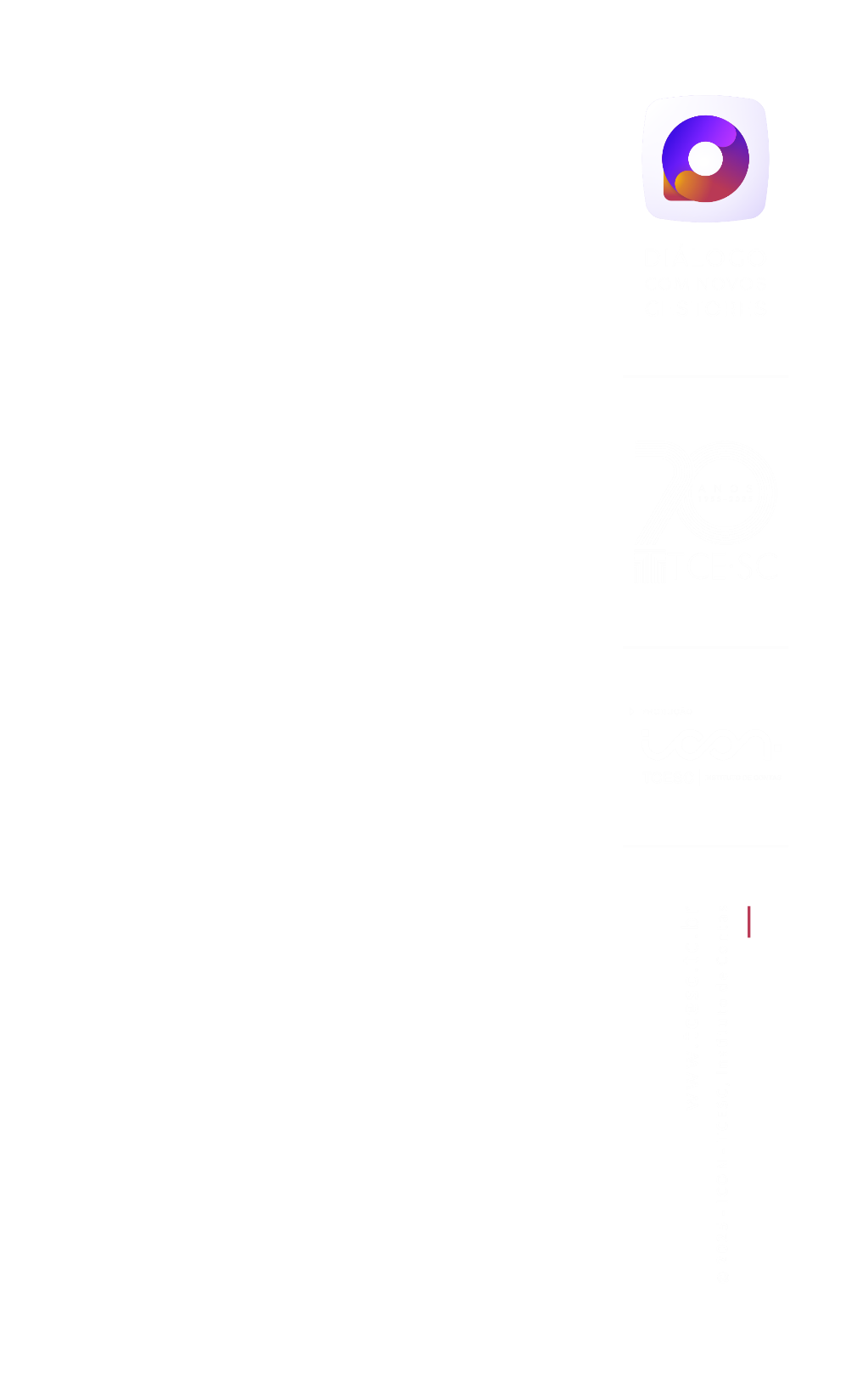 DECISÃO NORMATIVA N.TC-06/2008
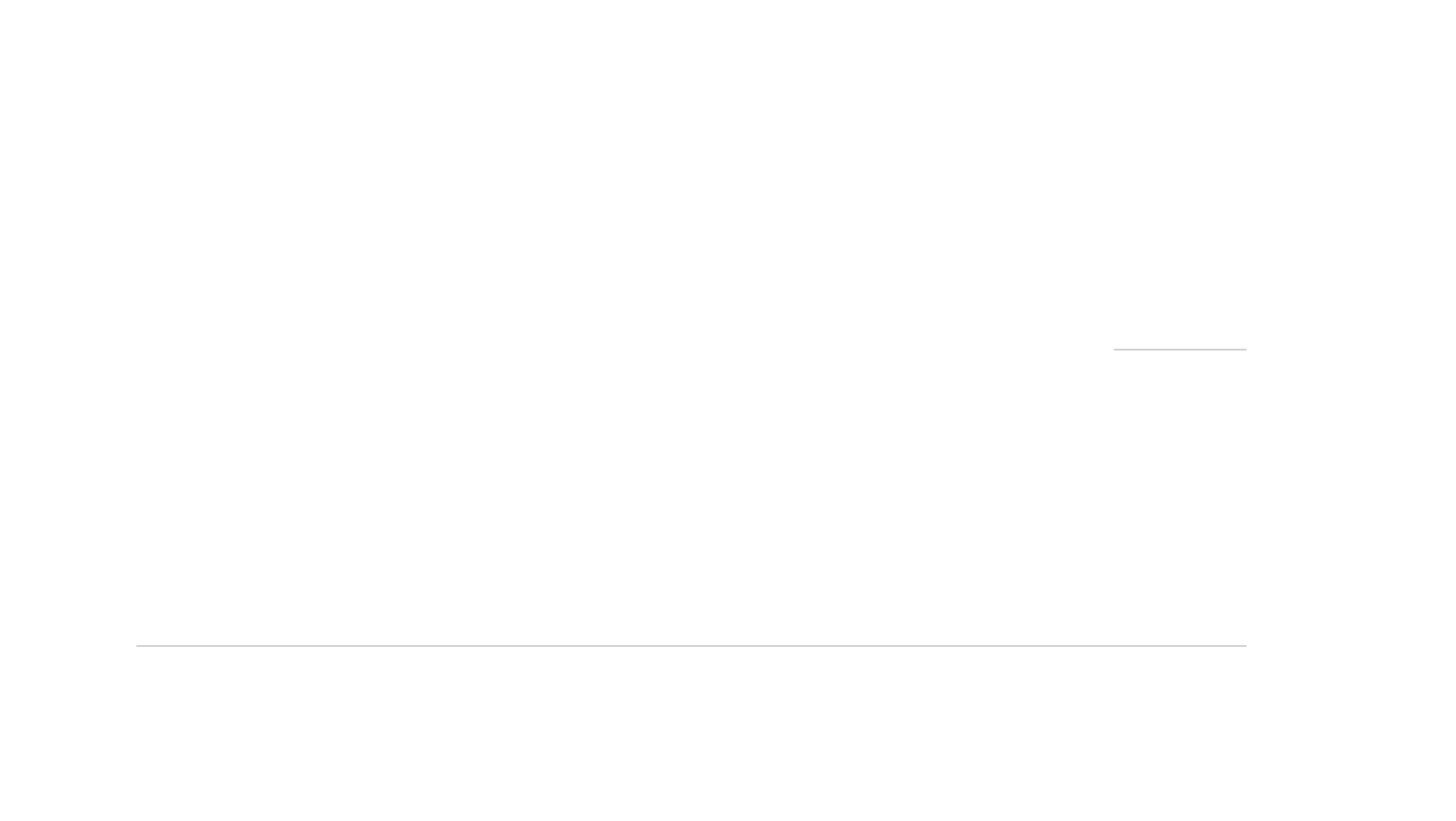 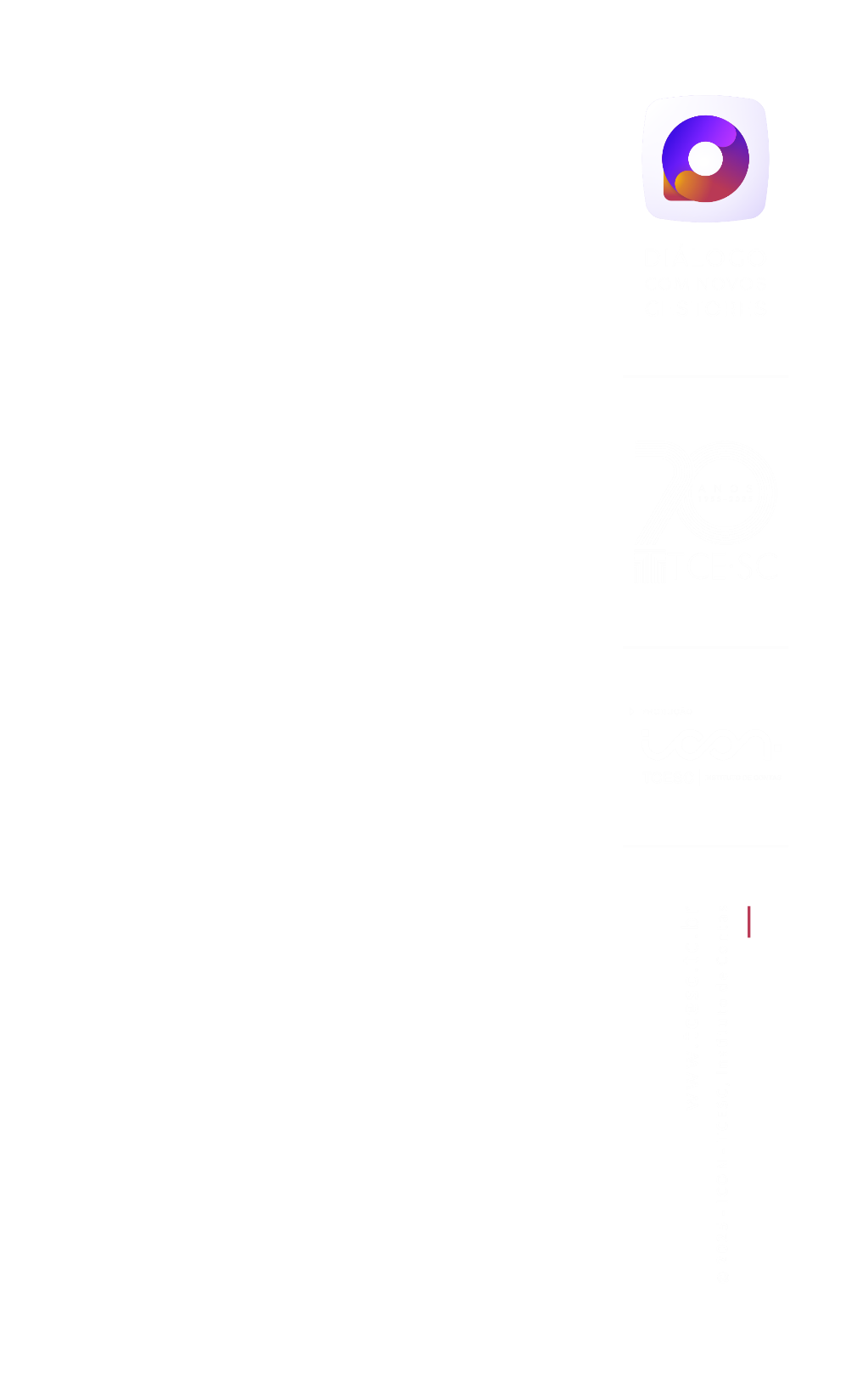 RELATÓRIOS DA PRESTAÇÃO DE CONTAS DE PREFEITO TCE/SC
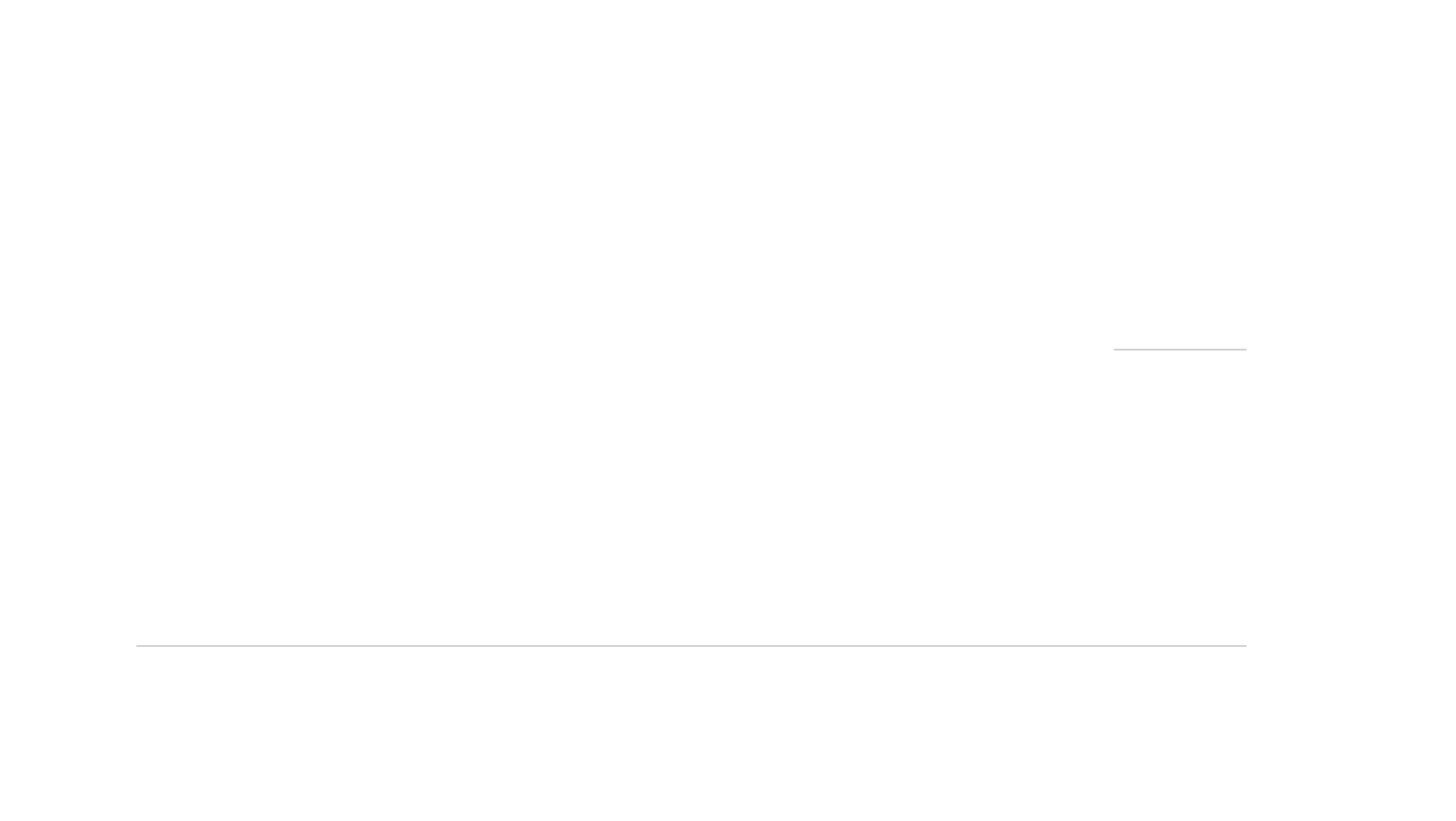 RELATÓRIO TÉCNICO

PARECER MPC

VOTO DO CONSELHEIRO RELATOR

PARECER PRÉVIO (DECISÃO PLENÁRIA)
	RECOMENDA APROVAÇÃO/REJEIÇÃO
	RECOMENDAÇÕES
	DETERMINAÇÕES
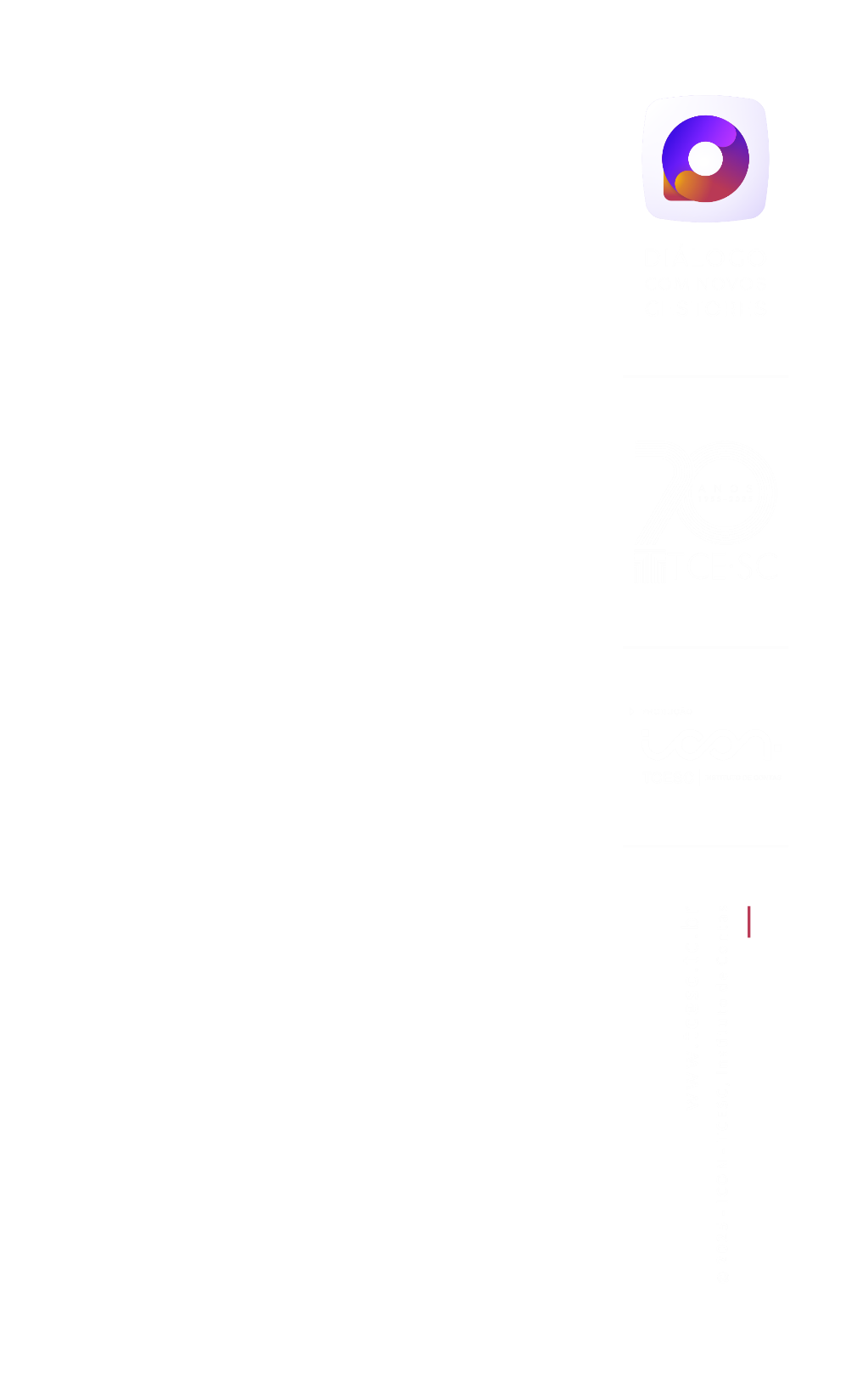 APRECIAÇÃO DE CONTAS DE PREFEITO – LEI ORGÂNICA (N. 202/2000) TCE/SC
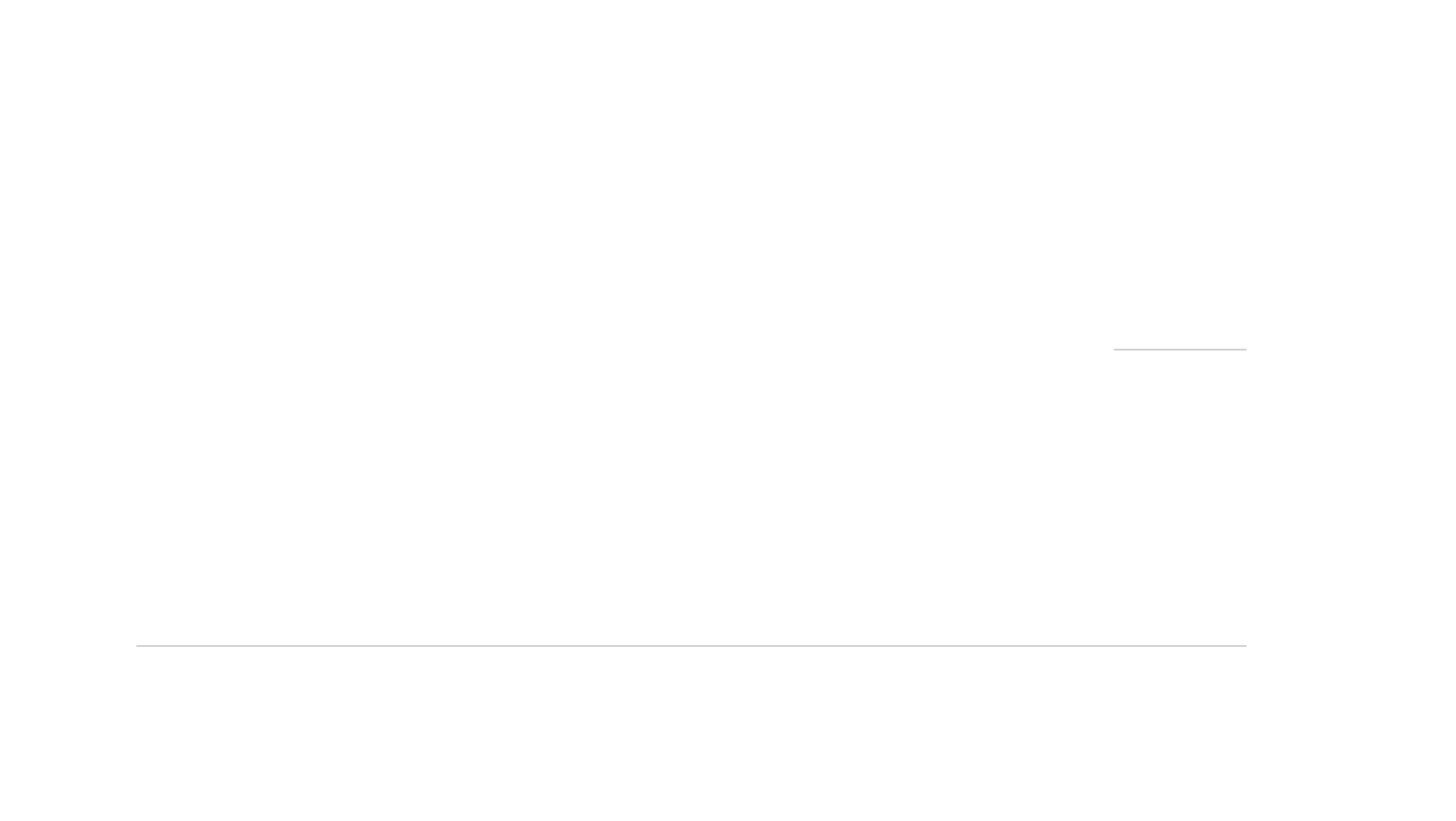 Apreciar as contas do Governador e dos 295 municípios, mediante parecer prévio;

Recomenda ao Poder Legislativo: 

APROVAÇÃO ou REJEIÇÃO das CONTAS
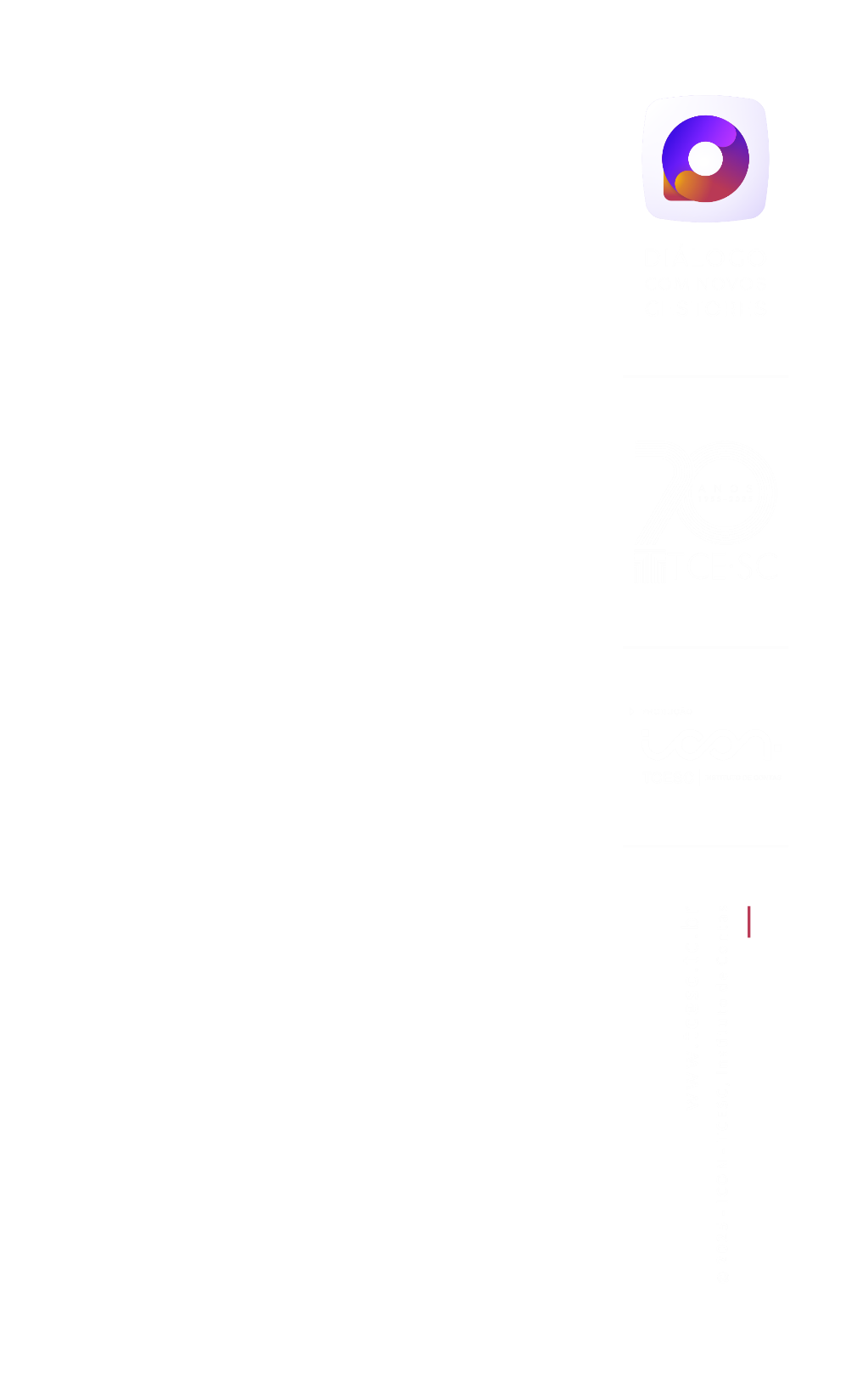 APRECIAÇÃO DE CONTAS DE PREFEITO – LEI ORGÂNICA (N. 202/2000) TCE/SC
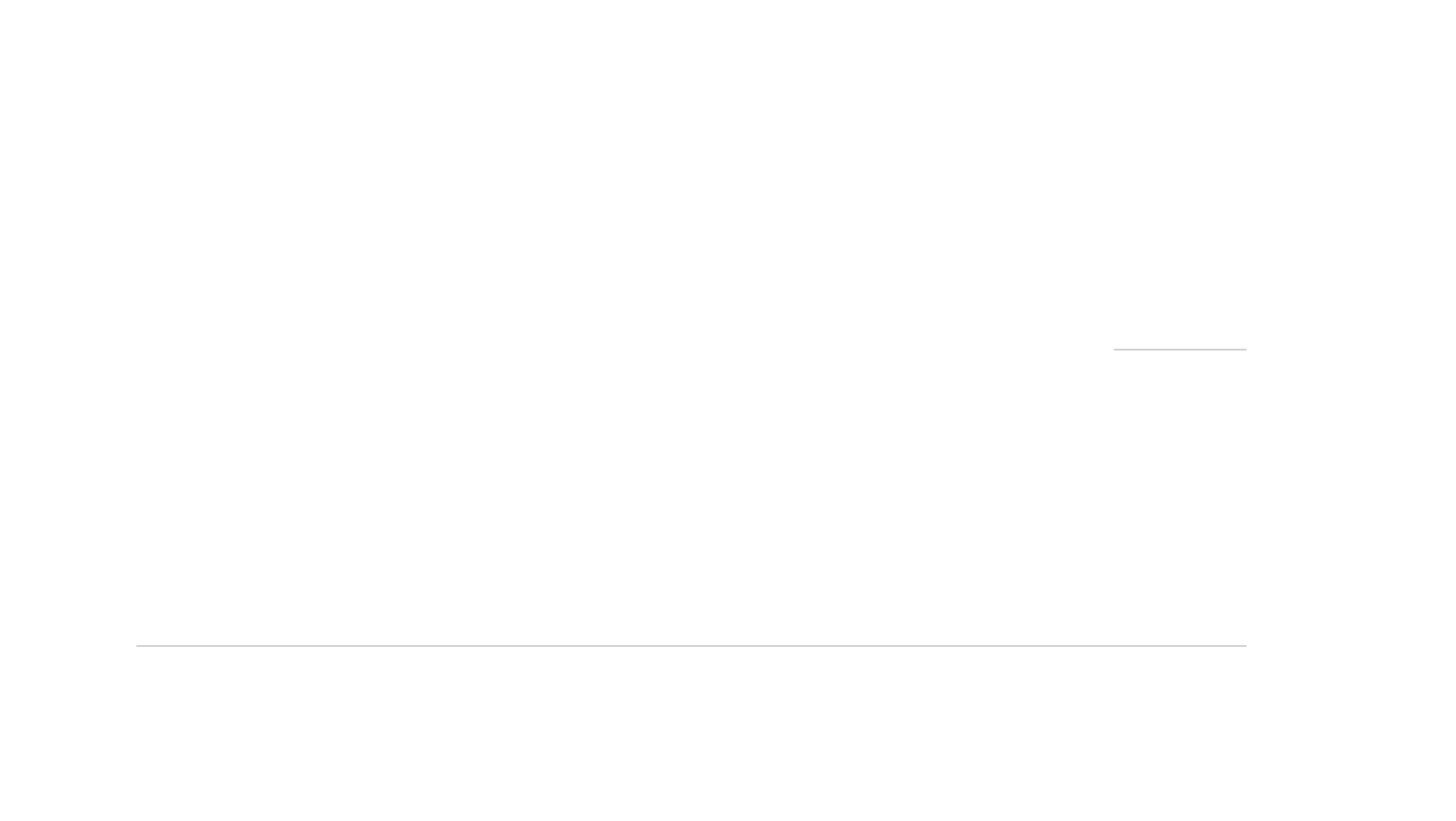 Art. 54. A elaboração do parecer prévio não envolve o exame de responsabilidade dos administradores, incluindo o Prefeito Municipal e o Presidente da Câmara de Vereadores e demais responsáveis de unidades gestoras, por dinheiros, bens e valores, cujas contas serão objeto de julgamento pelo Tribunal.


Art. 56. A deliberação em Pedido de Reapreciação formulado pela Câmara de Vereadores constitui a última e definitiva manifestação do Tribunal sobre a prestação de contas anual do Município.
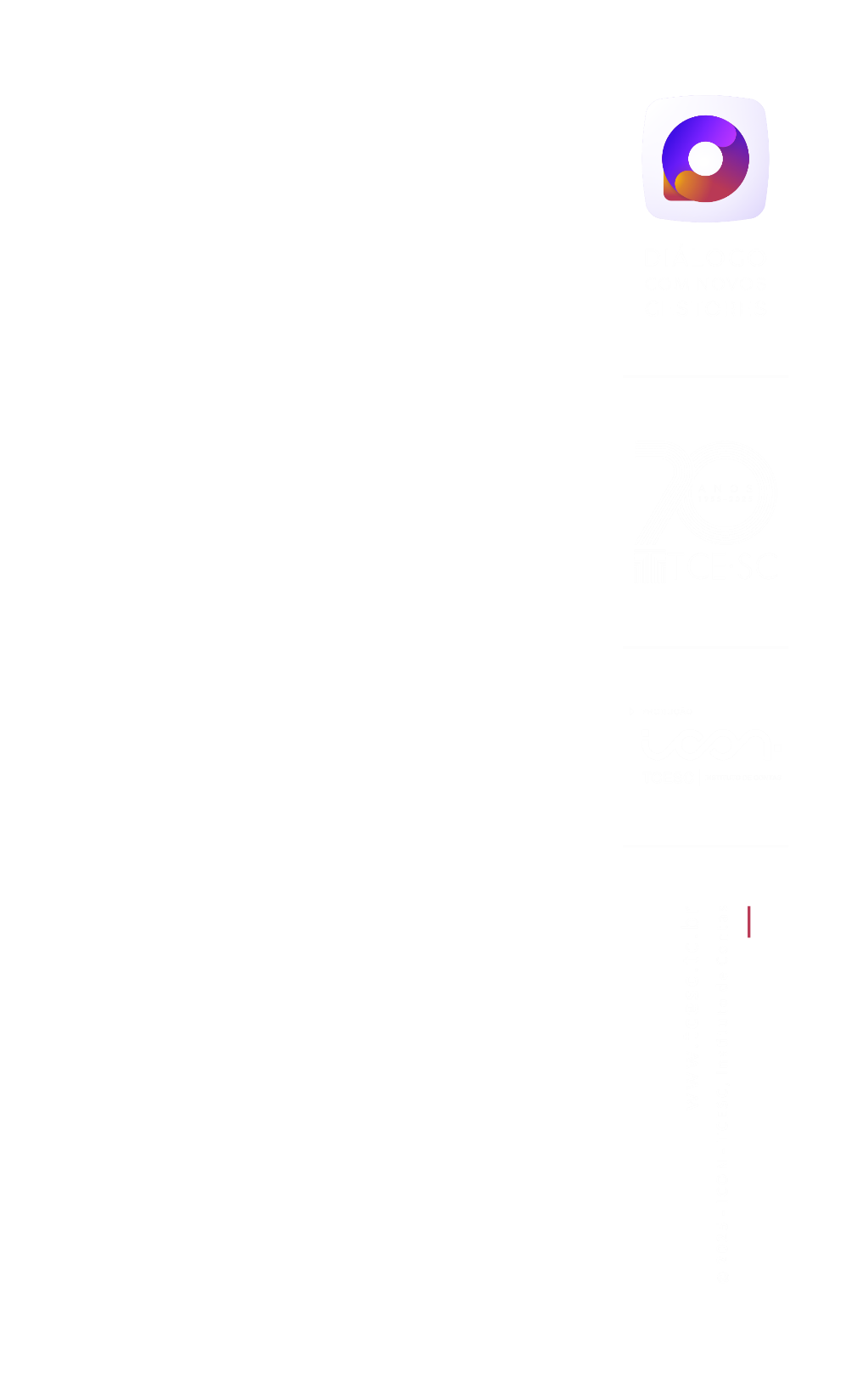 APRECIAÇÃO DE CONTAS DE PREFEITO – LEI ORGÂNICA (N. 202/2000) TCE/SC
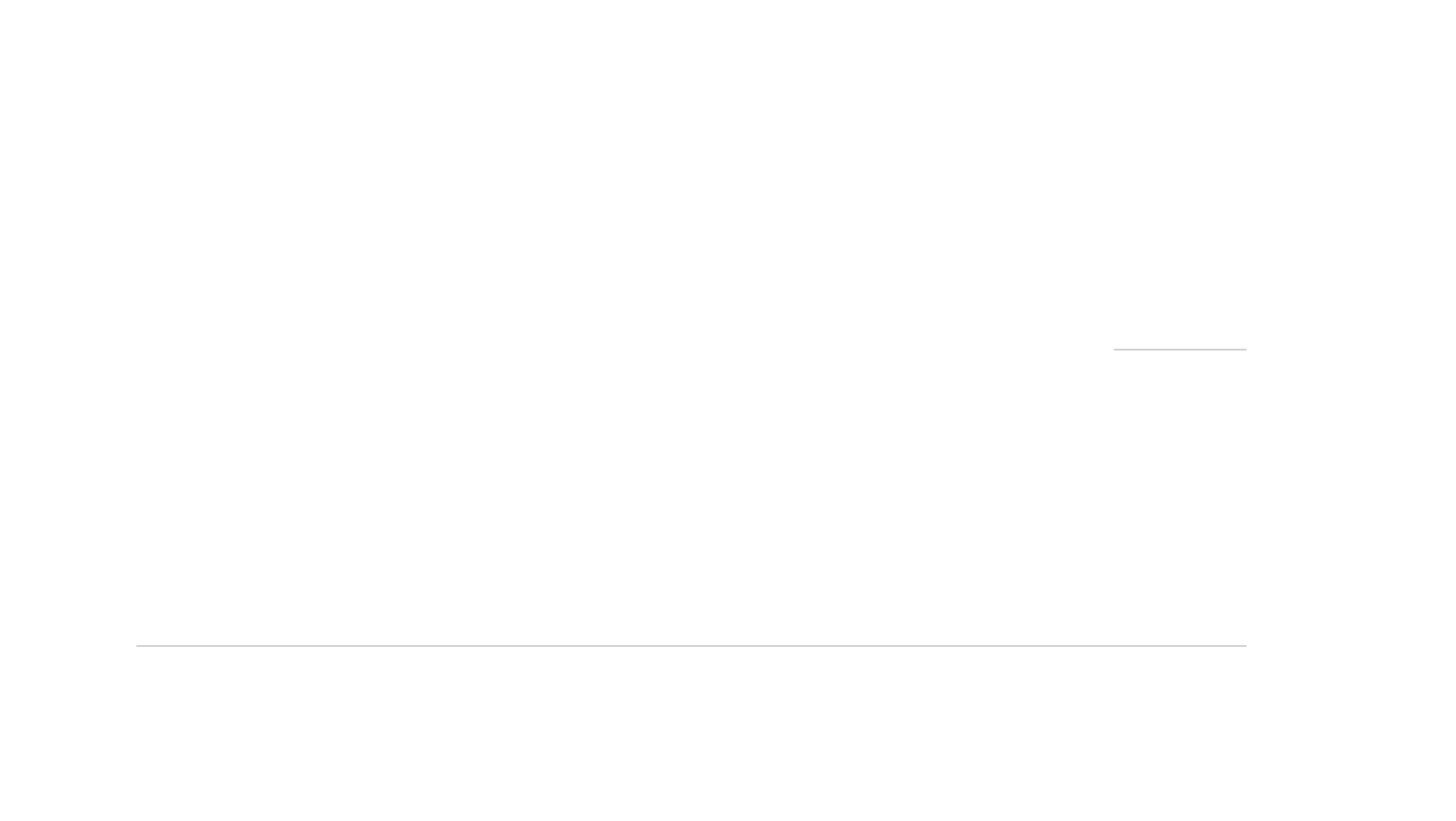 Art. 58. Somente por decisão de dois terços dos membros da Câmara Municipal deixará de prevalecer o parecer prévio do Tribunal.

Art. 59. A Câmara Municipal julgará as contas prestadas pelo Prefeito nas condições e prazo estabelecidos na Lei Orgânica respectiva, e remeterá ao Tribunal cópia do ato de julgamento.
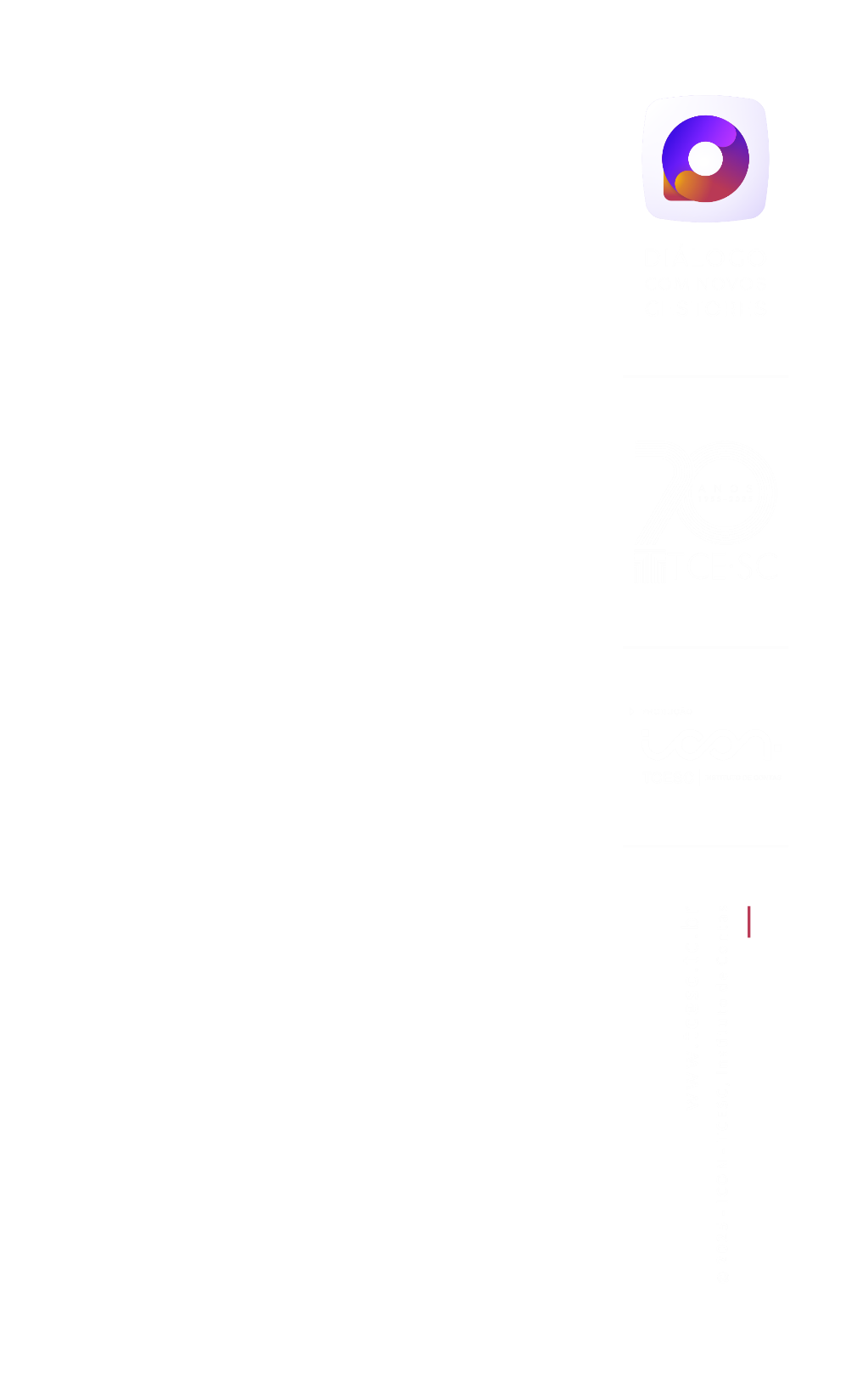 PEDIDO DE REAPRECIAÇÃO – RI TCE/SC
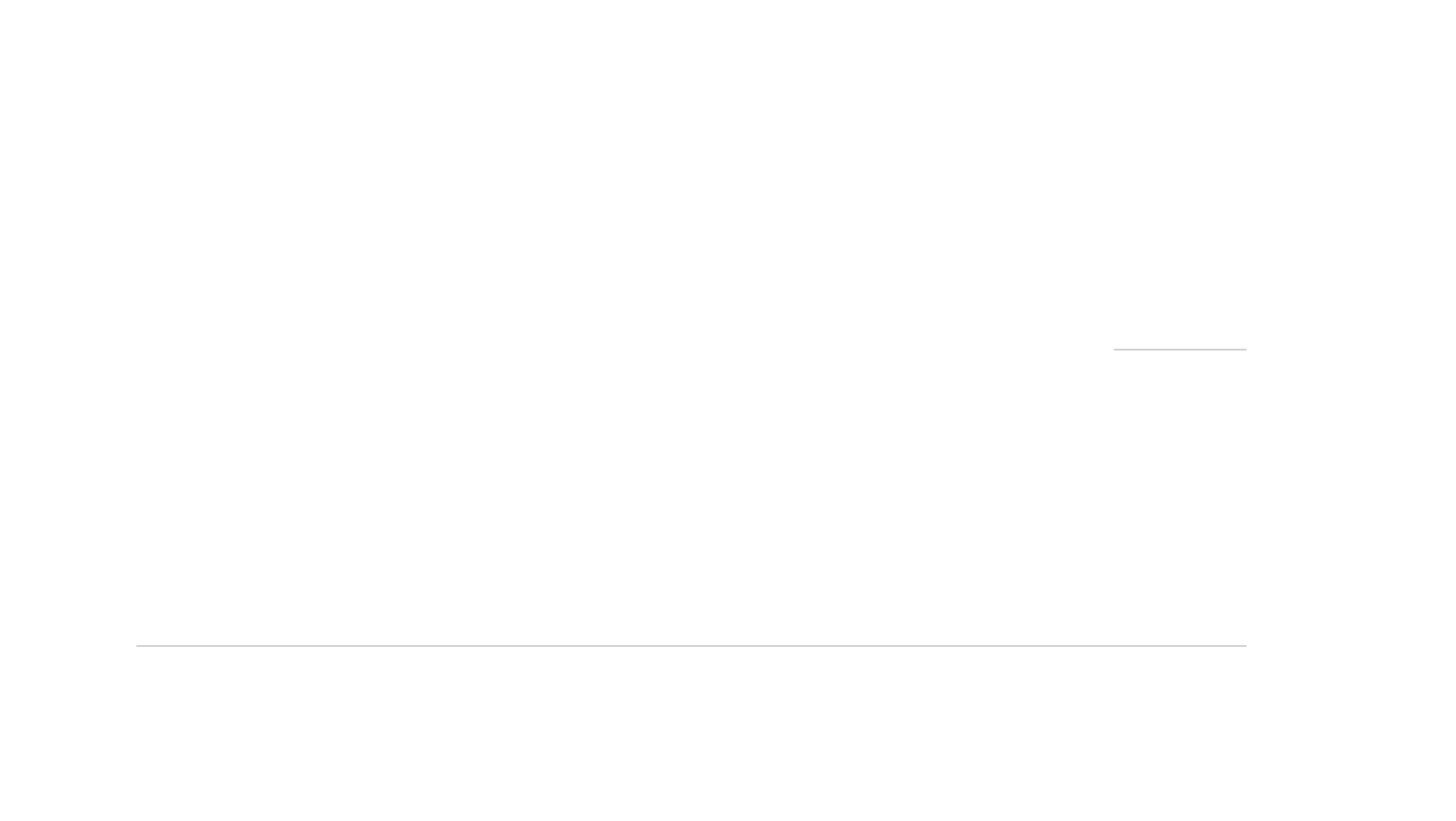 Art. 93. Do parecer prévio emitido sobre as contas municipais caberá Pedido de Reapreciação:

I – pelo prefeito, no prazo de quinze dias da publicação do parecer prévio no Diário Oficial do Estado, no que diz respeito às contas do período de seu mandato;

II – pela Câmara Municipal respectiva, no prazo de 90 dias contados do recebimento do processo relativo às contas, acompanhado do parecer prévio do Tribunal.
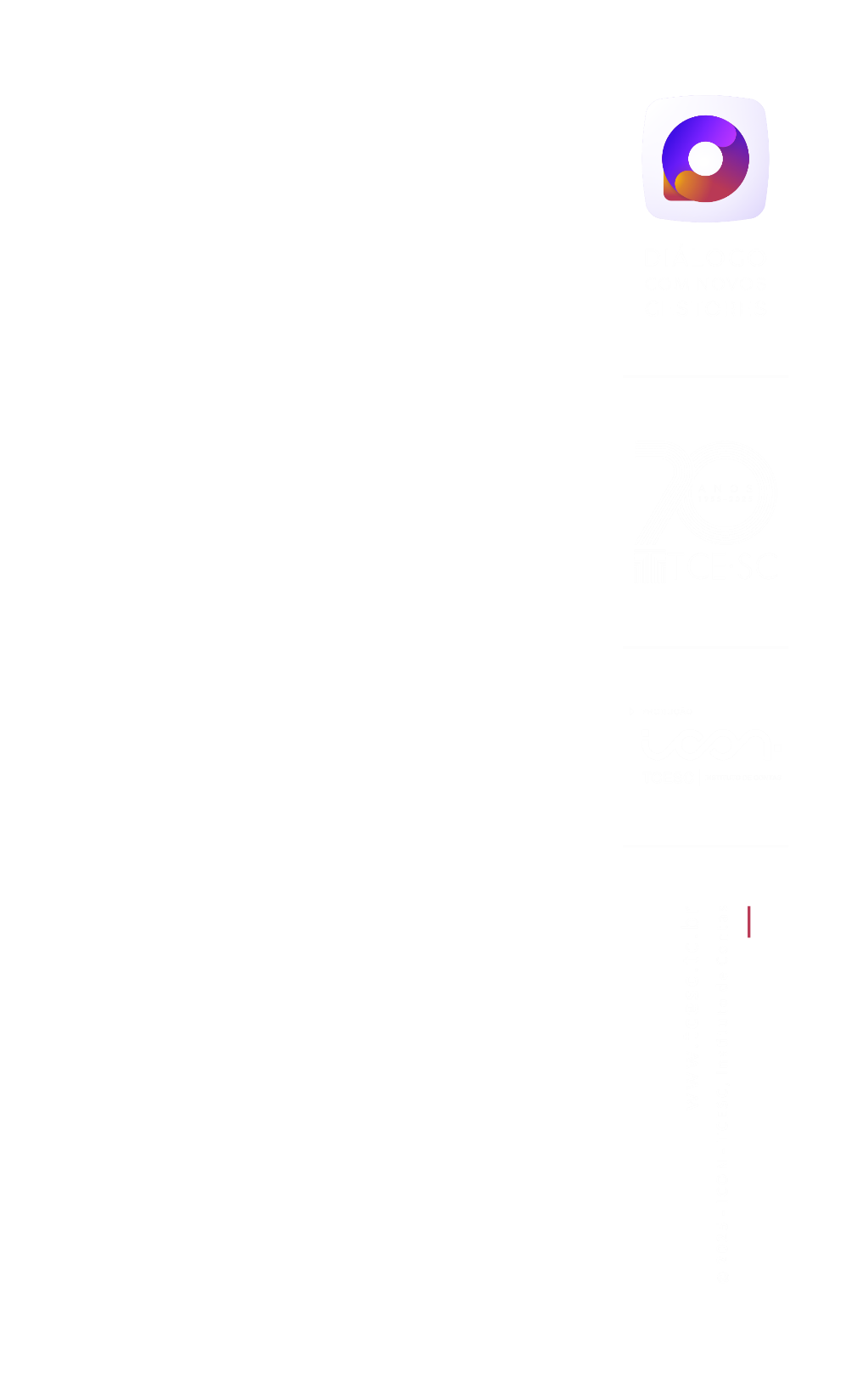 PEDIDO DE REAPRECIAÇÃO – RI TCE/SC
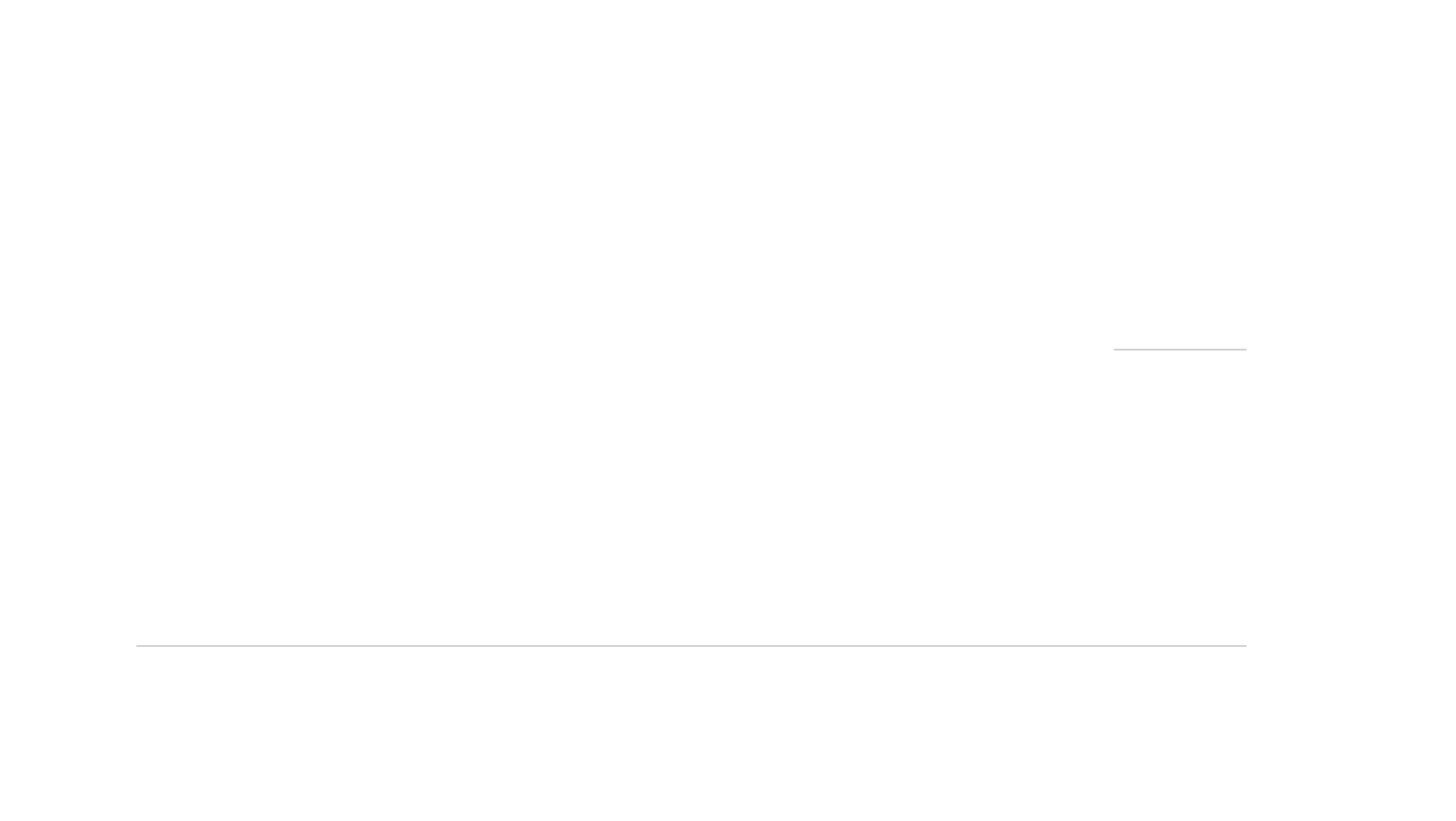 Art. 94. O Tribunal encaminhará à Câmara Municipal, para julgamento, o processo referente às contas municipais acompanhado do Parecer Prévio, do Relatório Técnico, do Relatório do Relator, das Declarações de Voto emitidas pelos demais Conselheiros, se houver, e do Parecer do Ministério Público junto ao Tribunal, nos seguintes prazos:

I – dez dias após expirado o prazo para interposição de Pedido de Reapreciação;
II – trinta dias após a decisão Plenária prolatada no pedido de Reapreciação apresentado pelo Prefeito. Parágrafo único. A Câmara Municipal remeterá ao Tribunal de Contas cópia dos atos de julgamento das contas do Município.
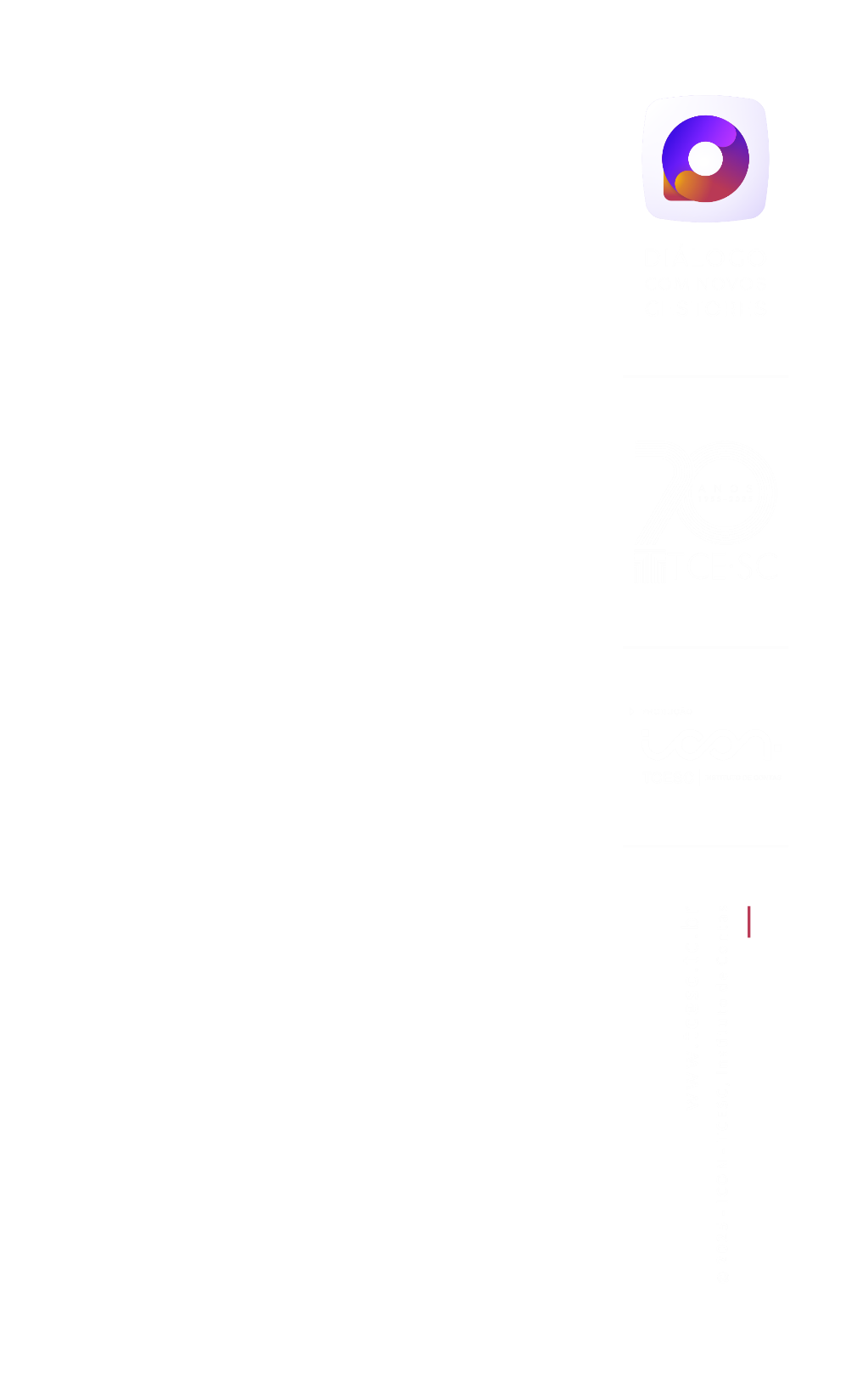 GOVERNANÇA
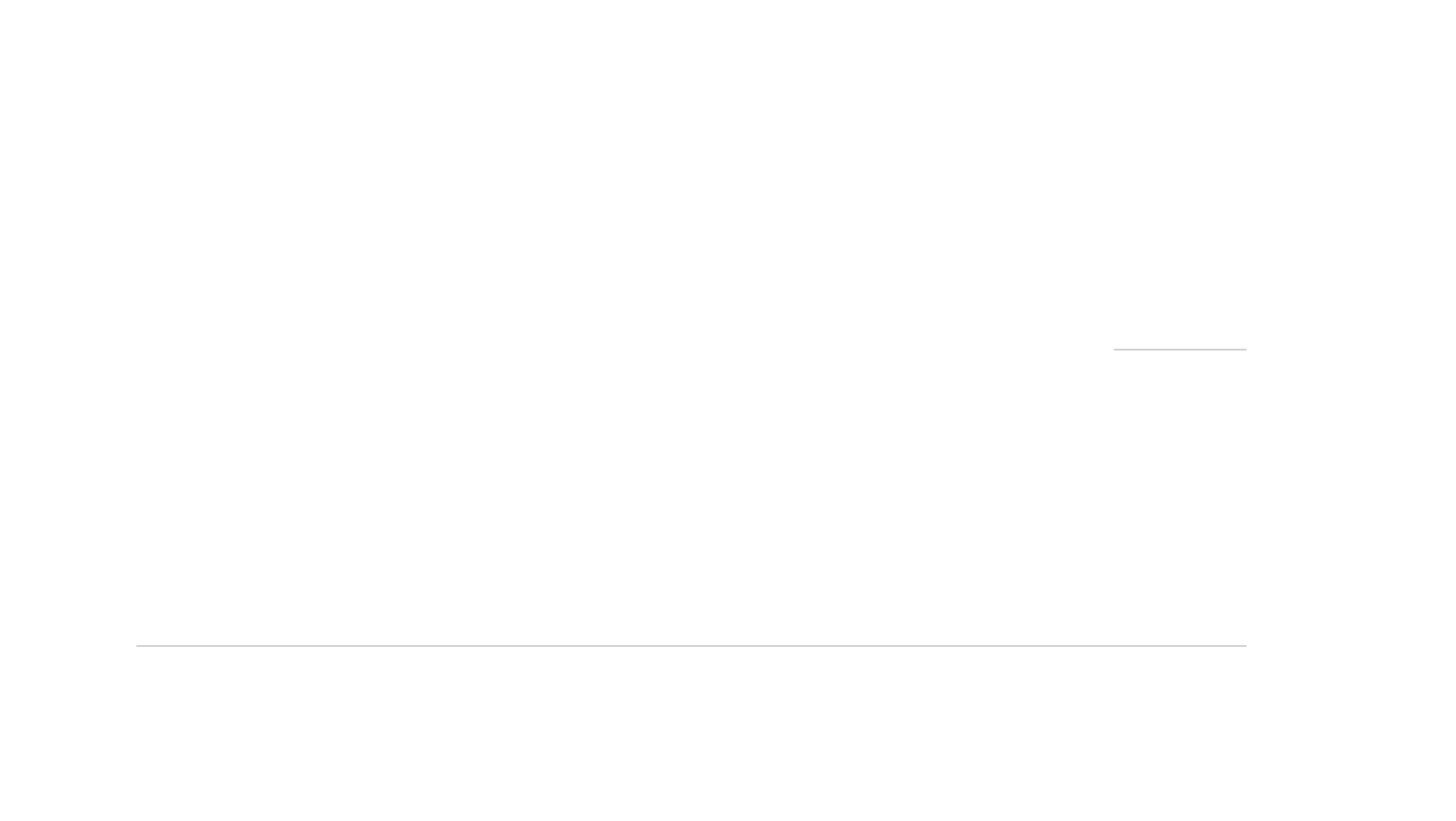 Conjunto de mecanismos de liderança, estratégia e controle que asseguram o uso eficiente dos recursos públicos e a entrega de resultados à sociedade 
(TCU, 2014).
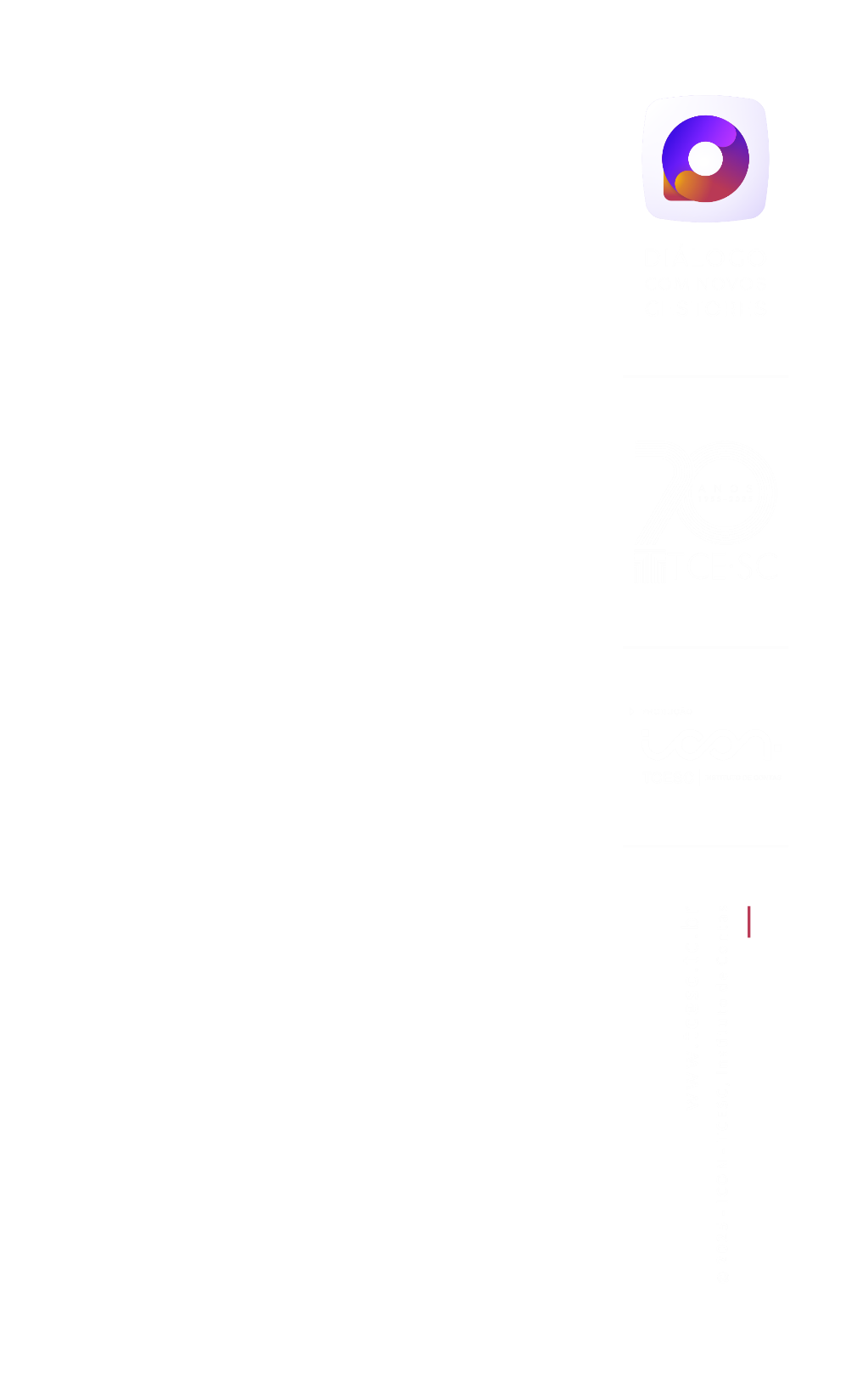 ANÁLISE DA GESTÃO ORÇAMENTÁRIA
ANÁLISE DA GESTÃO PATRIMONIAL E FINANCEIRA
GOVERNANÇA APLICADA ÀS CONTAS DE PREFEITO
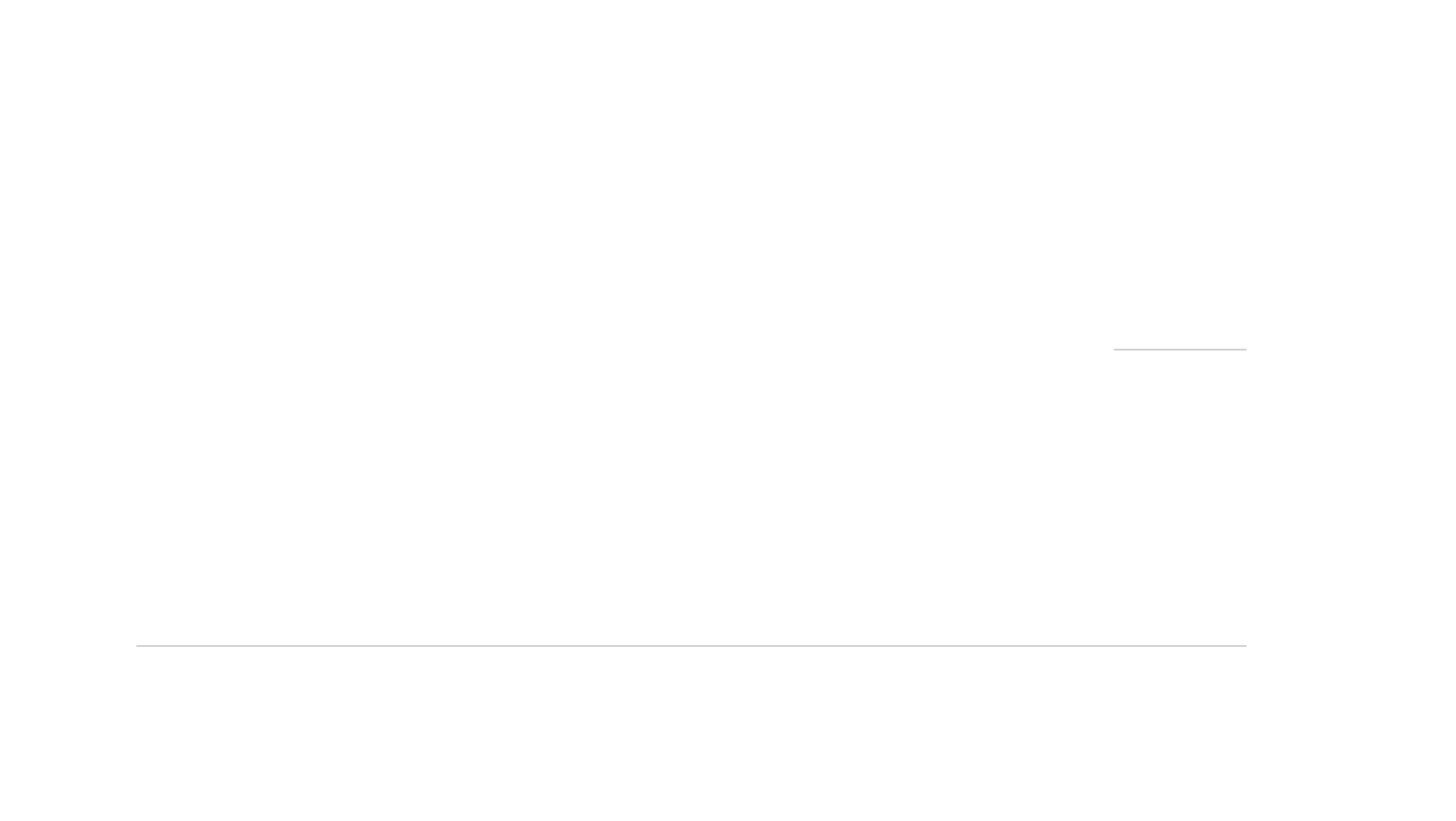 RECEITAS ARRECADADAS – DESPESAS EMPENHADAS
Superávit orçamentário
Déficit orçamentário

Mecanismos de controle:

Contingenciamento de dotações (art. 9º, da LRF);

Boas práticas contábeis e de controle patrimonial;

Planejamento e gestão orçamentária;

Evolução da cobrança de dívida ativa;

Acompanhamento dos limites de alerta de arrecadação emitidos pelo TCE/SC.
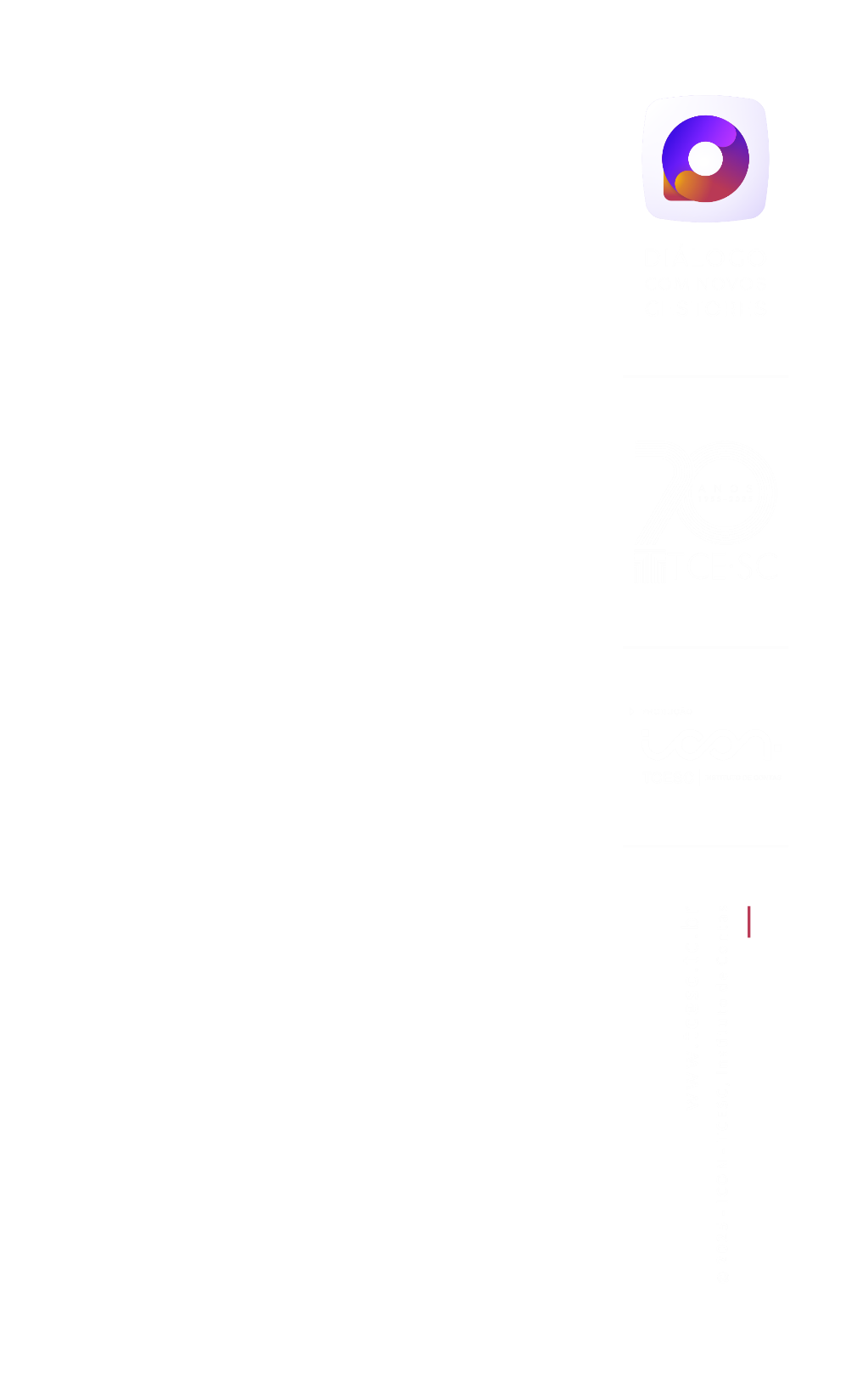 ANÁLISE DO CUMPRIMENTO DE LIMITES
GOVERNANÇA APLICADA ÀS CONTAS DE PREFEITO
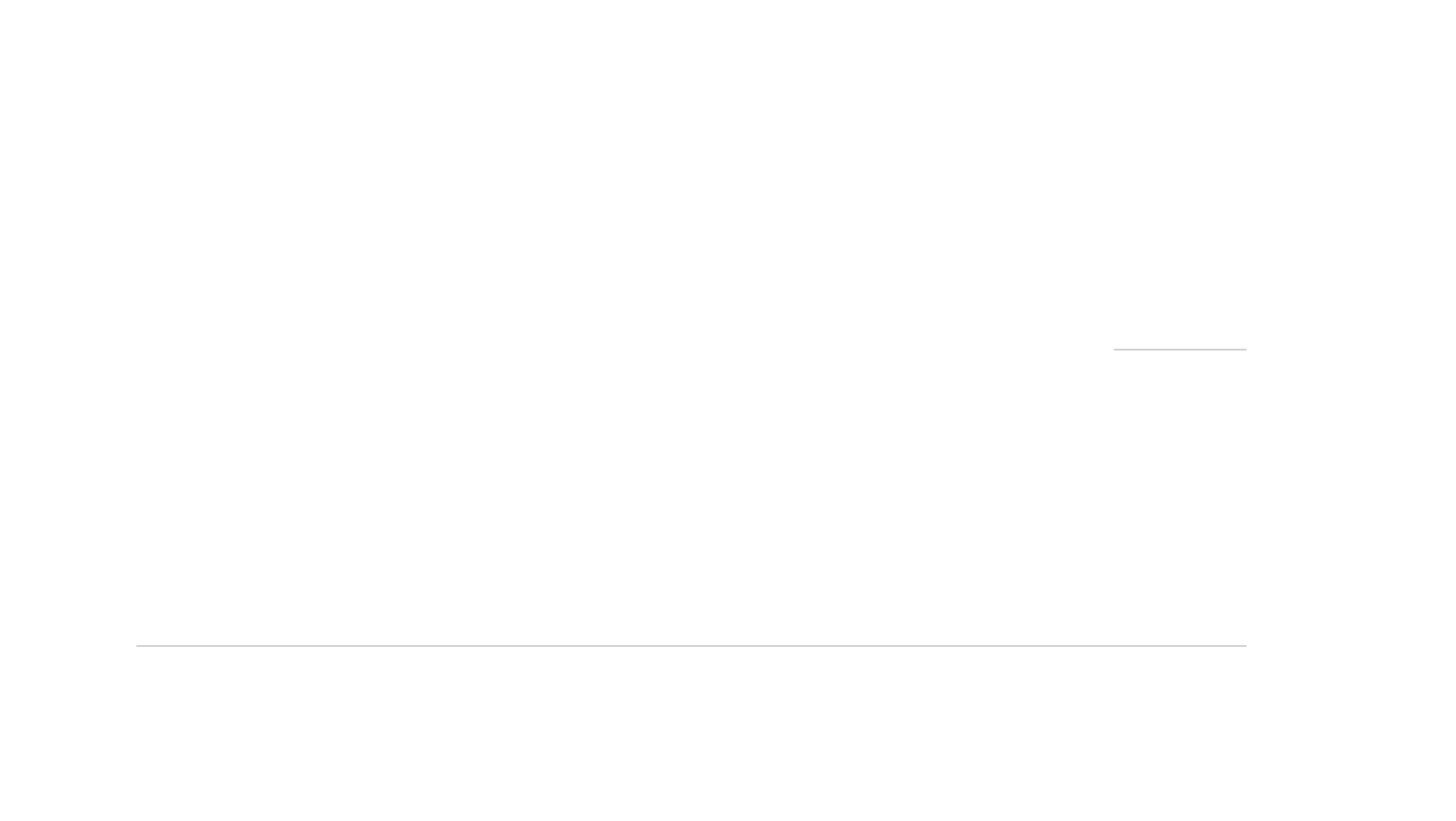 Ensino
Mecanismos de controle:

Acompanhamento das despesas e receitas relacionadas à Manutenção e Desenvolvimento do Ensino;

Aplicação mínima de limites em MDE (25%) e FUNDEB;

Acompanhamento das metas do plano municipal da educação em consonância com o planejamento e execução orçamentária;
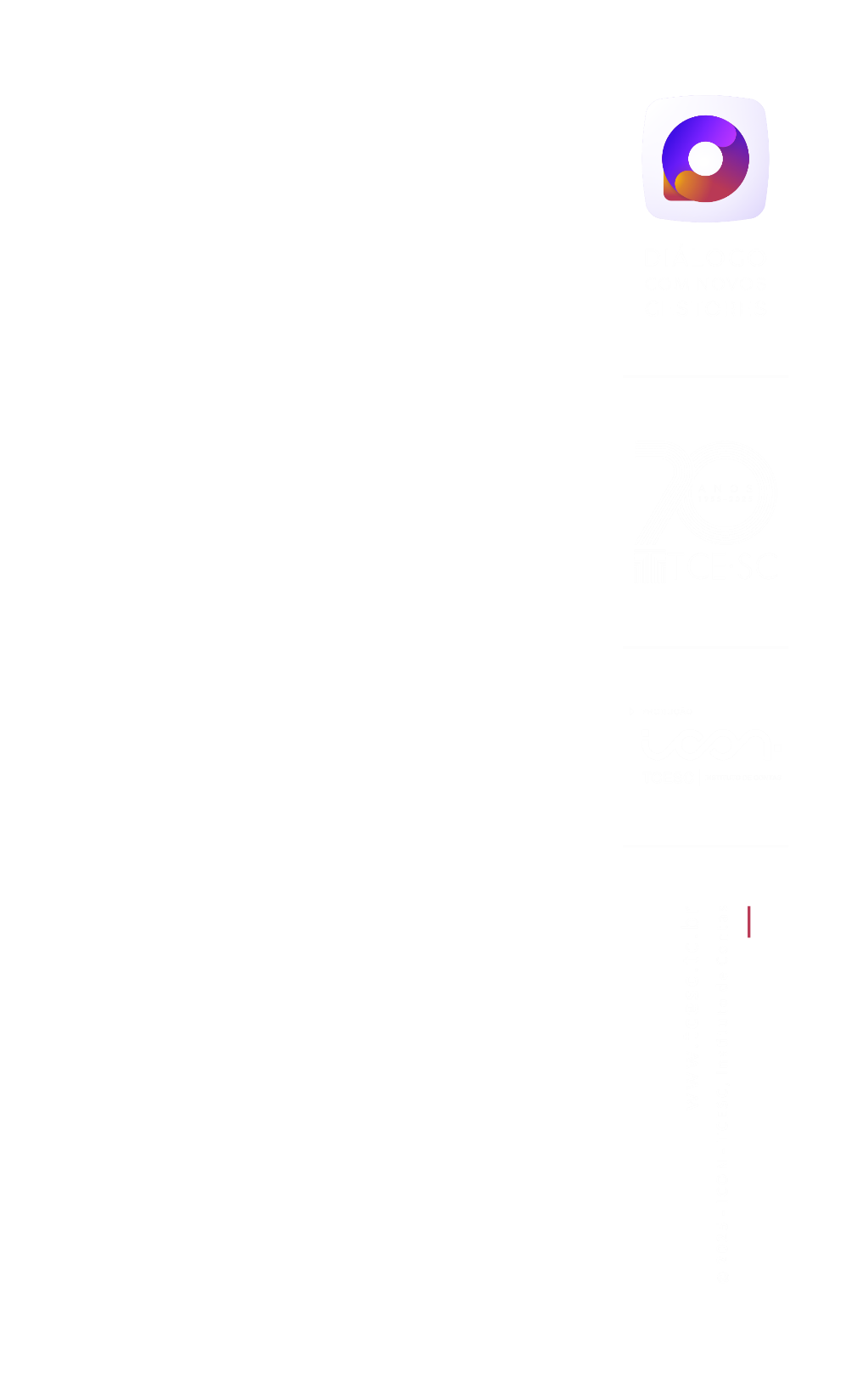 ANÁLISE DO CUMPRIMENTO DE LIMITES
GOVERNANÇA APLICADA ÀS CONTAS DE PREFEITO
Saúde
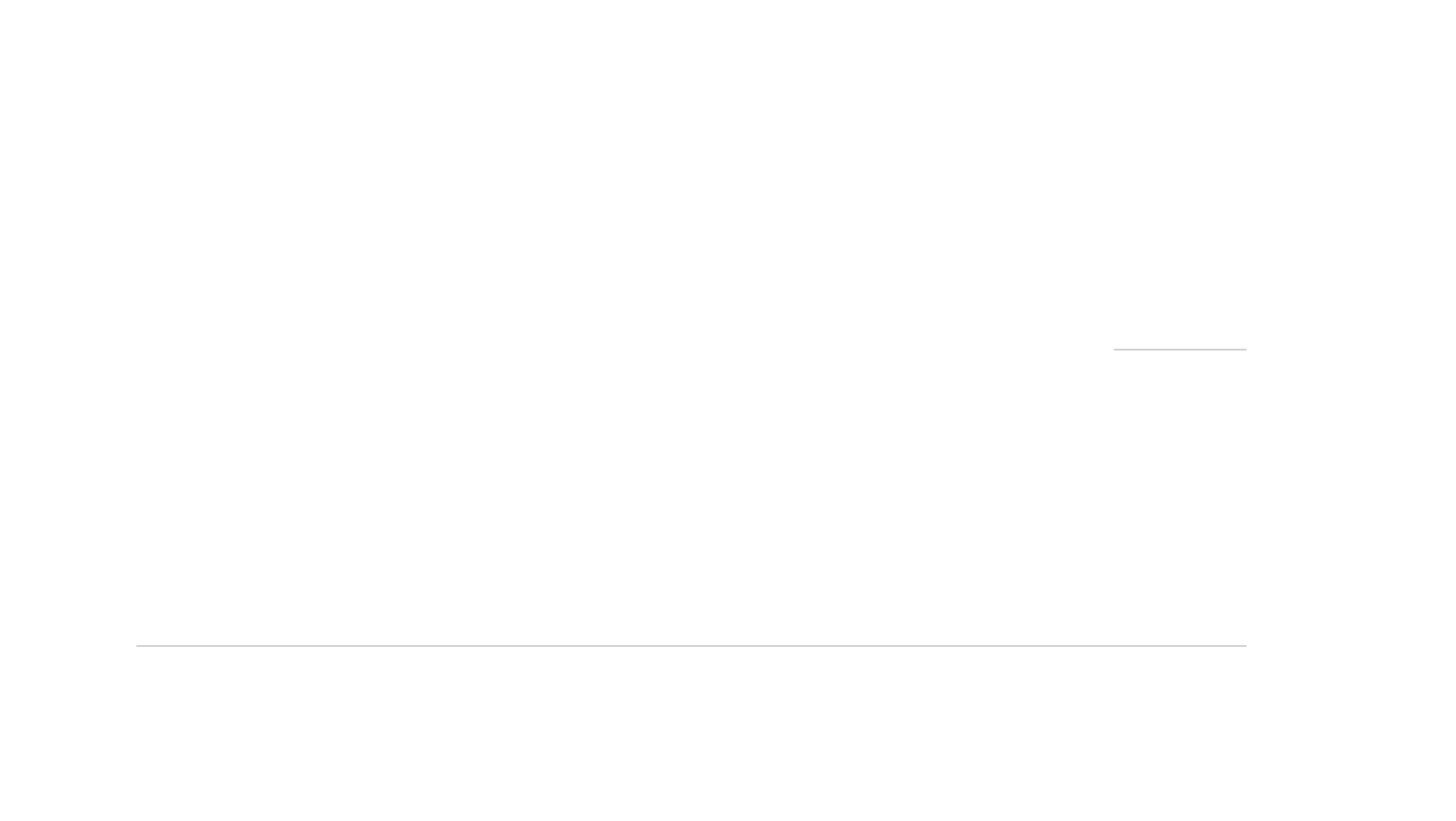 Mecanismos de controle:

Acompanhamento das despesas e receitas relacionadas à aplicação e Saúde;

Aplicação mínima de 15% em Ações e Serviços de Saúde Pública;

Acompanhamento do plano municipal de saúde;

Acompanhamento das metas de saneamento básico.
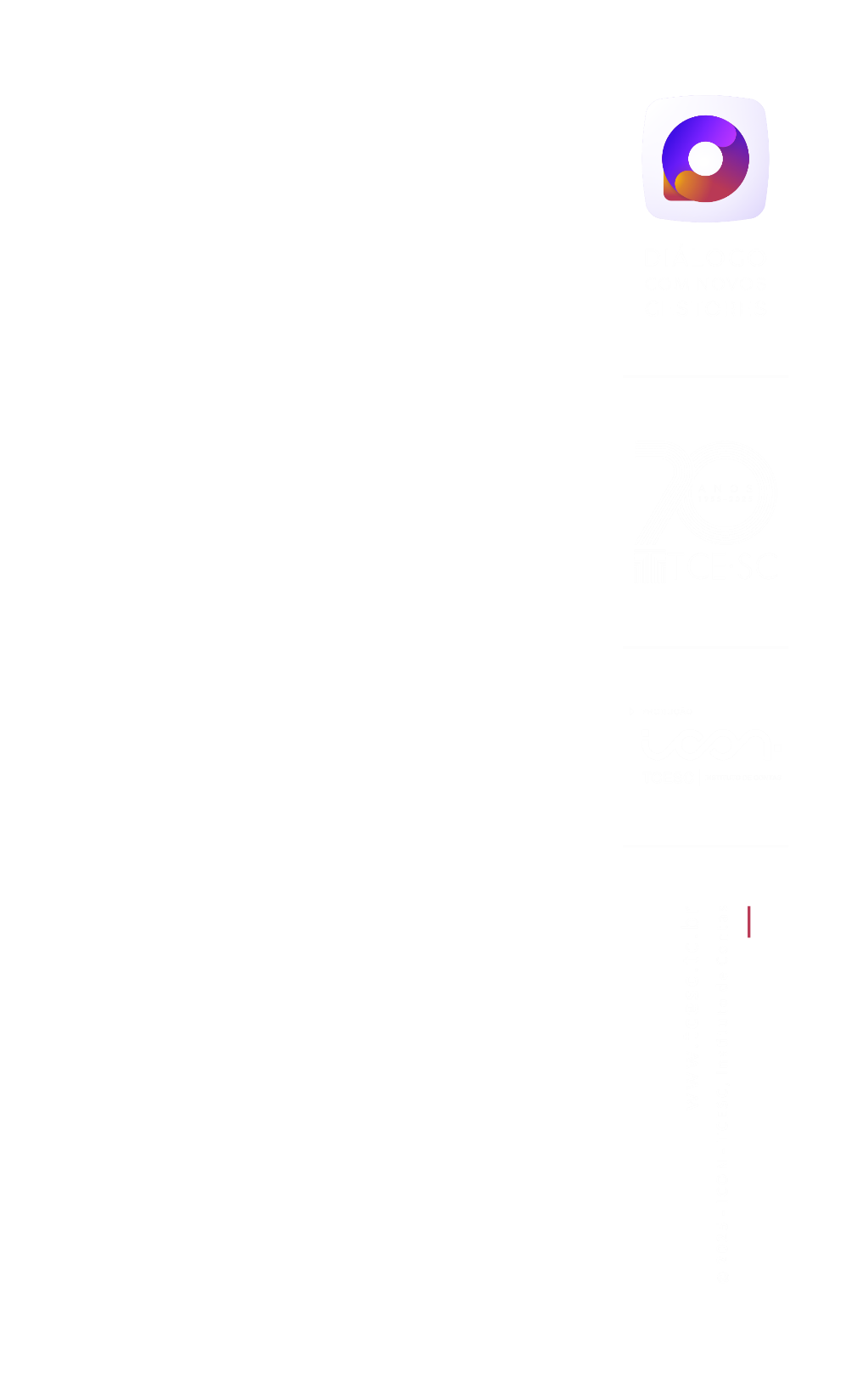 ANÁLISE DO CUMPRIMENTO DE LIMITES
GOVERNANÇA APLICADA ÀS CONTAS DE PREFEITO
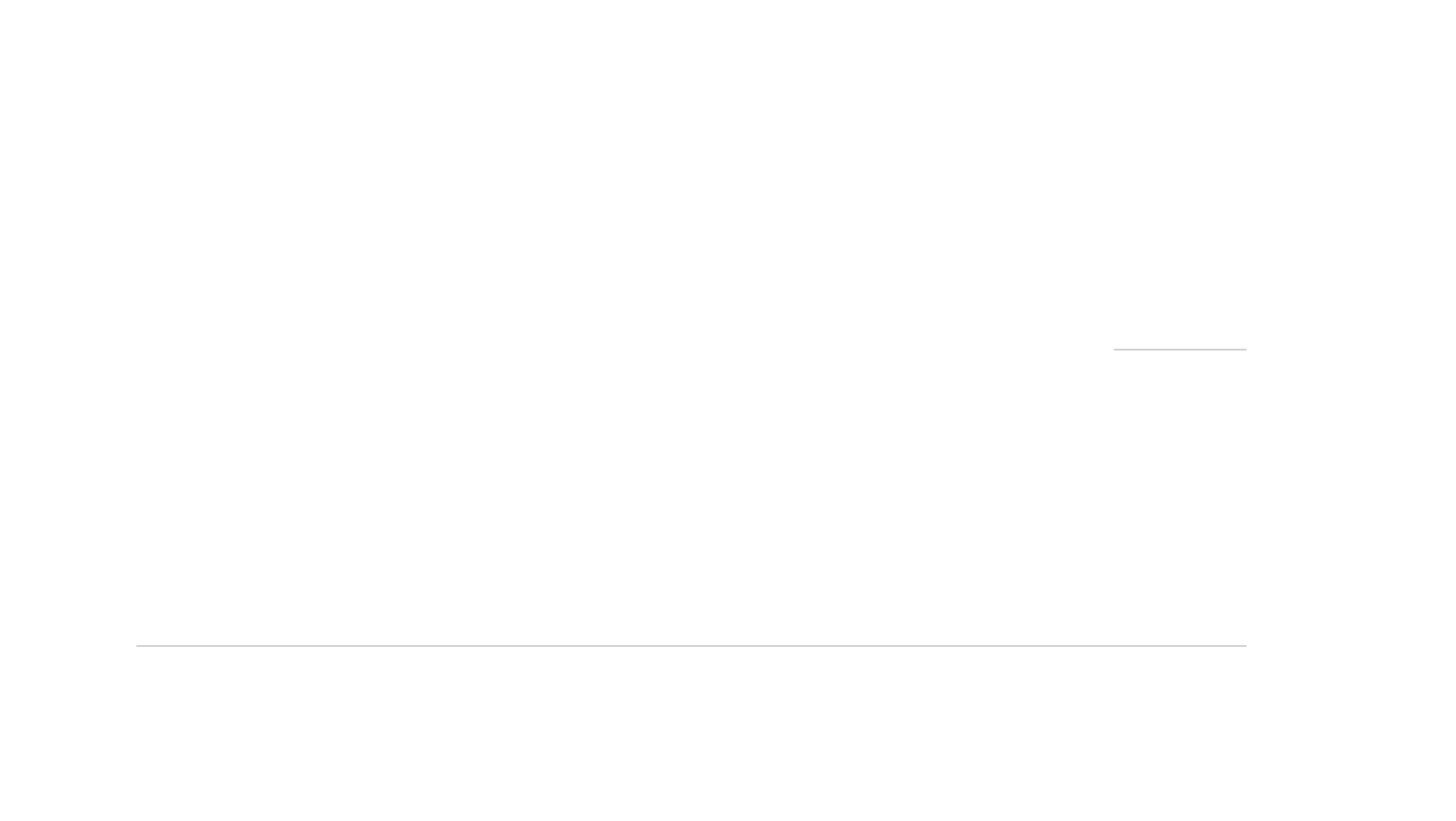 Limites de gastos com pessoal (LRF) (DTP e Poderes Executivo e Legislativo)
Mecanismos de controle:

Acompanhamento da evolução das despesas de pessoal e da receita corrente líquida;

Monitoramento e projeção das despesas com pessoal;

Acompanhamento dos alertas emitidos pelo TCE/SC (90% da RCL);
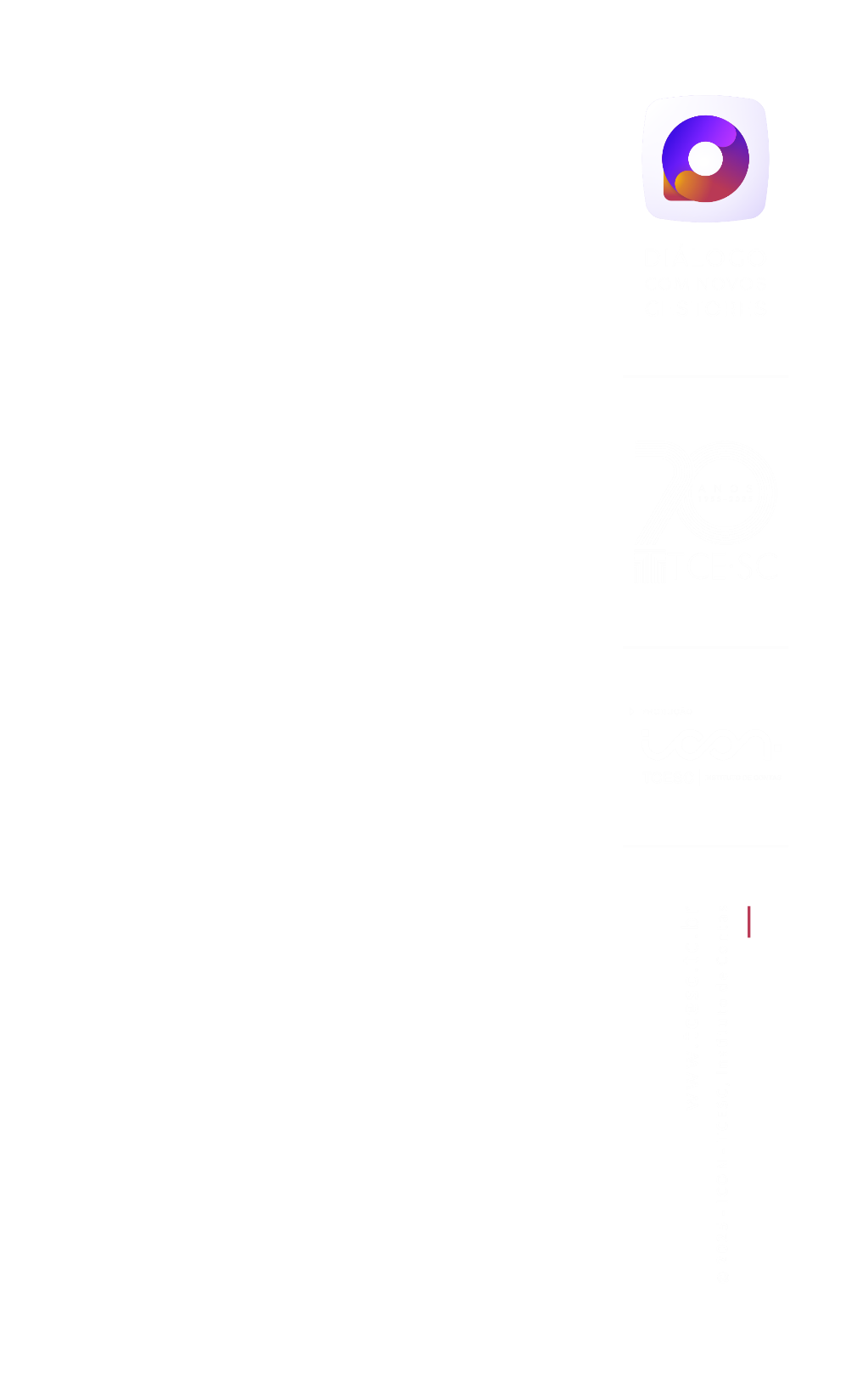 GOVERNANÇA APLICADA ÀS CONTAS DE PREFEITO
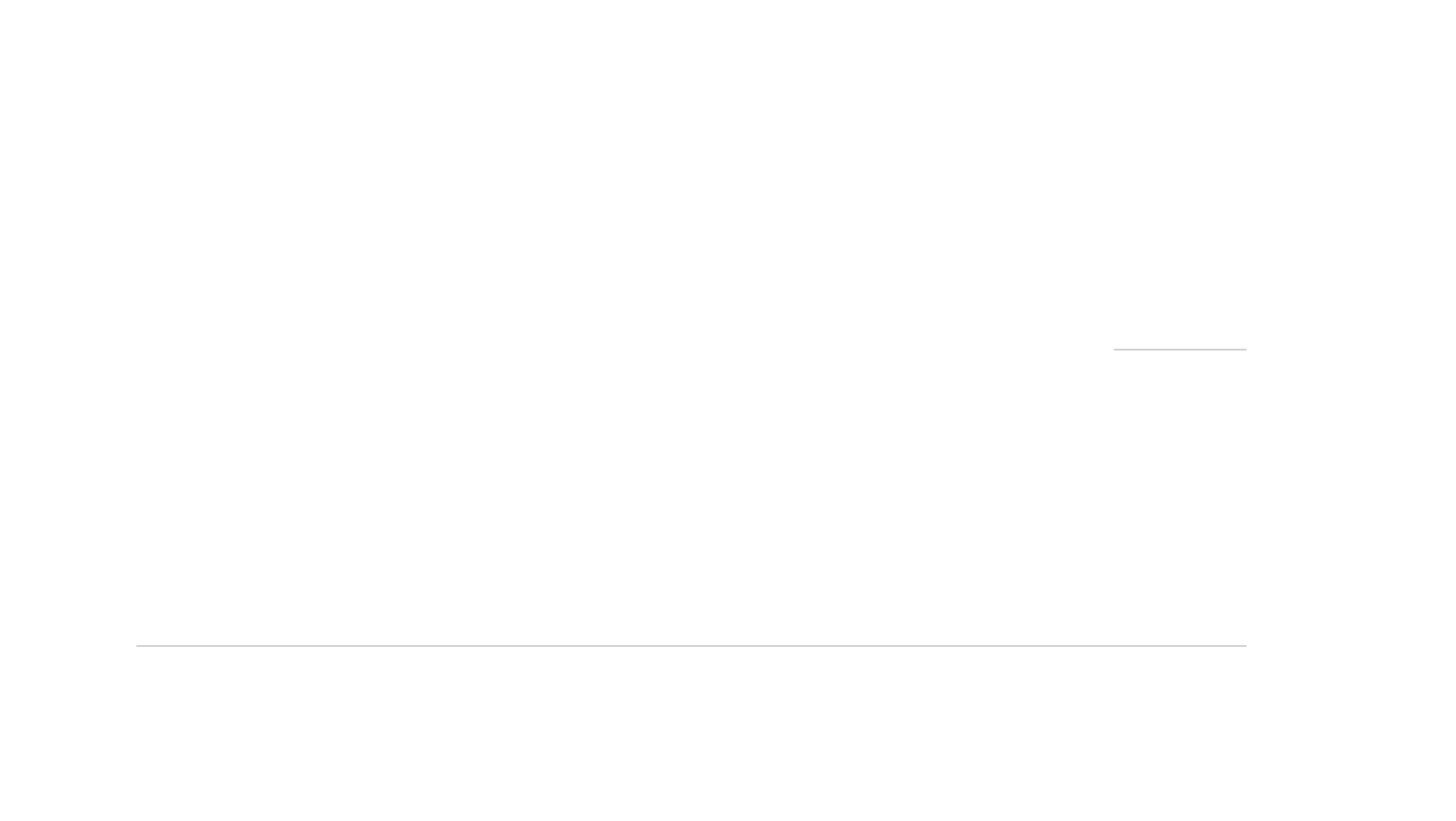 TRANSPARÊNCIA DA GESTÃO FISCAL
Mecanismos de controle:

Disponibilização de informações em meio de fácil acesso;

Busca pela transparência ativa;

Cumprimento das regras de transparência previstas na Lei de Responsabilidade Fiscal;

Acompanhamento e cumprimento do Programa Nacional de Transparência Pública (PNTP)
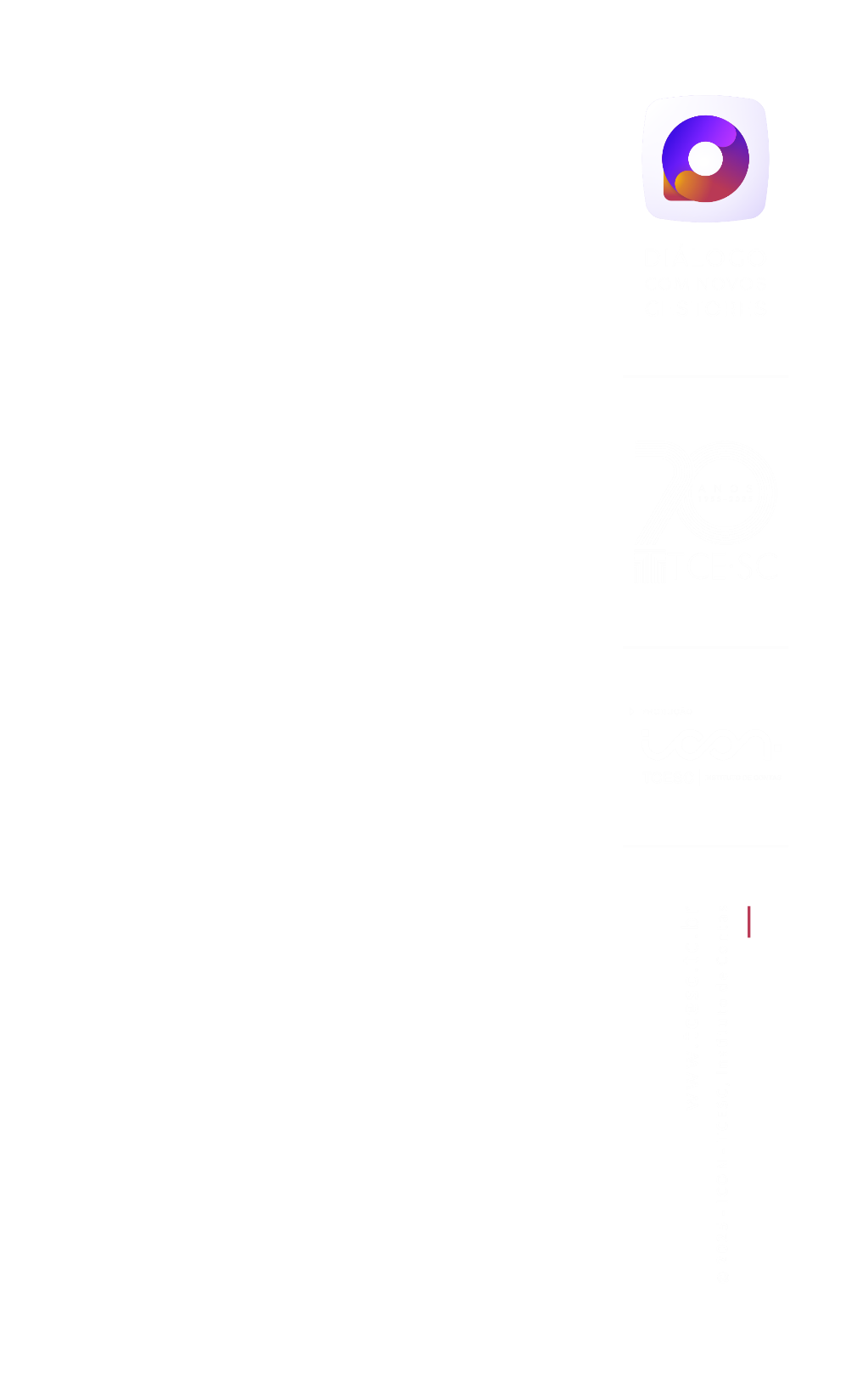 Muito obrigada!
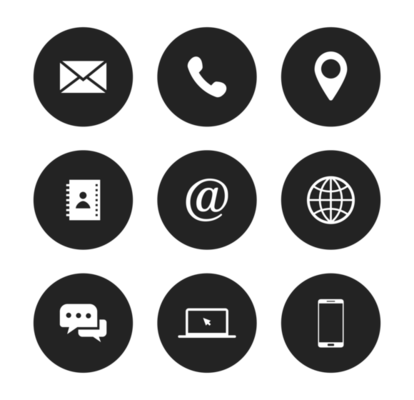 dgo@tcesc.tc.br


(48) 3221-3764
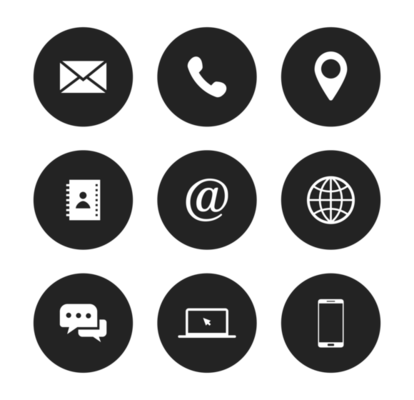 Apresentação
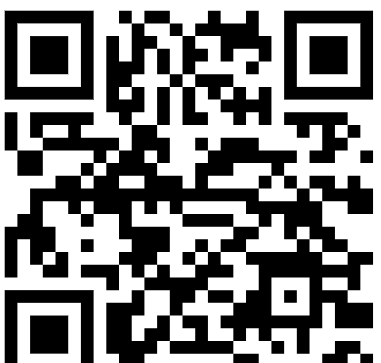 Atendimento Virtual
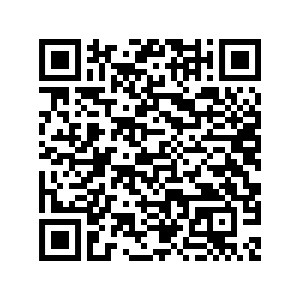